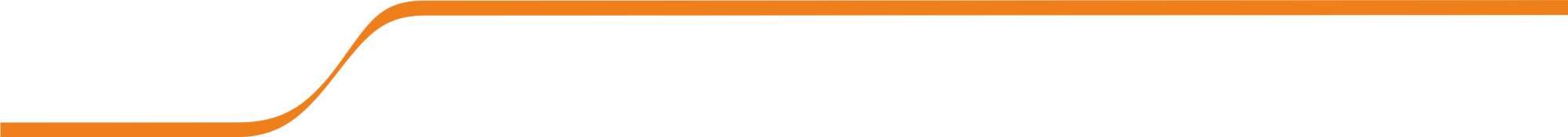 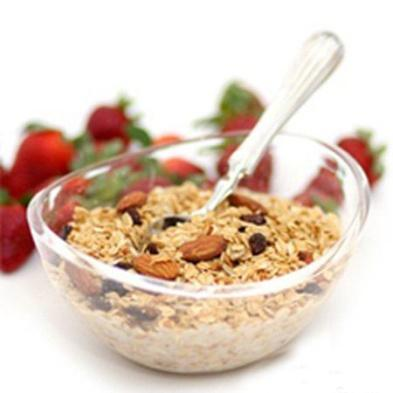 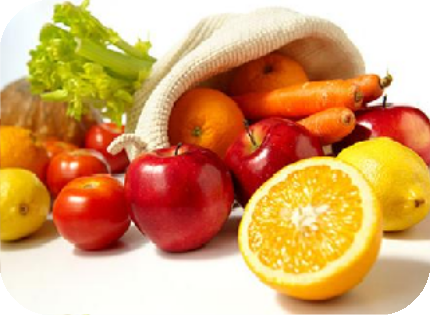 Профилактика  онкологических  заболеваний
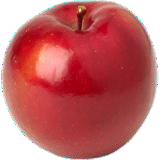 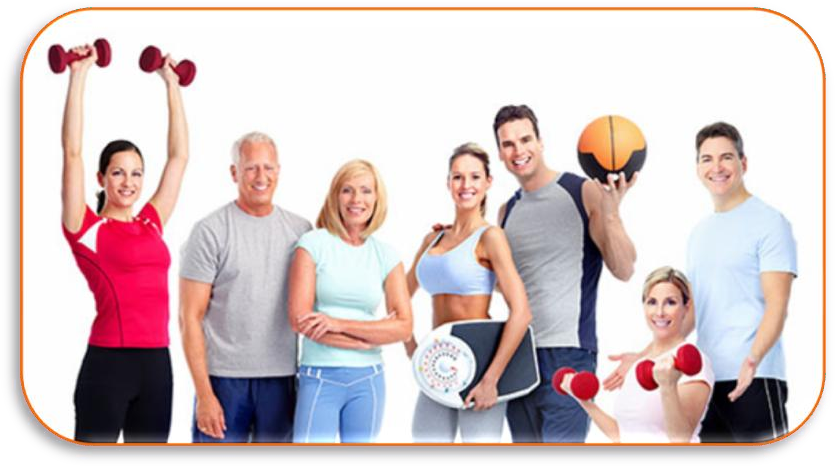 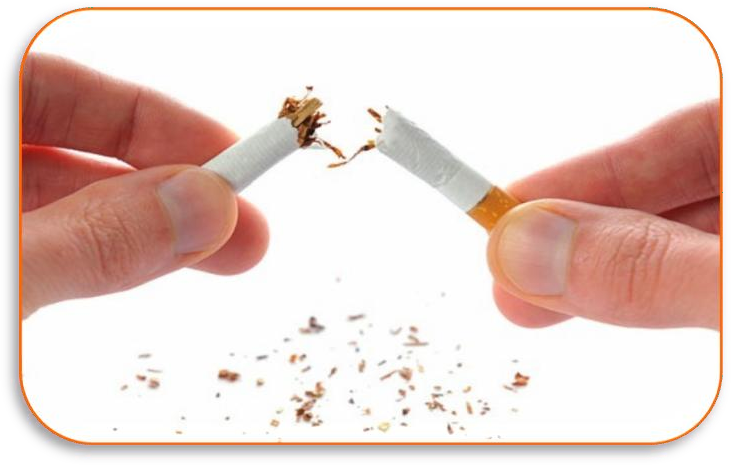 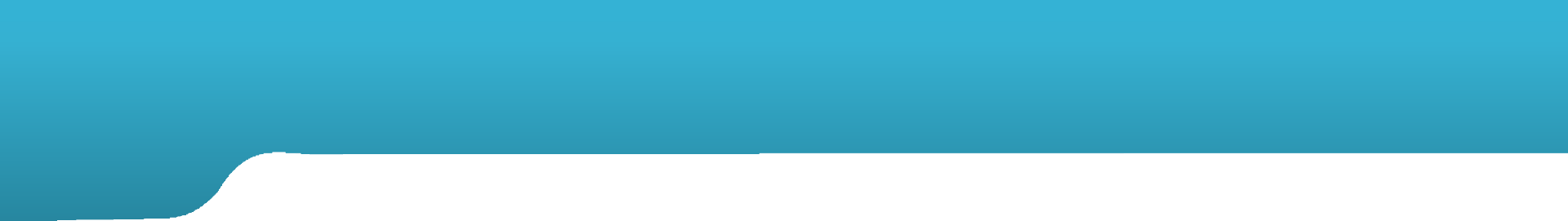 ВКЛАД ФАКТОРОВ В ЗДОРОВЬЕ ЧЕЛОВЕКА
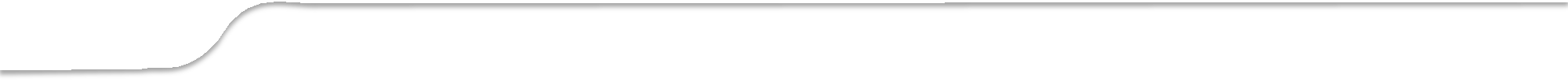 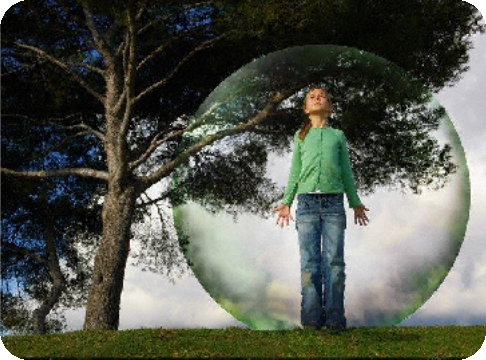 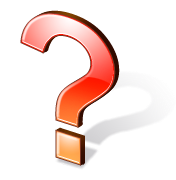 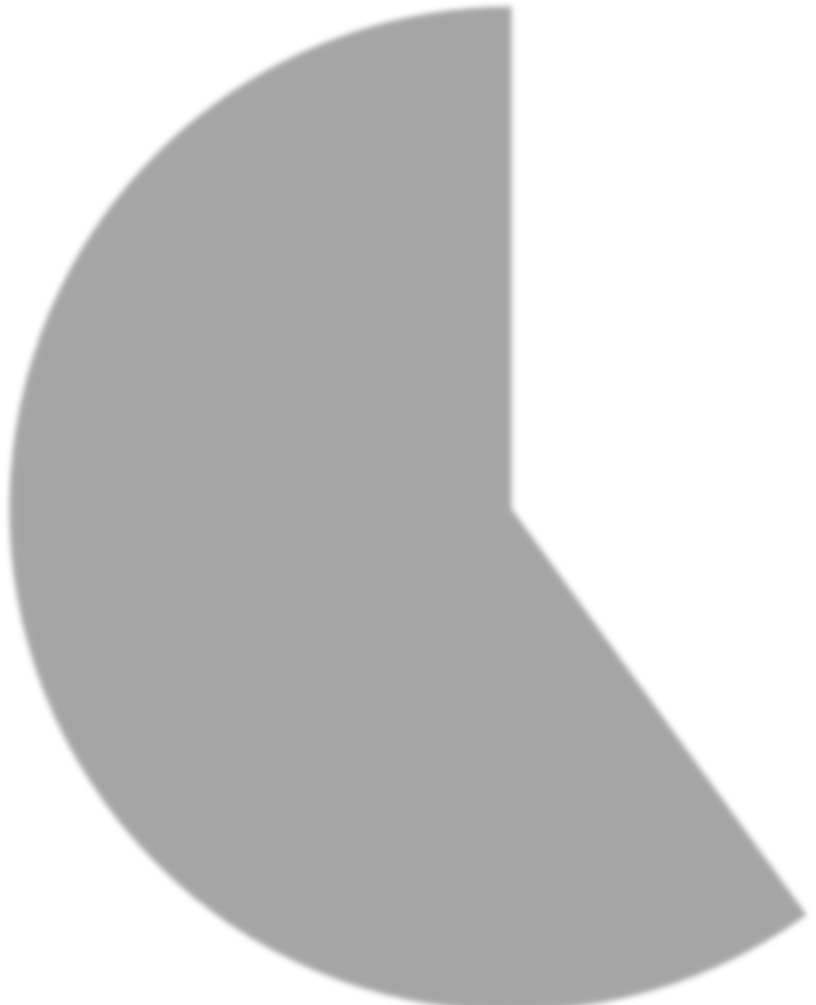 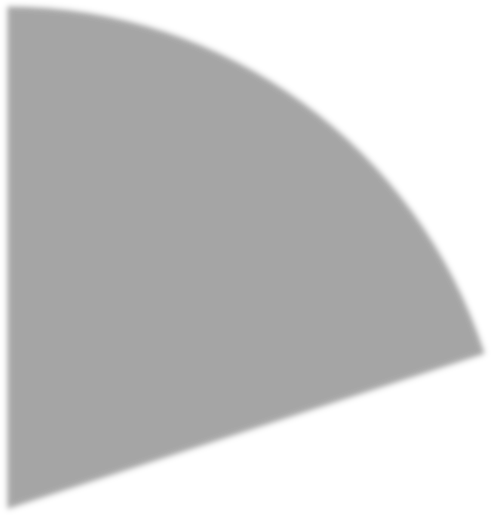 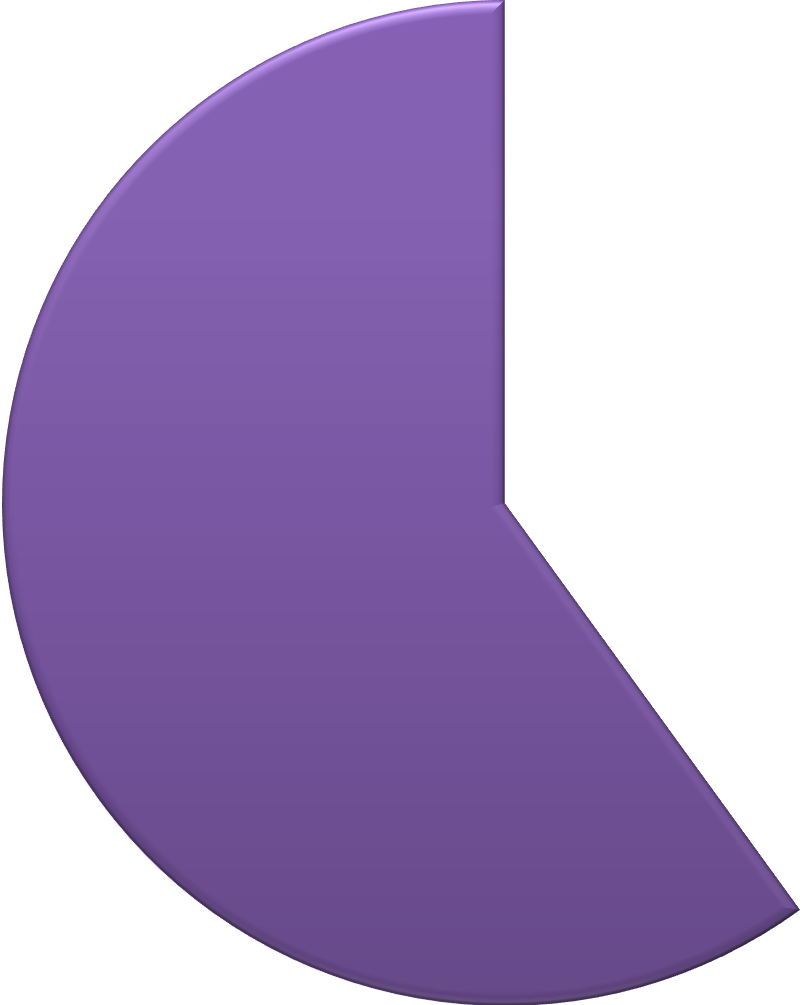 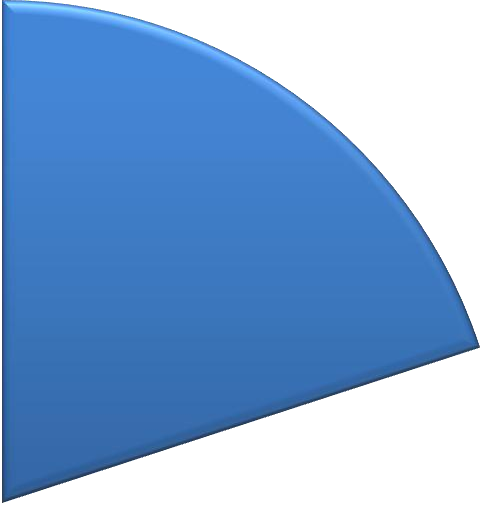 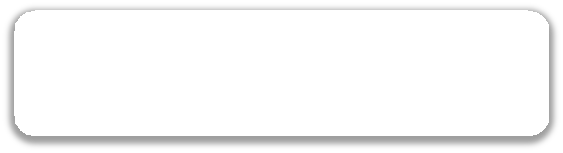 Внешняя среда
20%
10%
10%
60%
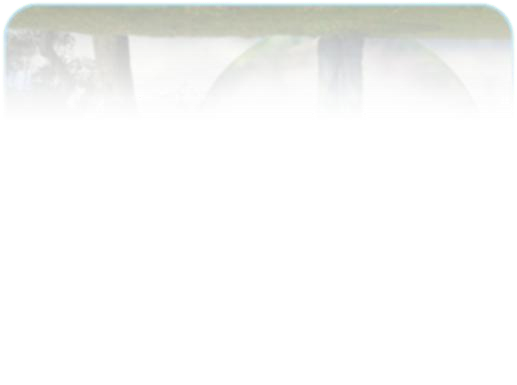 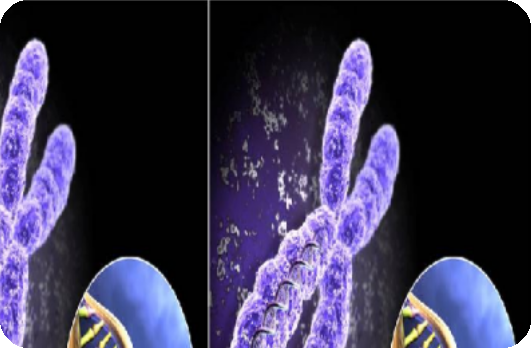 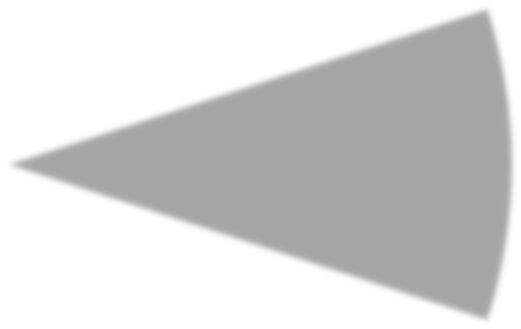 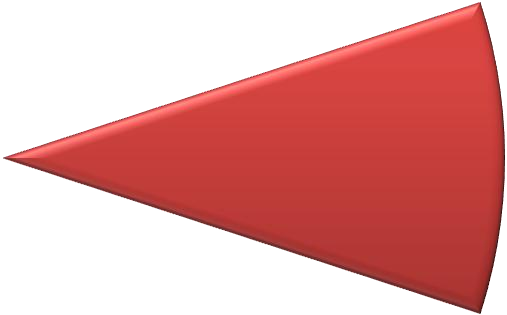 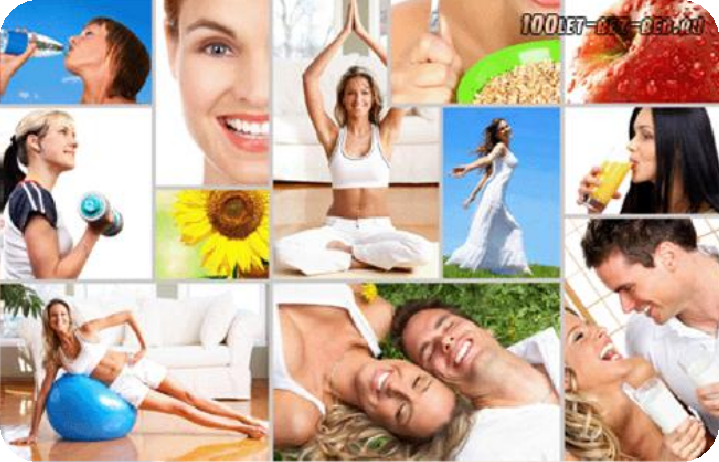 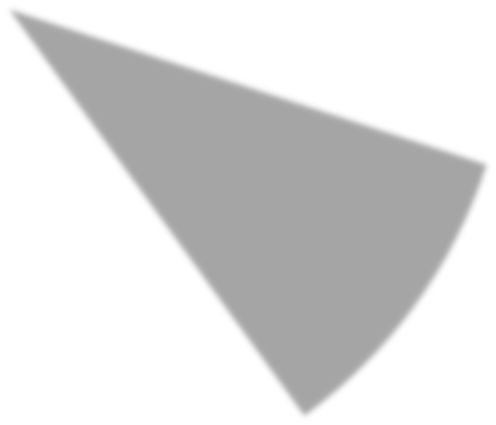 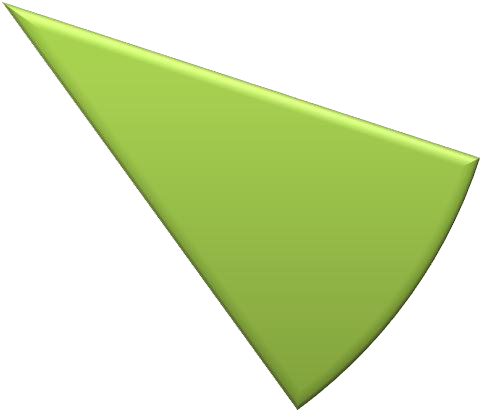 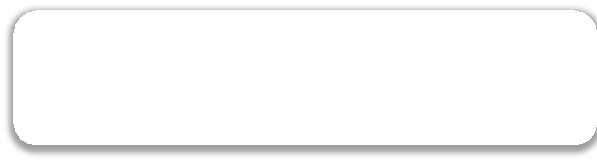 Генетика человека
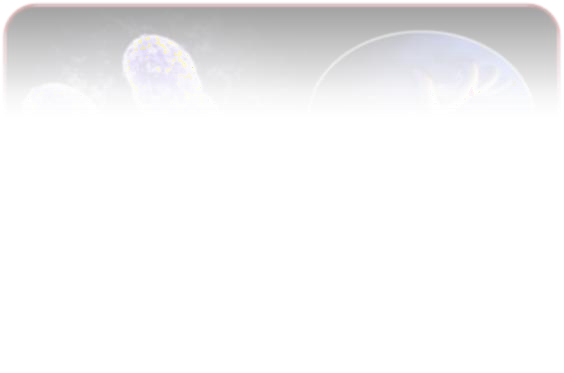 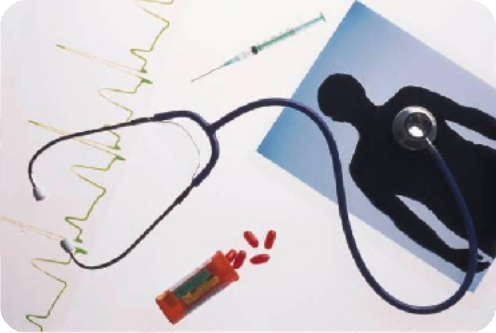 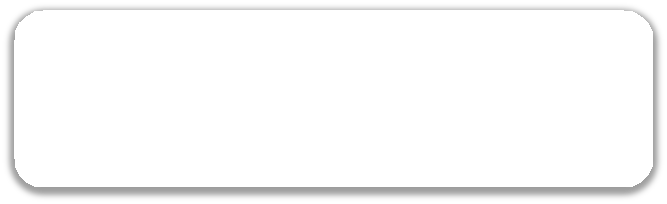 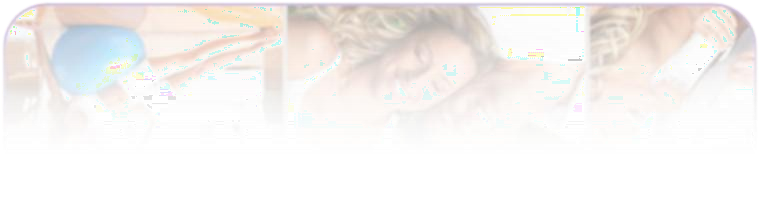 ОБРАЗ ЖИЗНИ
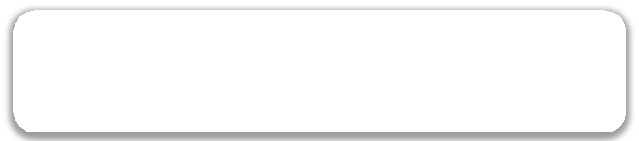 Здравоохранение
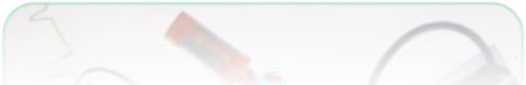 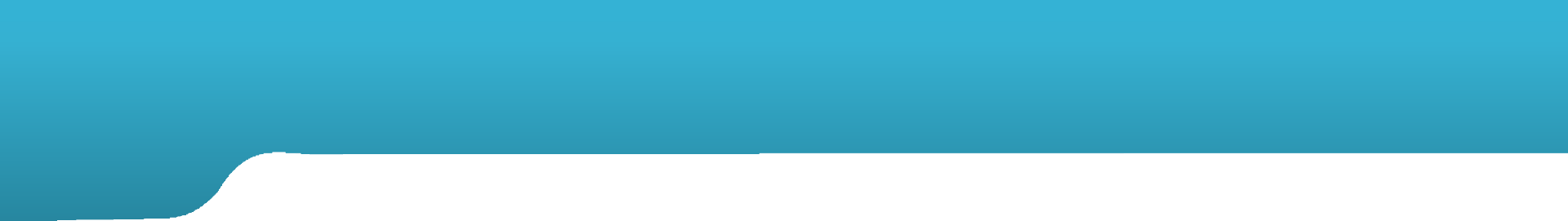 ПРОФИЛАКТИКА ОНКОЛОГИЧЕСКИХ  ЗАБОЛЕВАНИЙ
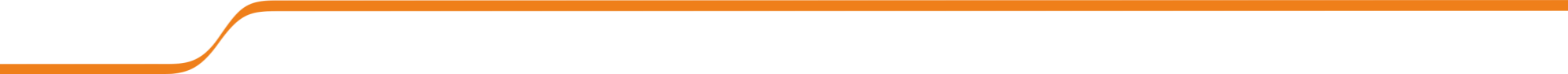 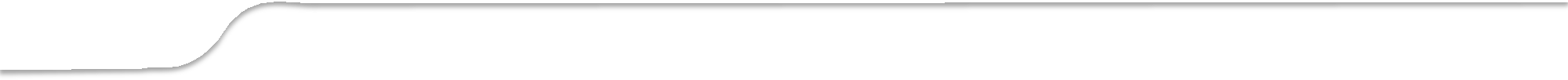 ППеЕрРвВиИчнЧаНяАпЯроПфРиОлФакИтЛиКТИКА
это предупреждение заболевания путем изучения  этиологических факторов и факторов риска

ВВтТоОриРчИнЧаНя АпрЯоПфРиОлаФкИтиЛкАаКТИКА
ранее выявление и лечение предопухолевых  заболеваний

ТТрРеЕтиТчИнЧаНя АпрЯоПфРиОлаФкИтиЛкАаКТИКА
предупреждение, ранняя диагностика и лечение  рецидивов, метастазов.
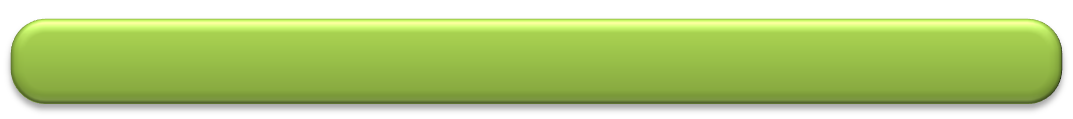 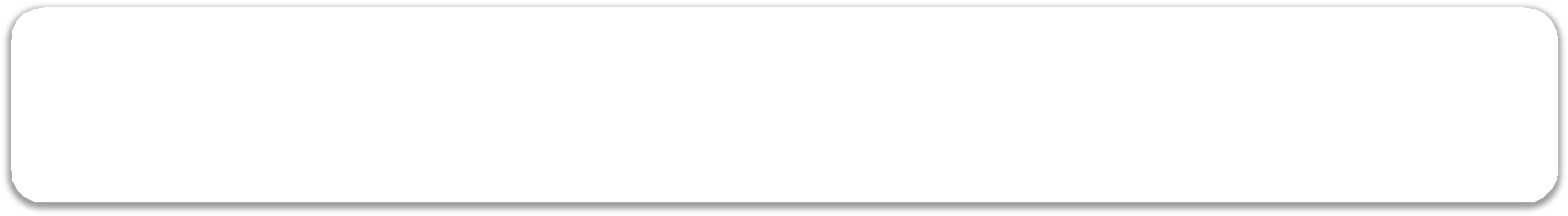 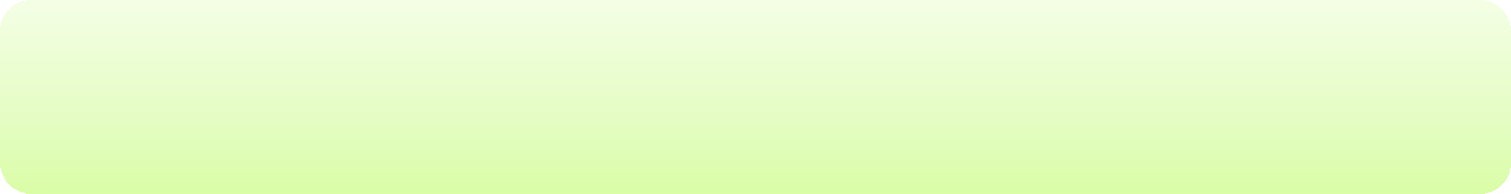 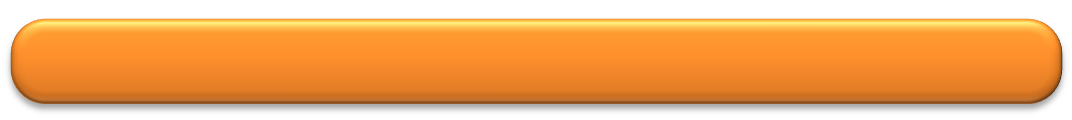 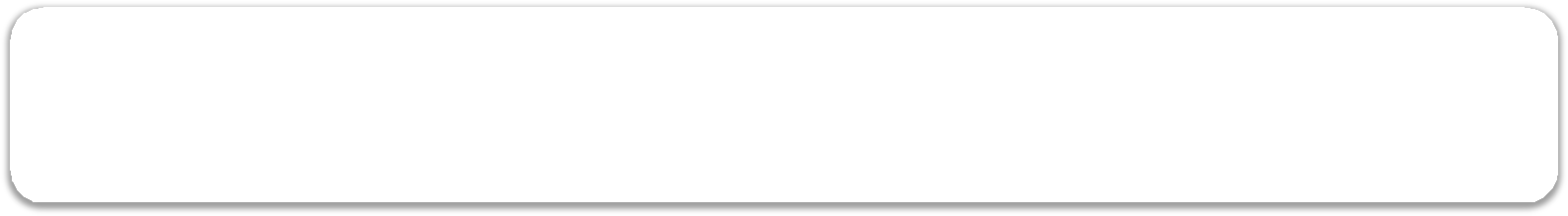 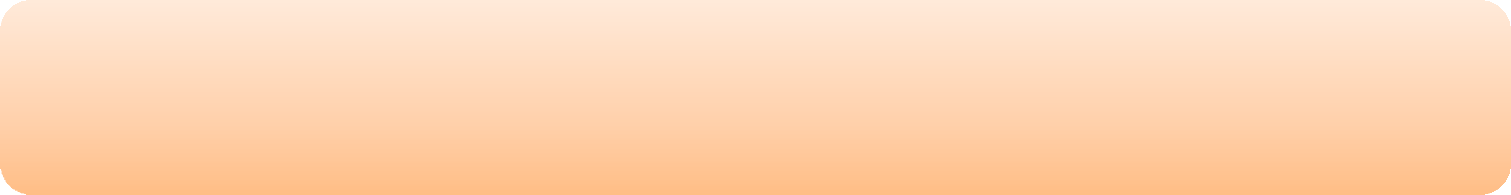 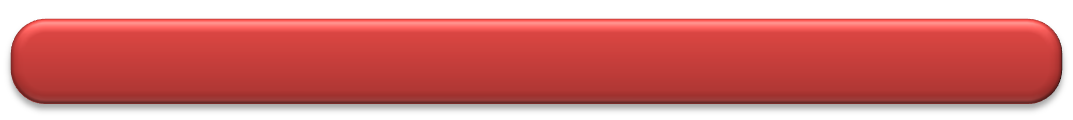 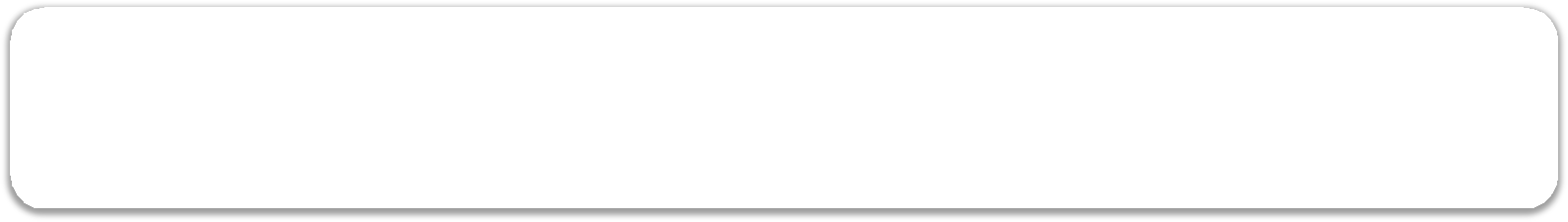 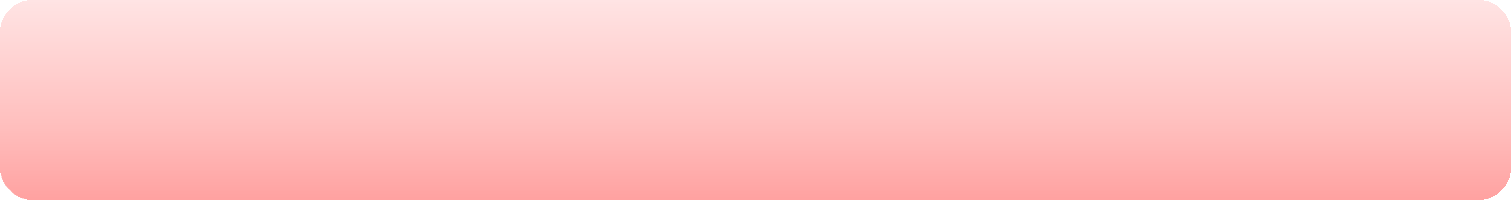 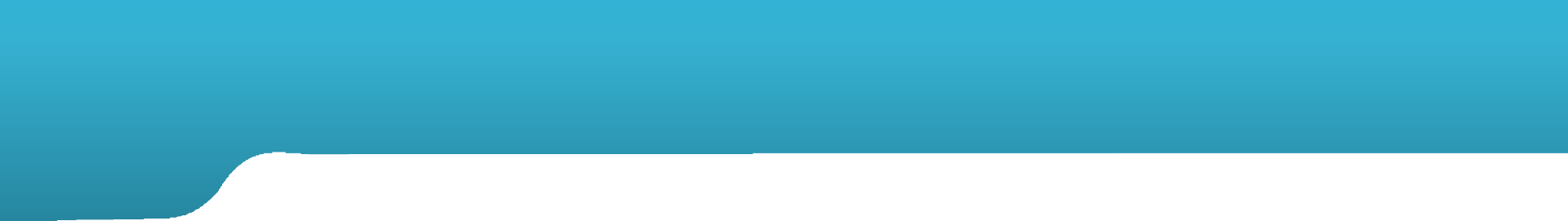 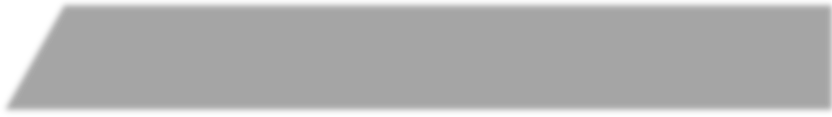 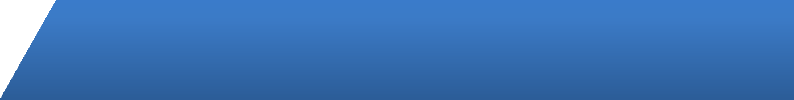 ПЕРВИЧНАЯ ПРОФИЛАКТИКА
ПЕРВИЧНАЯ ПРОФИЛАКТИКА
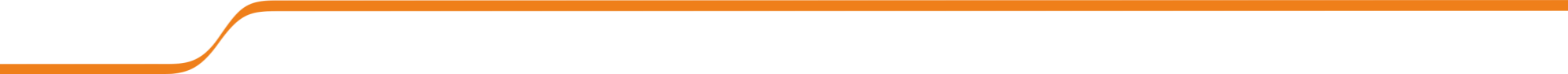 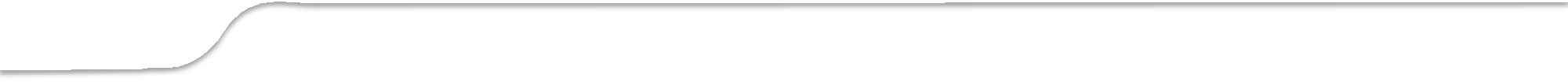 Основные причины,
формирующие заболевания раком
неправильное питание
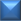 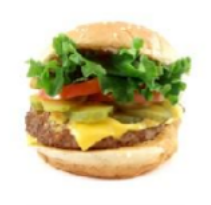 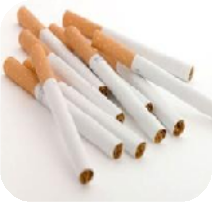 до 32%
курение
до 35%
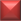 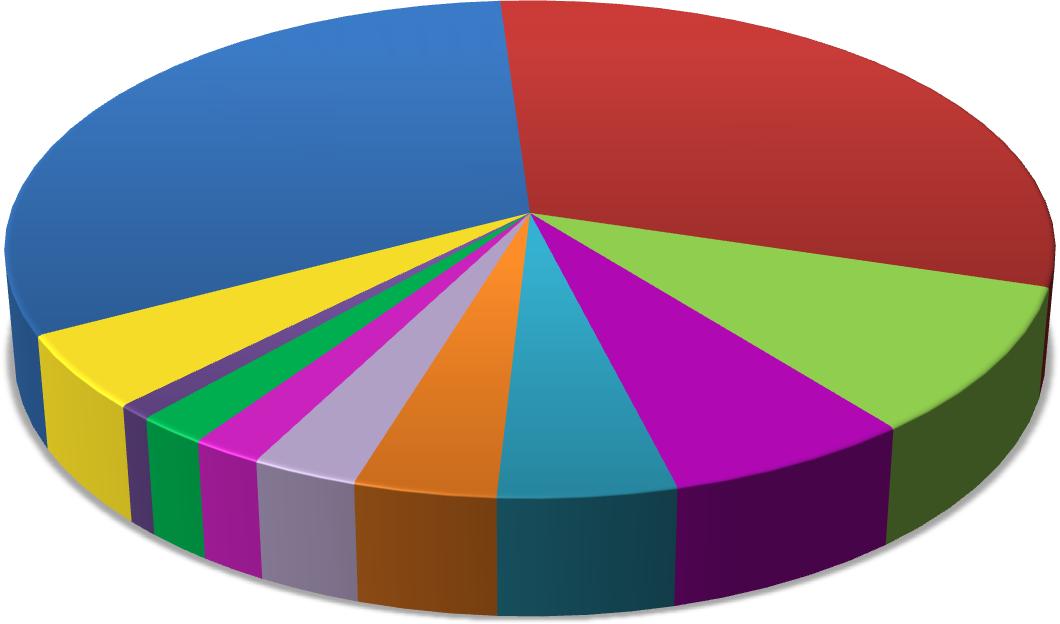 вирусные инфекции
сексуальные факторы  малоподвижный образ жизни  профессиональные канцерогены  алкоголизм
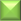 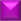 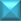 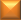 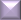 до 5%
до 1%
до 2%
до 2%
загрязнение окружающей среды
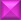 до 10%
до 7%
наследственность
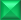 пищевые добавки, ультрафиолет  солнца, радиация
неизвестные
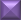 до 5%
до 3% до 4%
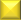 ОСНОВНЫЕ ПРИНЦИПЫ  ПРОТИВОРАКОВОЙ ДИЕТЫ
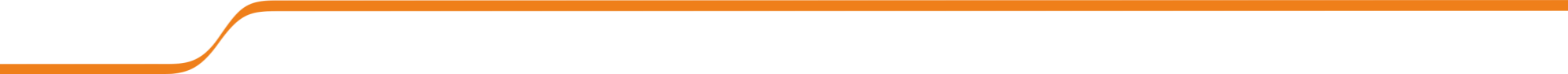 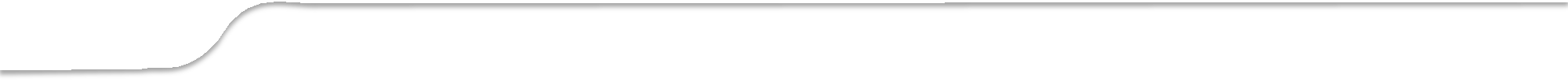 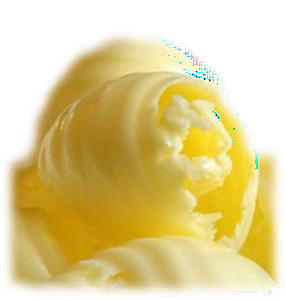 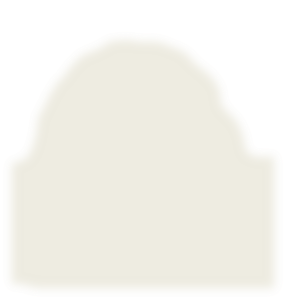 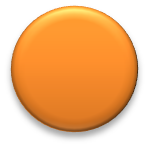 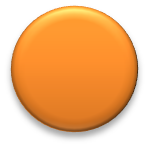 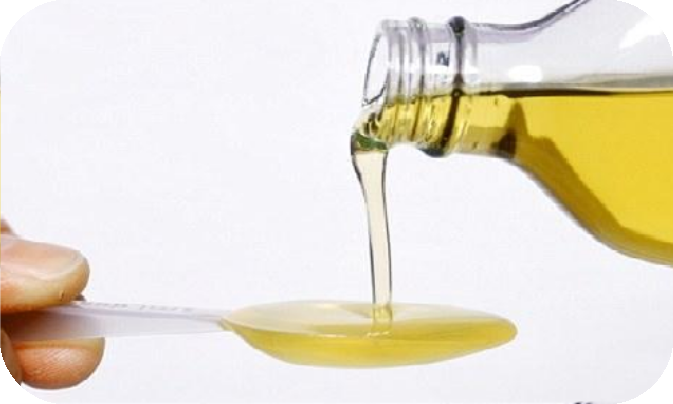 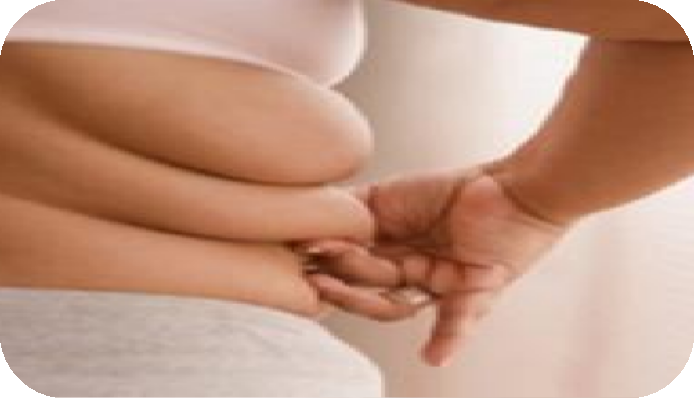 1
2
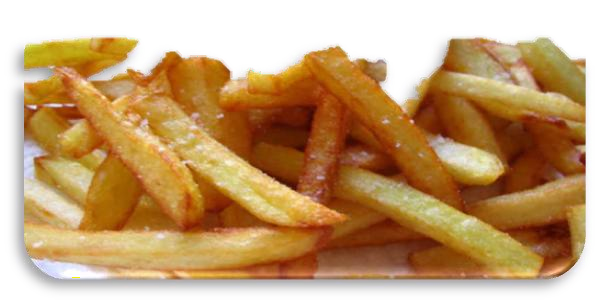 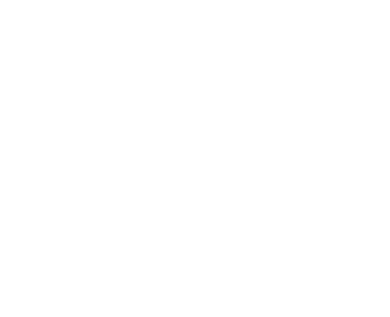 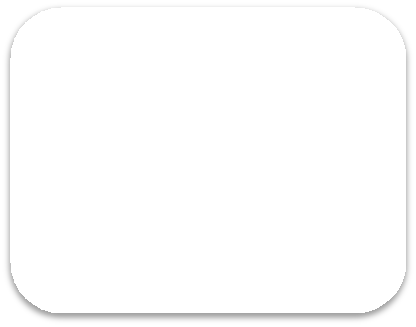 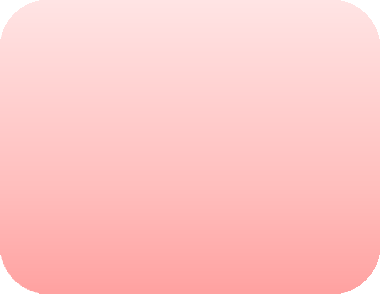 Рак молочной  железы,
рак толстого
кишечника, рак  предстательной  железы
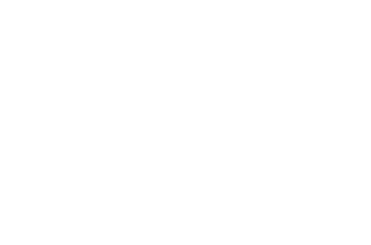 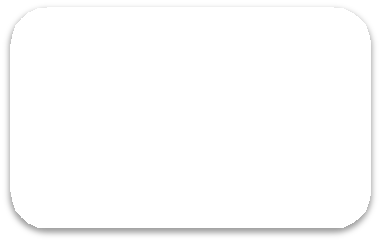 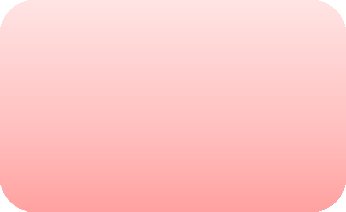 Рак молочной
железы,  Рак тела  матки
Предупреждение
ожирения
Уменьшение
потребления жира
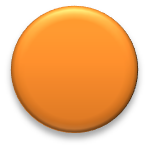 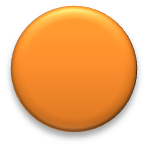 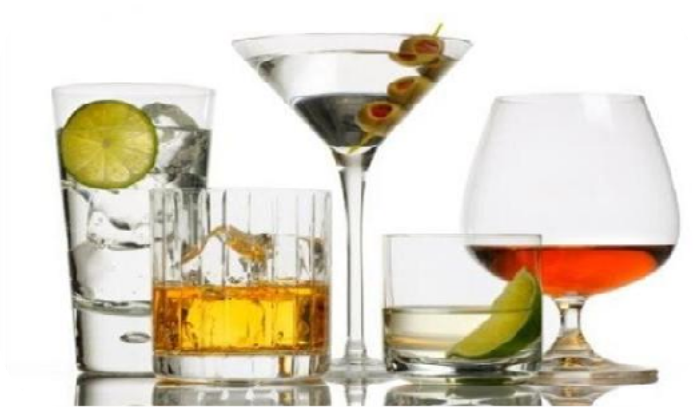 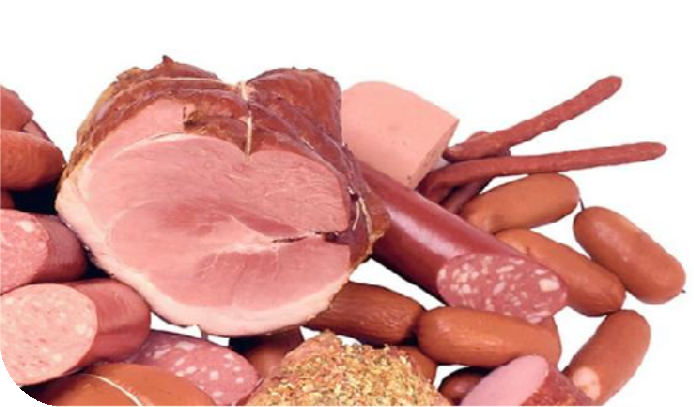 4
3
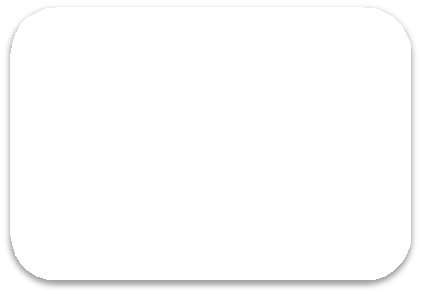 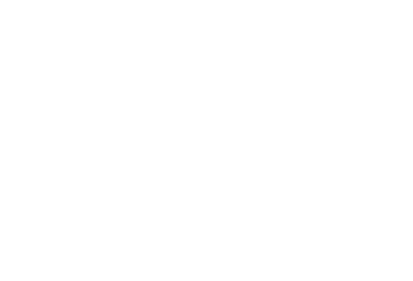 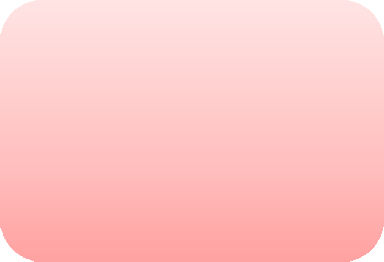 В копченой пище  содержится  большое  количество  канцерогенов
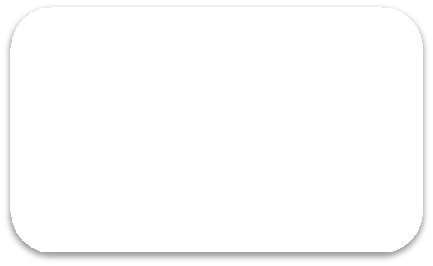 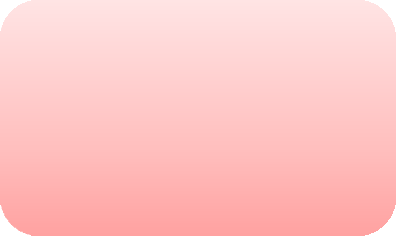 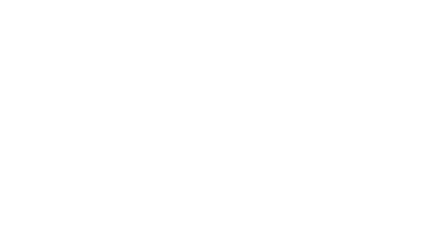 Рак полости рта,  пищевода,
печени, молочной  железы
Ограничение  потребления  алкоголя
Ограничение
потребления
копченой и соленой пищи
ОСНОВНЫЕ ПРИНЦИПЫ  ПРОТИВОРАКОВОЙ ДИЕТЫ
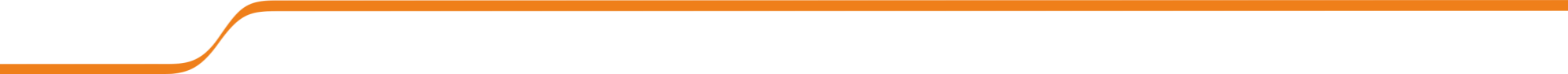 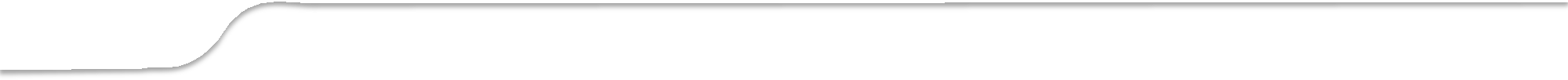 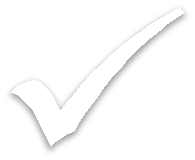 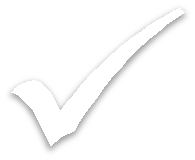 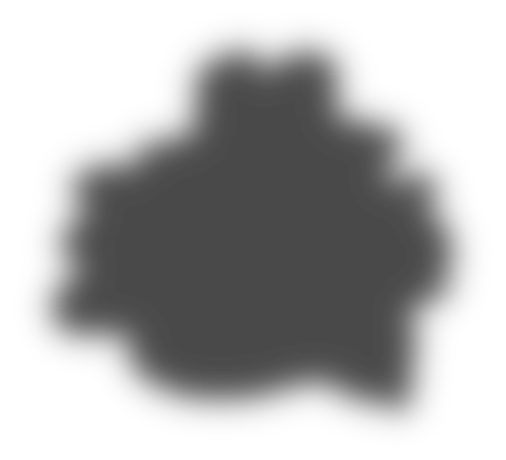 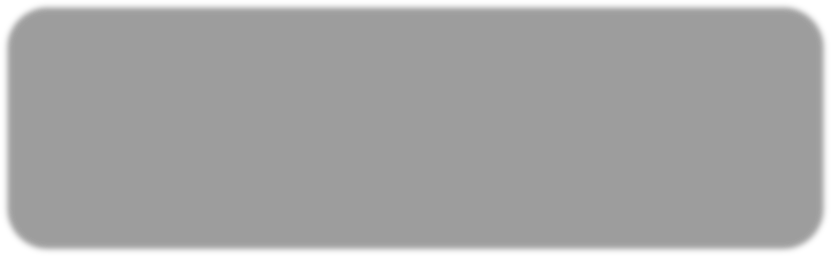 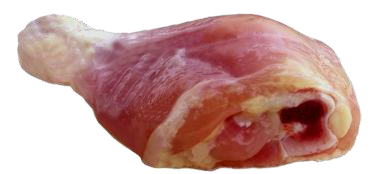 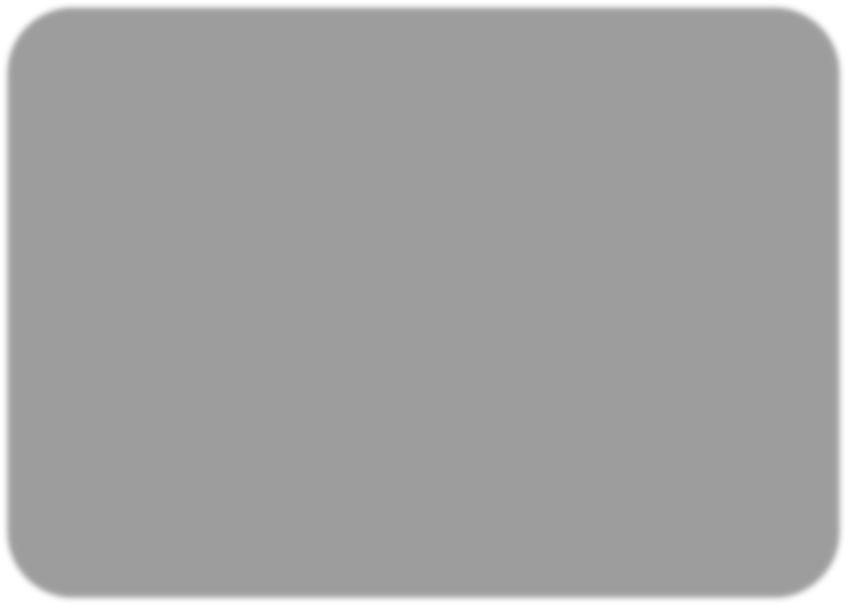 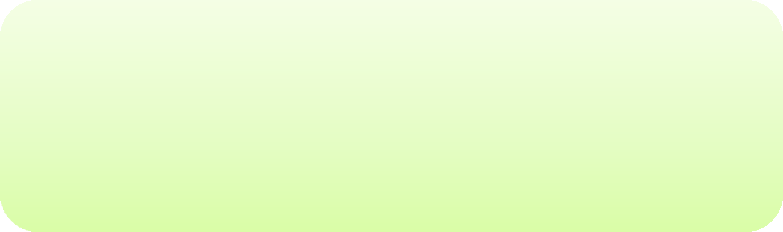 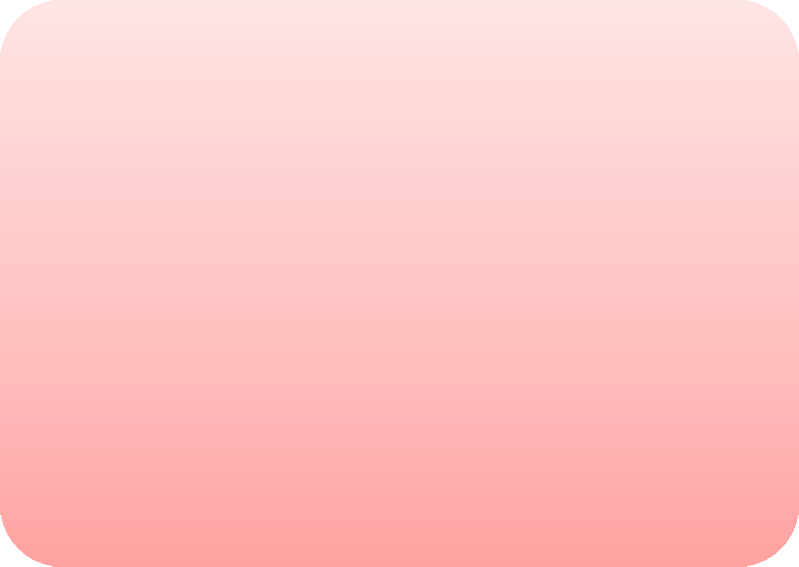 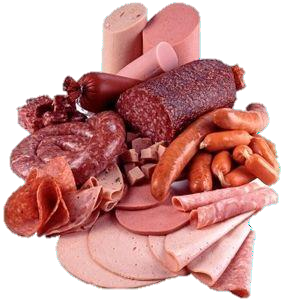 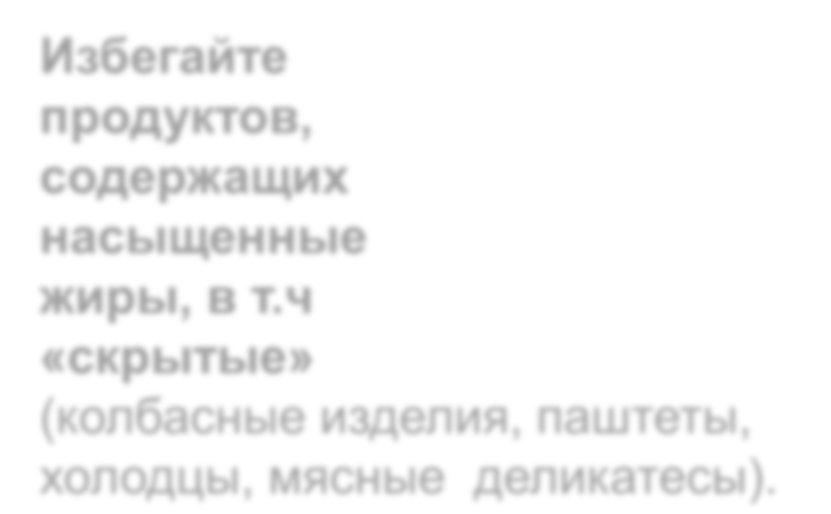 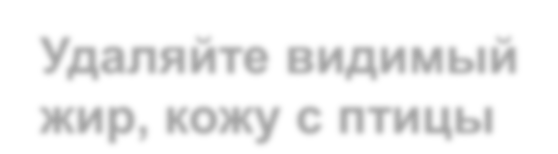 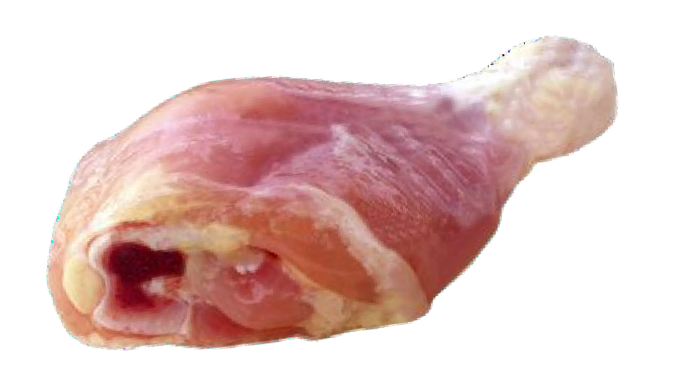 Избегайте  продуктов,  содержащих  насыщенные  жиры, в т.ч
«скрытые»
(колбасные изделия, паштеты,  холодцы, мясные	деликатесы).
Удаляйте видимый  жир, кожу с птицы
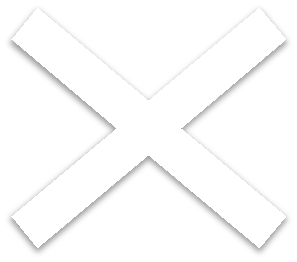 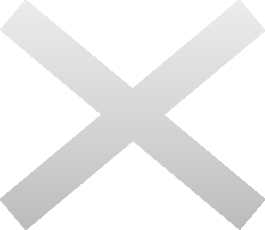 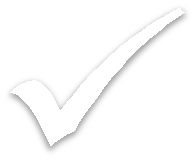 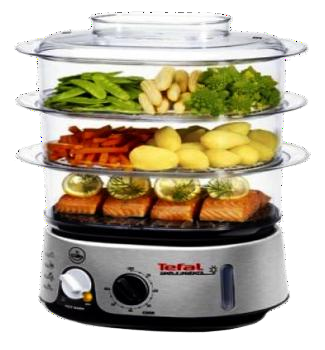 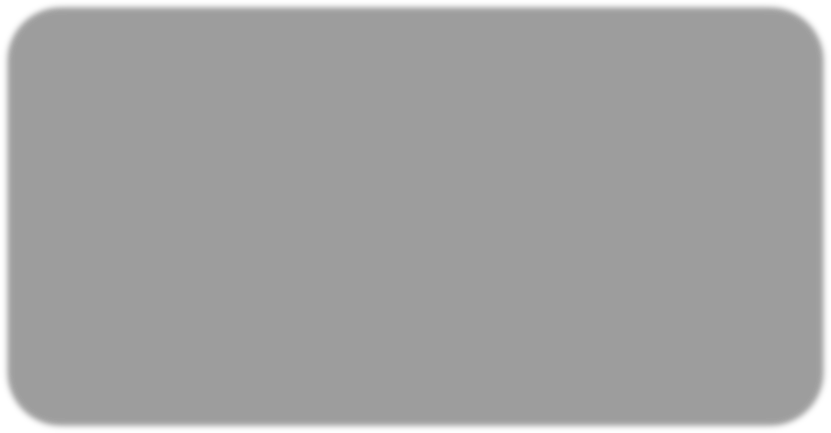 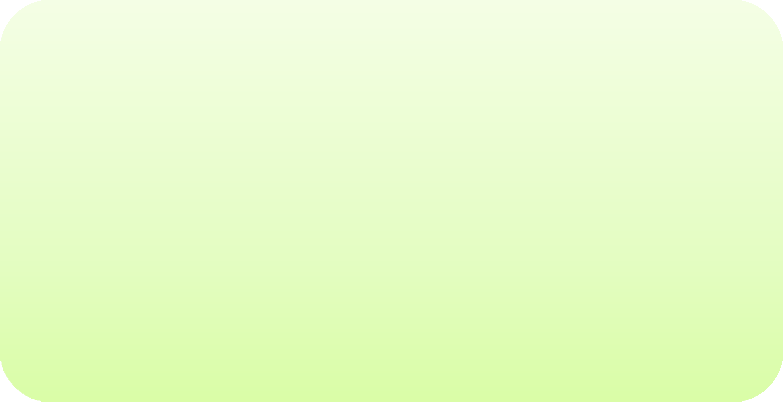 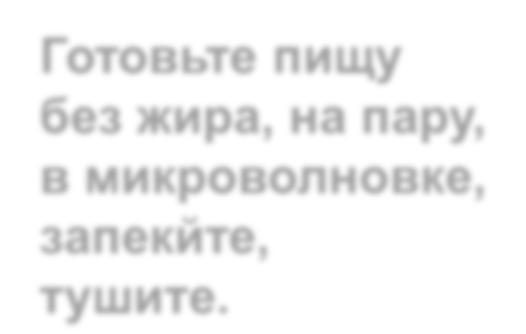 Готовьте пищу
без жира, на пару,  в микроволновке,  запекйте,
тушите.
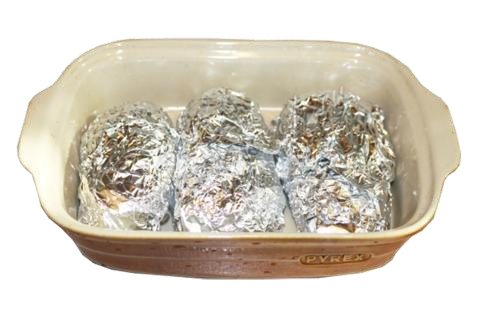 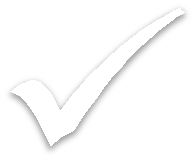 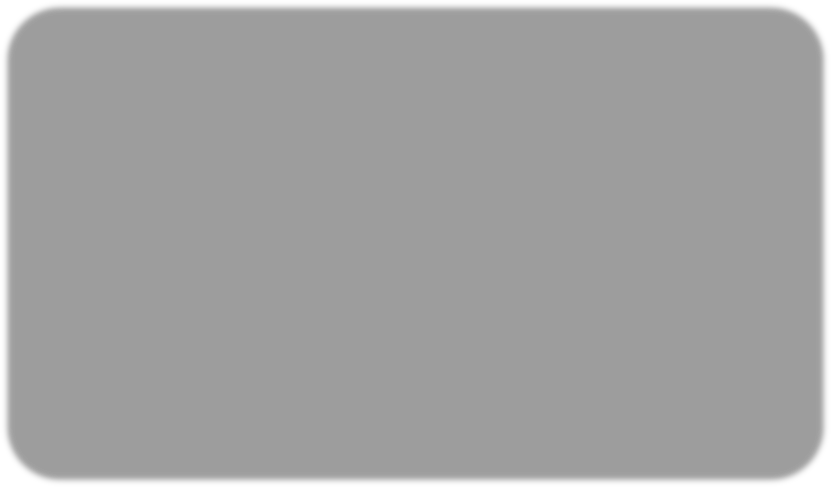 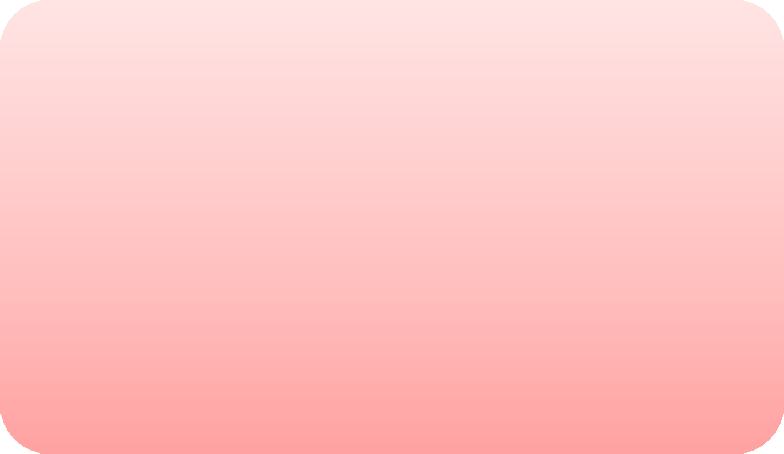 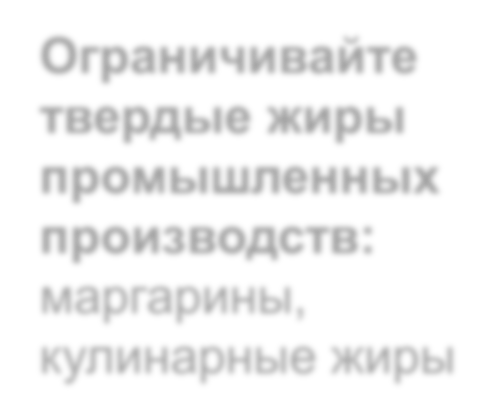 Ограничивайте  твердые жиры  промышленных  производств:
маргарины,
кулинарные жиры
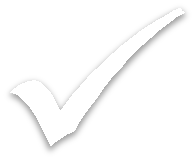 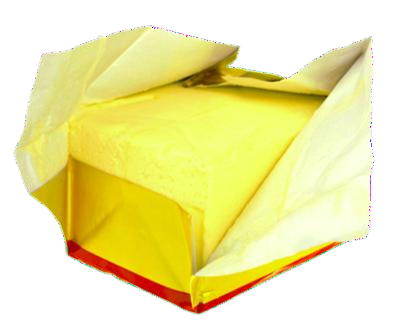 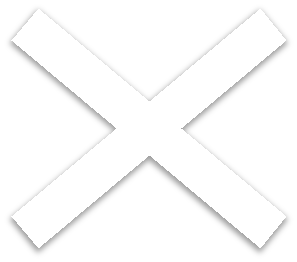 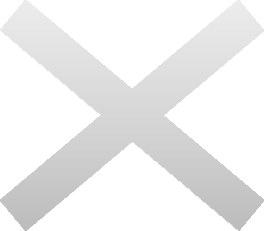 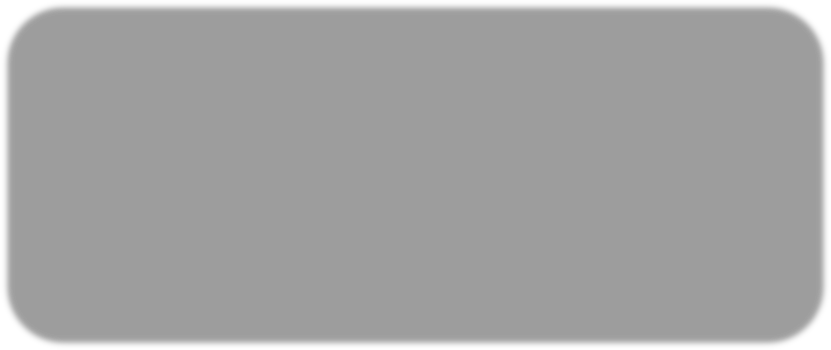 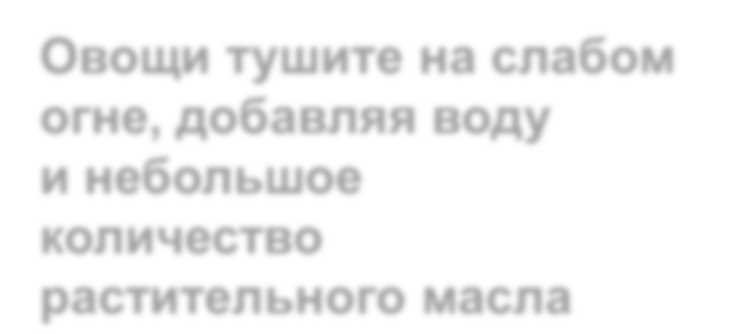 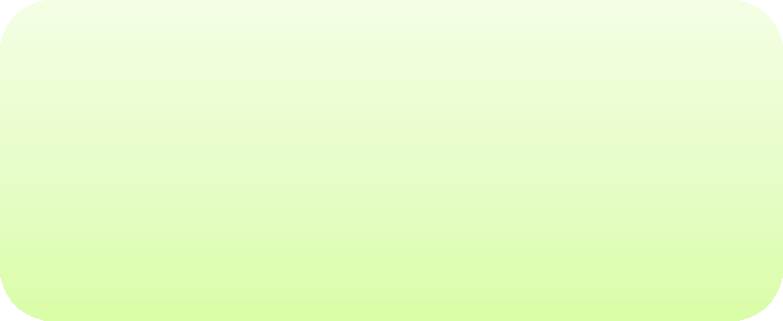 Овощи тушите на слабом  огне, добавляя воду
и небольшое  количество
растительного масла
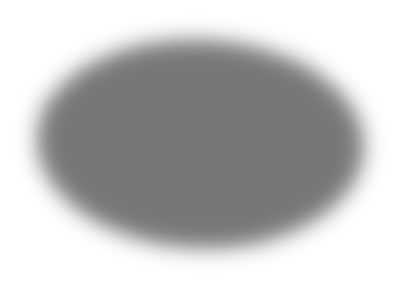 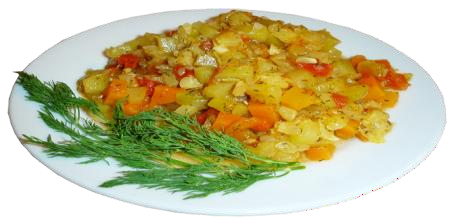 ОСНОВНЫЕ ПРИНЦИПЫ  ПРОТИВОРАКОВОЙ ДИЕТЫ
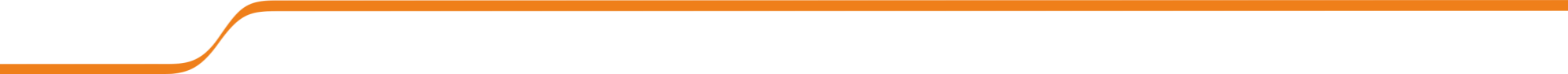 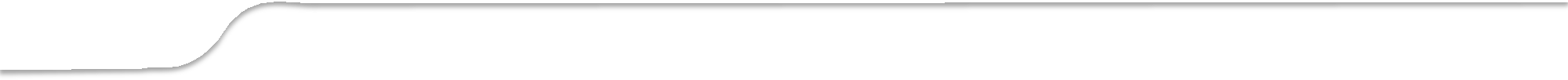 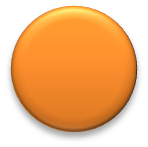 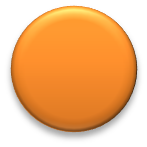 5
6
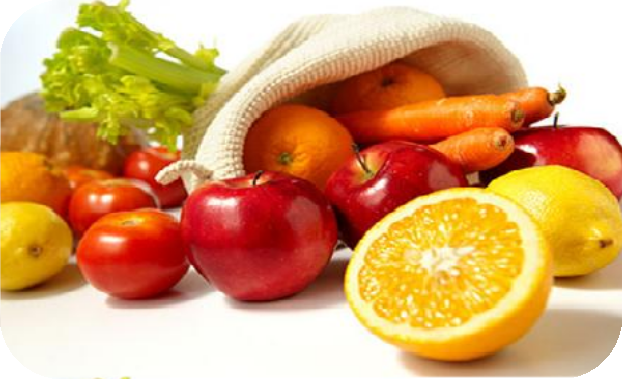 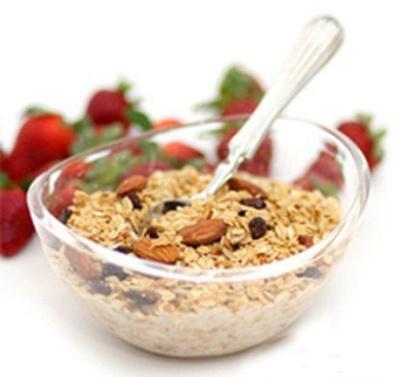 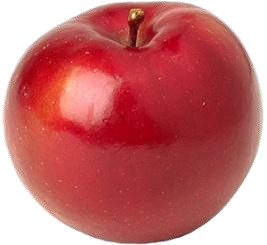 Обязательное
присутствие в пище  овощей и фруктов
Регулярное и достаточное  употребление растительной  клетчатки
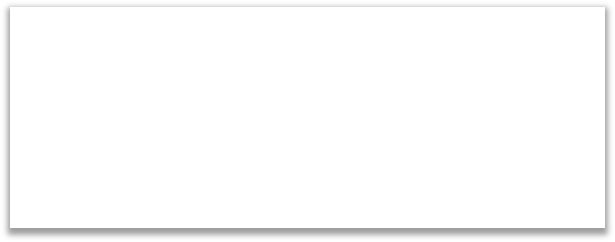 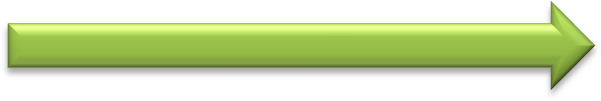 Потребление фруктов  и некрахмалистых
овощей
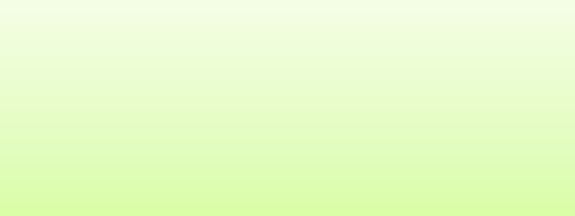 Уменьшение  риска
развития рака
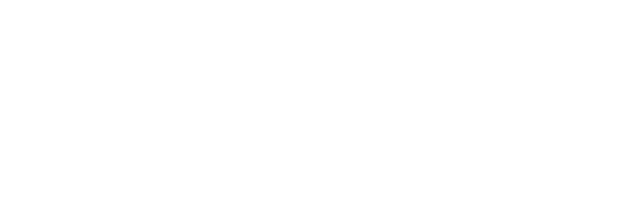 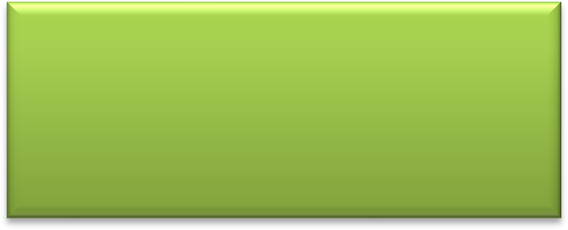 Наибольшее
профилактическое  воздействие
Снижает вероятность развития рака  ротовой полости, пищевода и желудка
Потребление фруктов достоверно связано  со снижением риска развития рака легких
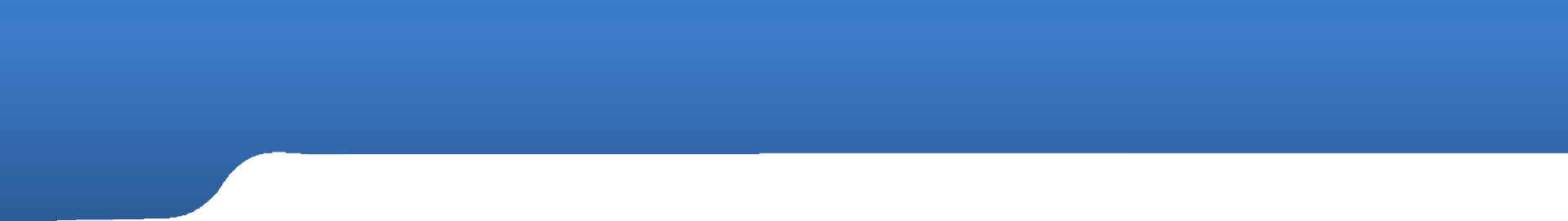 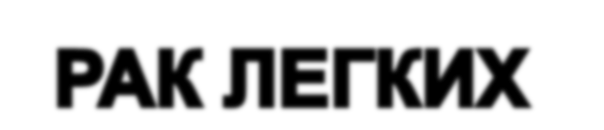 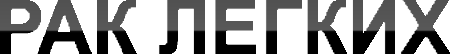 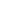 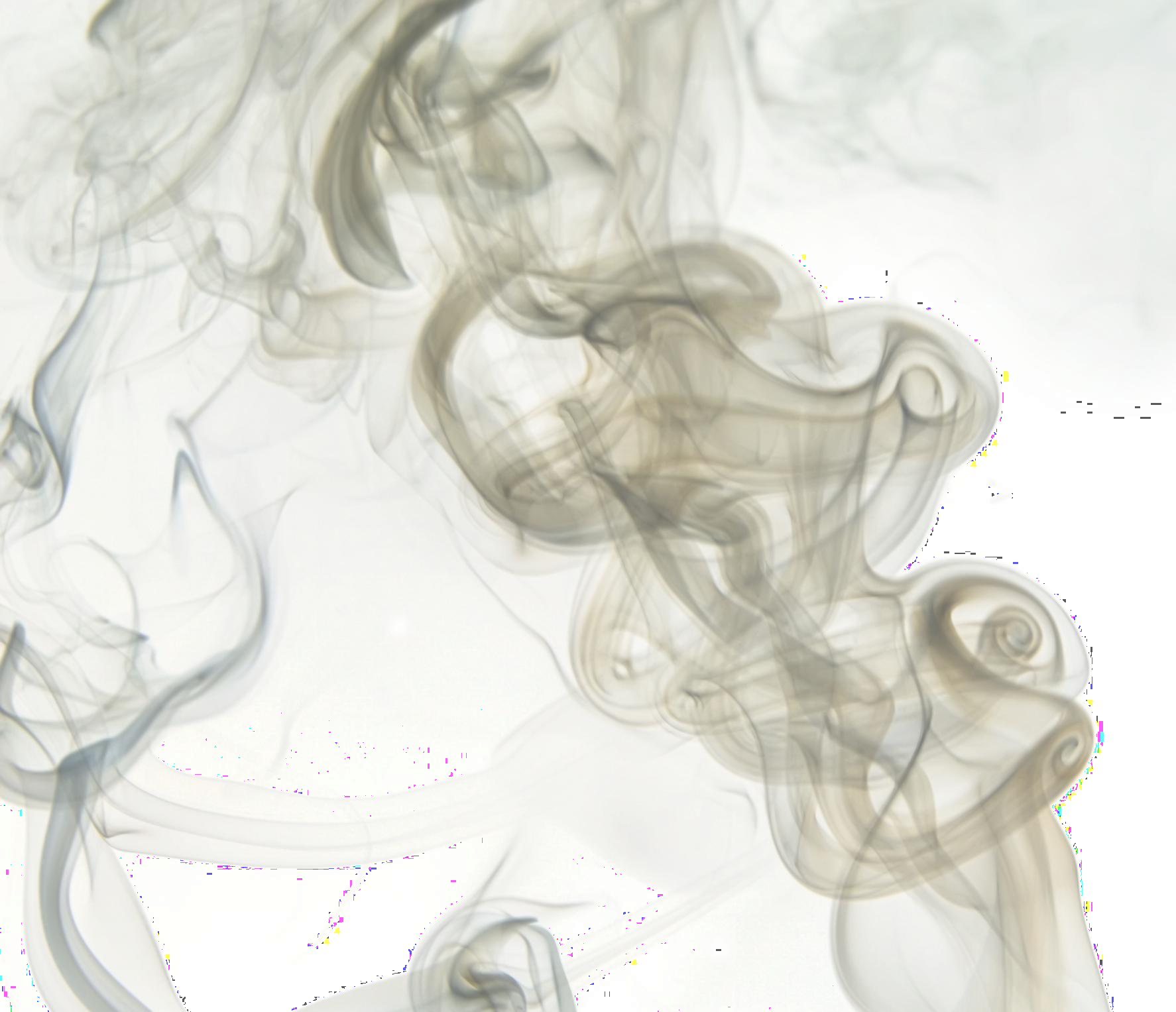 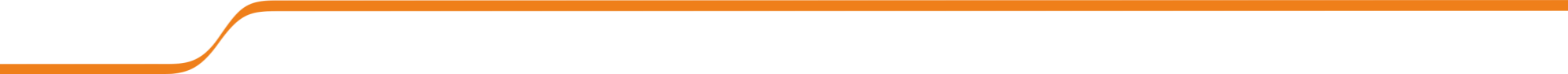 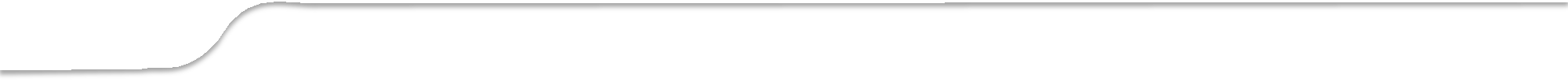 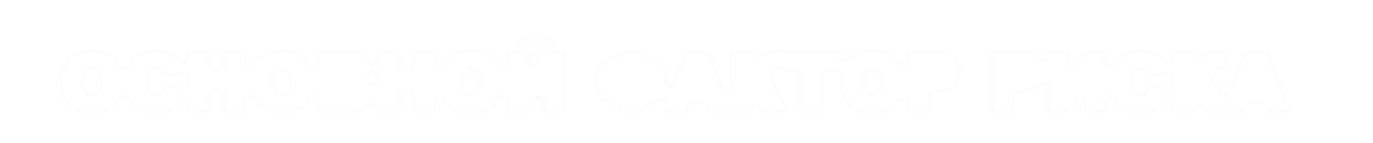 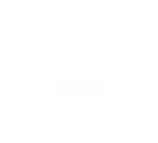 ОСНОВНОЙ ФАКТОР РИСКА –
КУРЕНИЕ
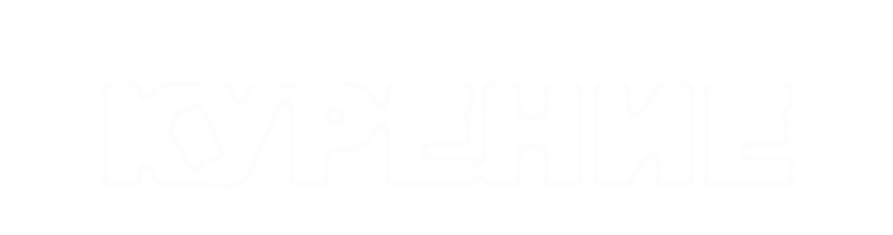 Из тех, кто начинает курить в юности и продолжает курить,  каждый четвертый умрет в среднем возрасте.
КУРЕНИЕ ВЫЗЫВАЕТ:
85% случаев смерти от рака легкого,
50-70% смертей от рака пищевода, глотки,  ротовой полости
30-40% от рака мочевого пузыря и почек.
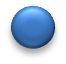 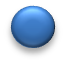 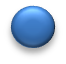 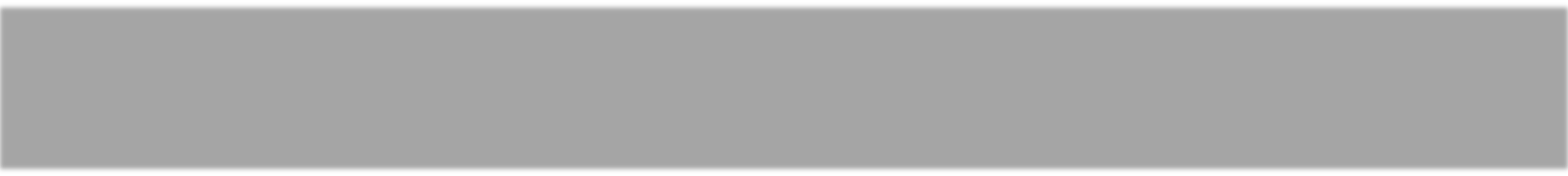 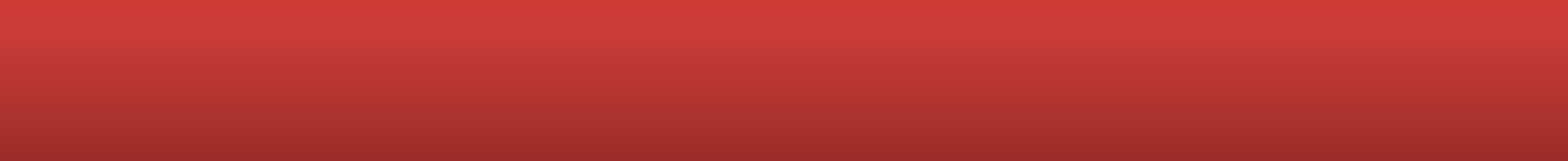 Внимание! Рак легкого угрожает не только тем, кто курит сам,  но и окружающим — особенно детям и женщинам.
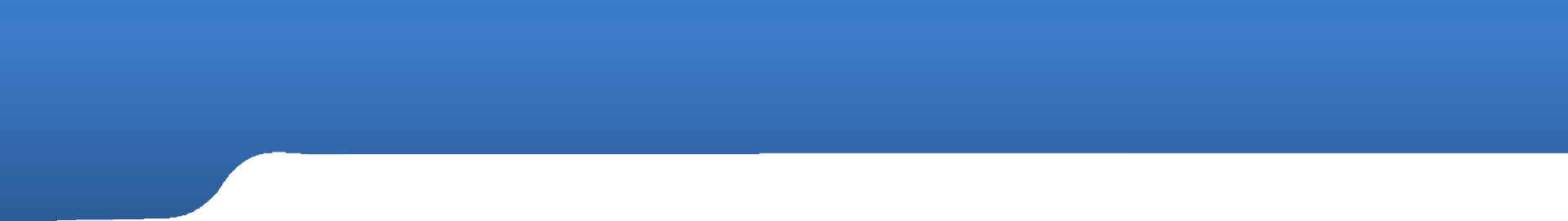 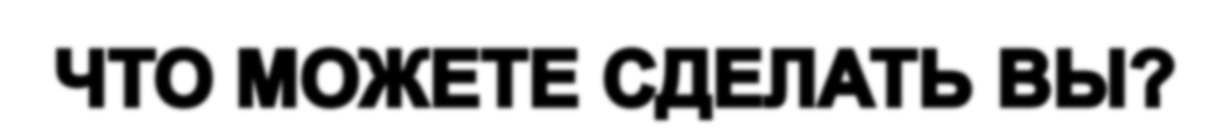 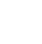 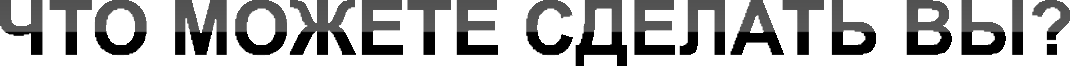 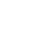 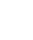 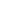 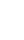 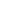 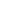 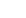 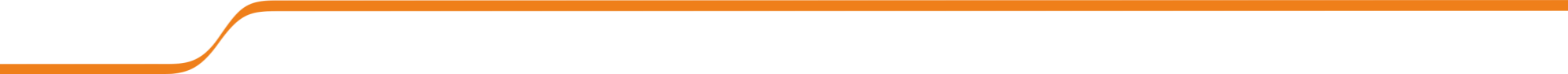 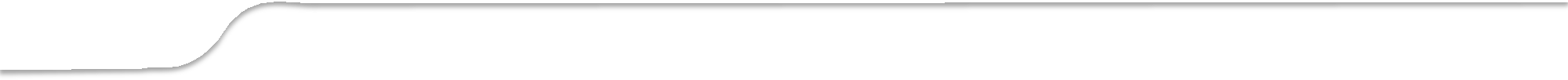 ОТКАЗ
от потребления  табака!!!
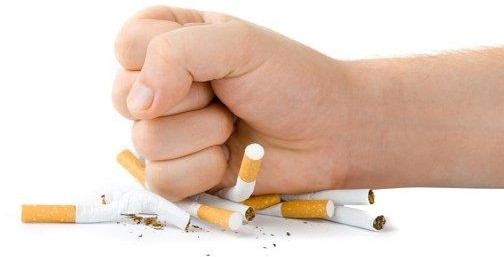 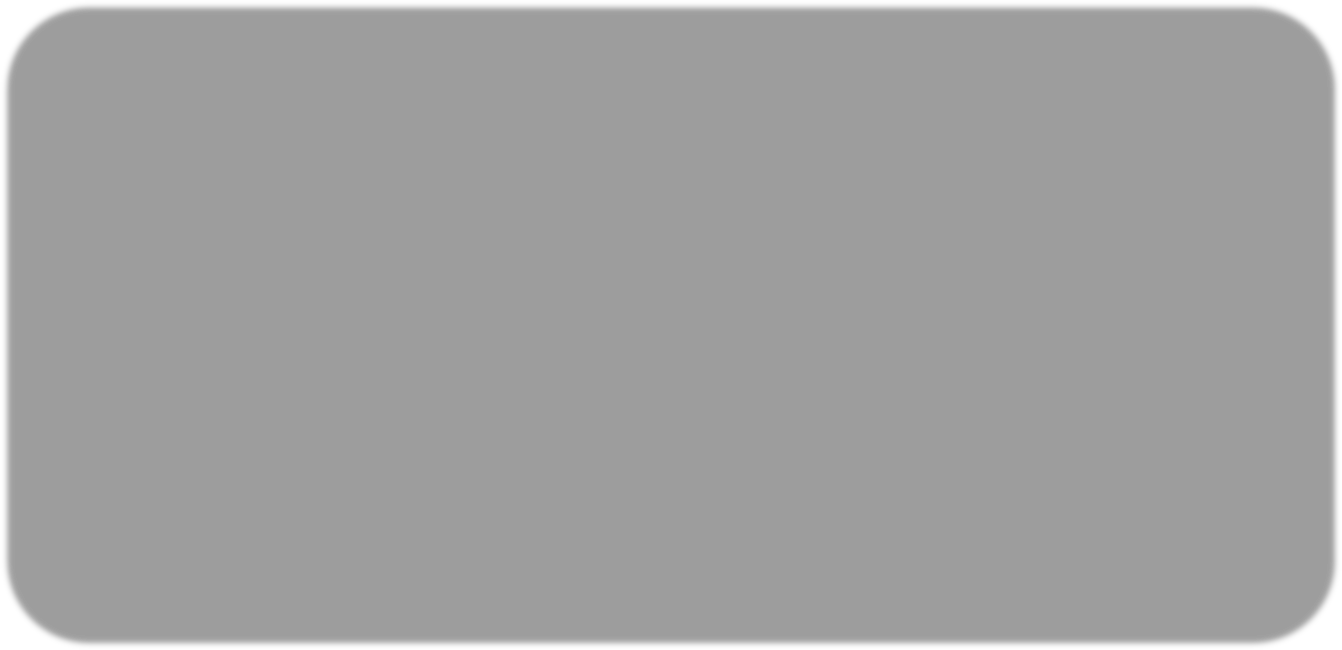 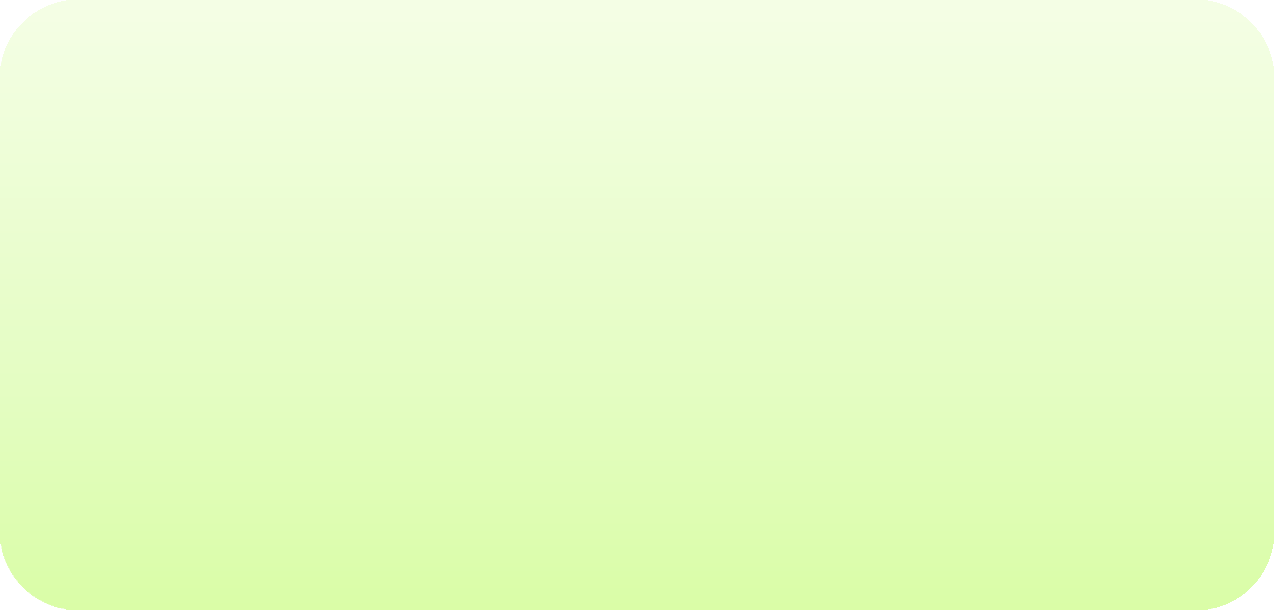 Ни в коем случае  НЕ КУРИТЕ
в квартире, в помещении,  где кроме вас присутствуют  дети, беременные женщины,
больные люди
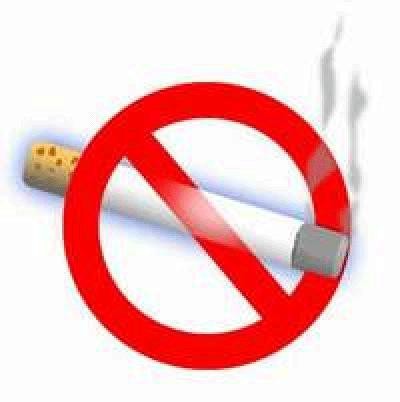 !
!
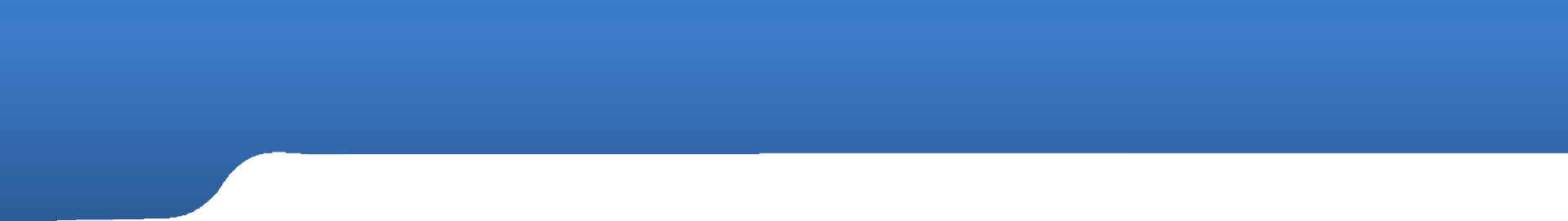 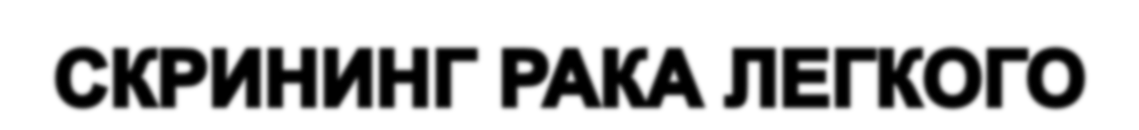 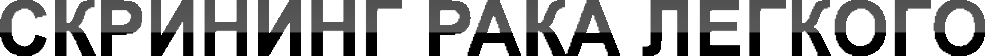 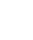 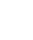 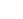 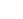 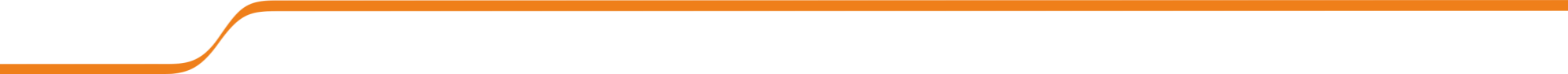 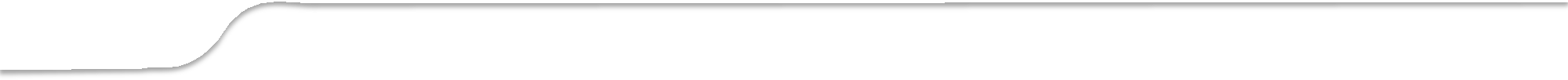 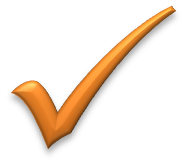 Возраст 20 - 40 лет	-
крупнокадровая  флюорография (ККФ)
один раз в 2 года
Старше 40 лет –
крупнокадровая  флюорография
ежегодно
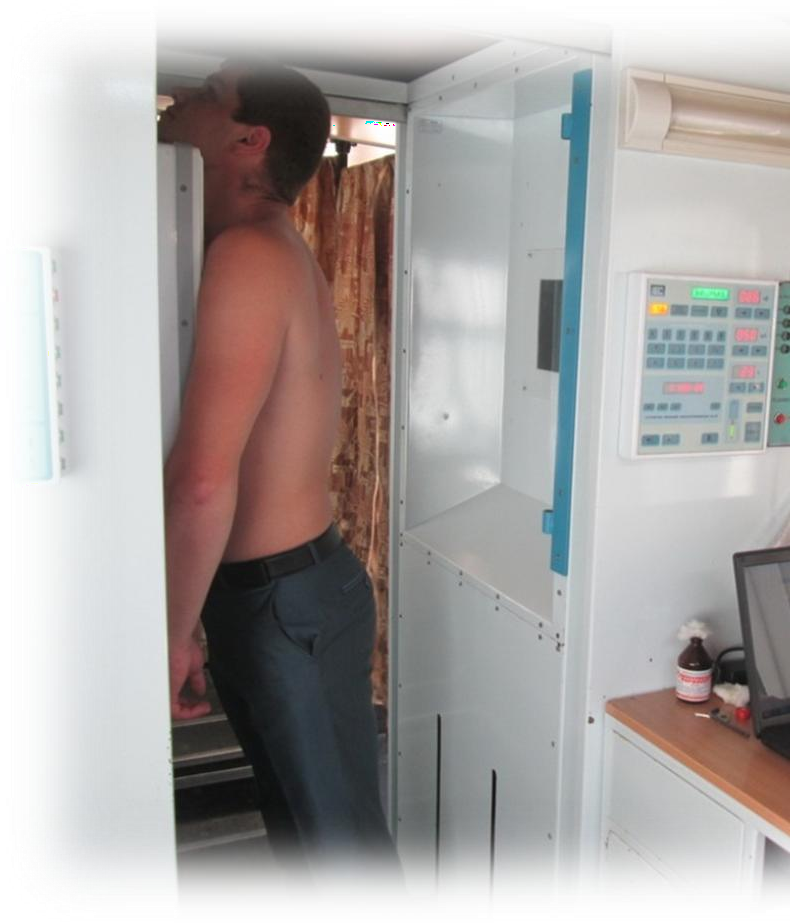 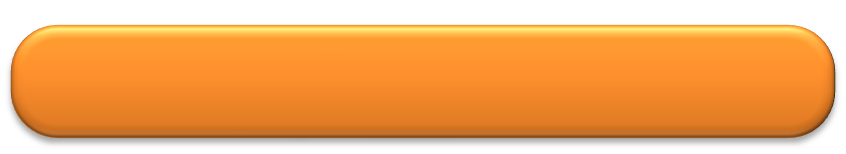 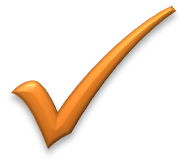 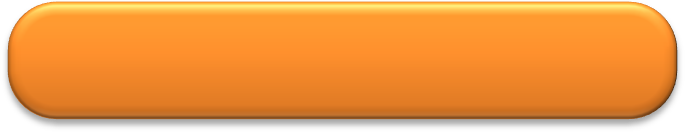 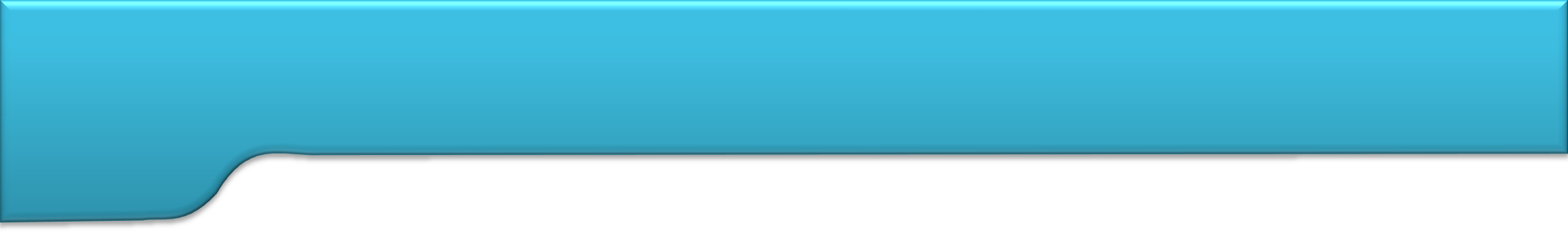 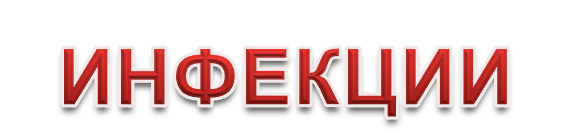 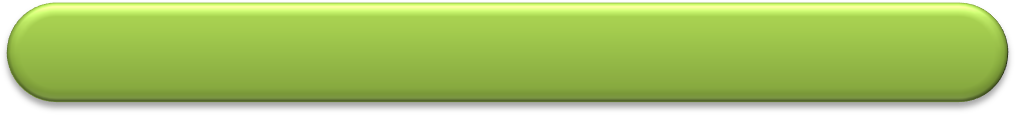 ПЕРВИЧНАЯ ПРОФИЛАКТИКА
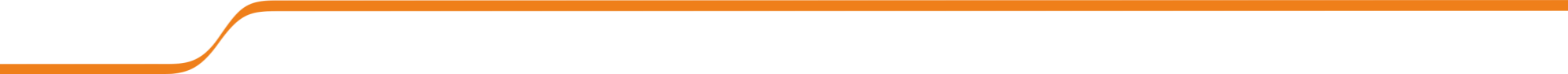 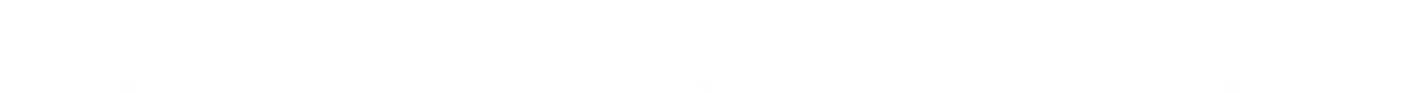 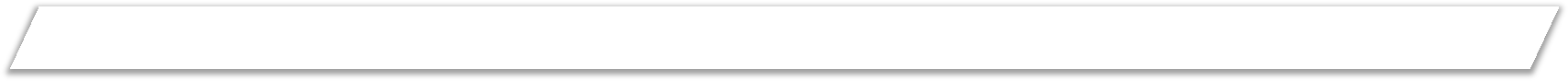 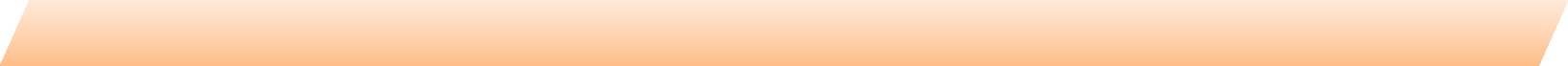 Инфекционные агенты – причина заболеваний раком
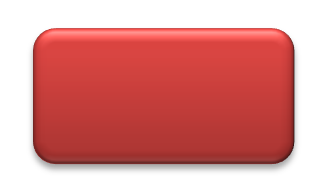 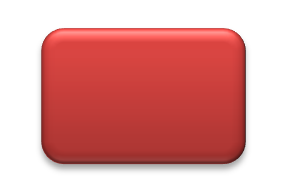 26%
8%
всех случаев заболеваний  в развивающихся странах
всех случаев заболеваний  в развитых странах
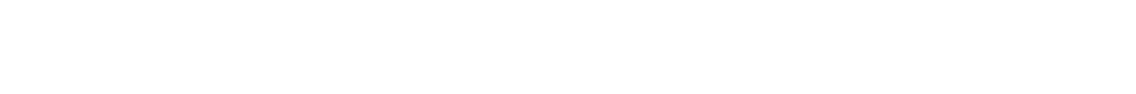 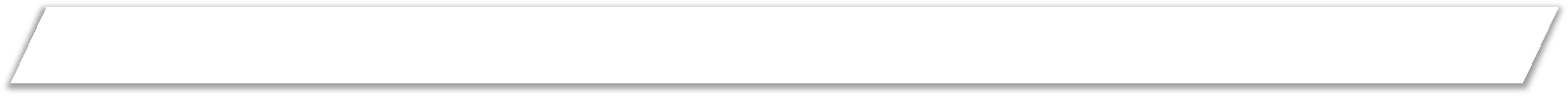 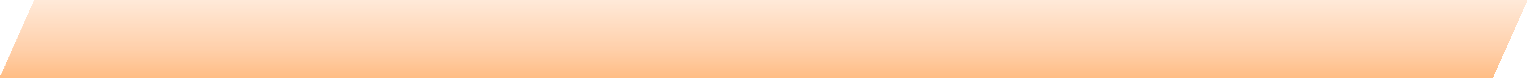 Инфекционные агенты, вызывающие рак:
штамм вируса  папилломы человека
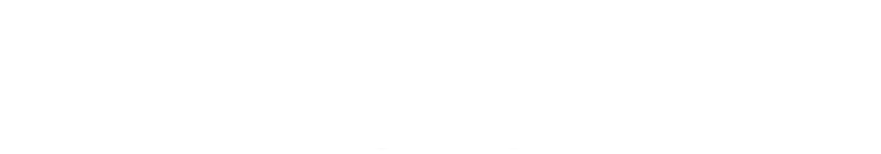 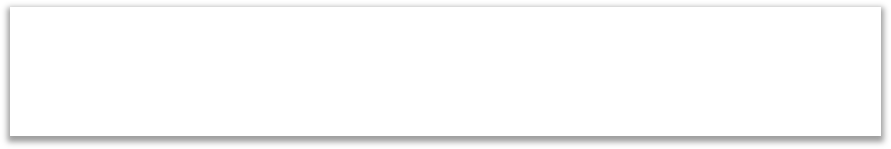 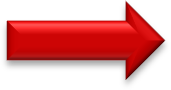 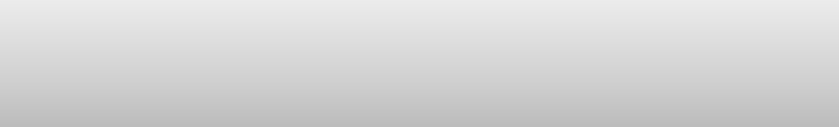 рак шейки матки, полового члена,  влагалища, ануса и ротоглотки
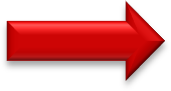 вирус гепатита В и гепатита С
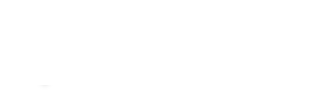 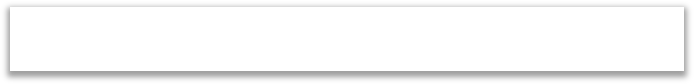 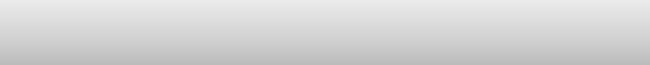 рак печени
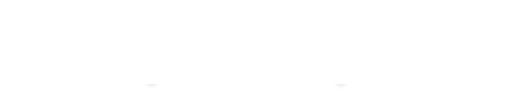 вирус Эпштейна-Барр
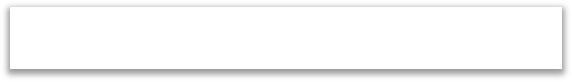 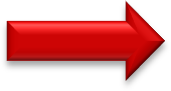 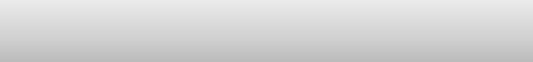 лимфома Беркитта
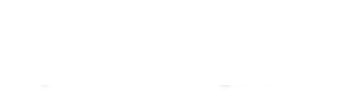 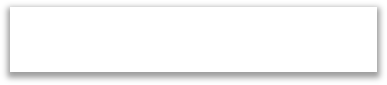 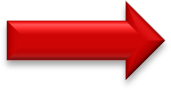 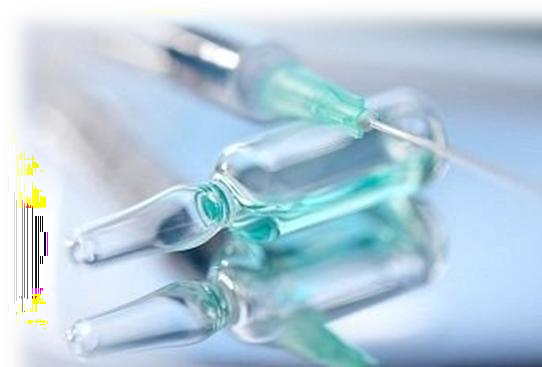 рак желудка
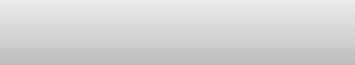 Helicobacter Pylori
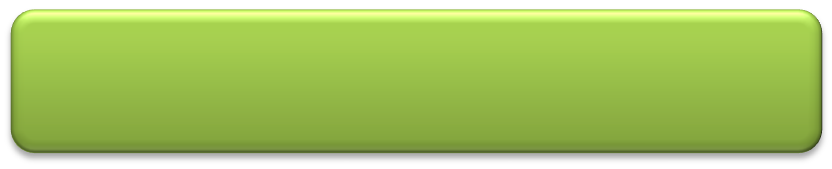 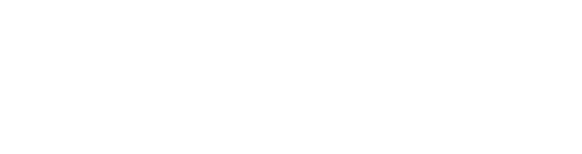 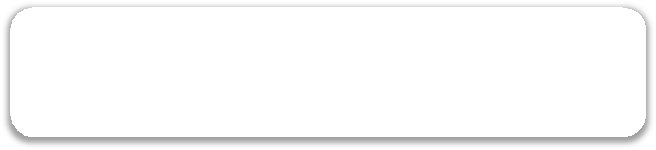 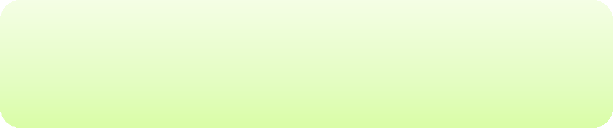 Активная профилактическая
мера лицам из групп риска
Вакцинация против
ВПЧ, гепатита В
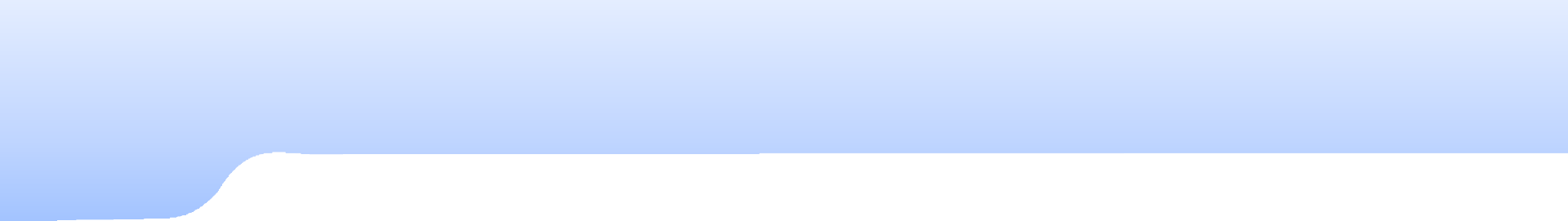 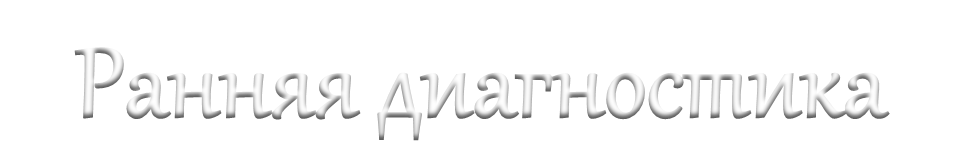 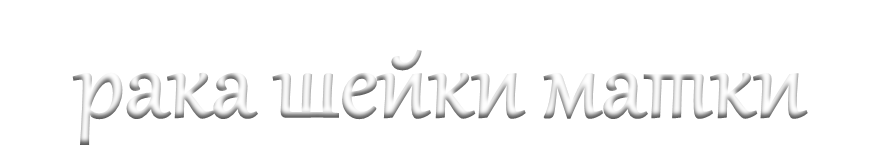 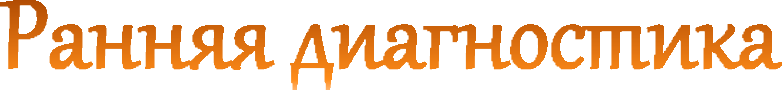 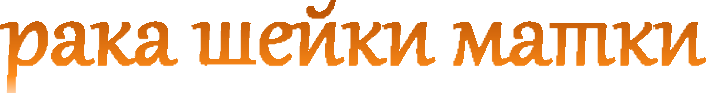 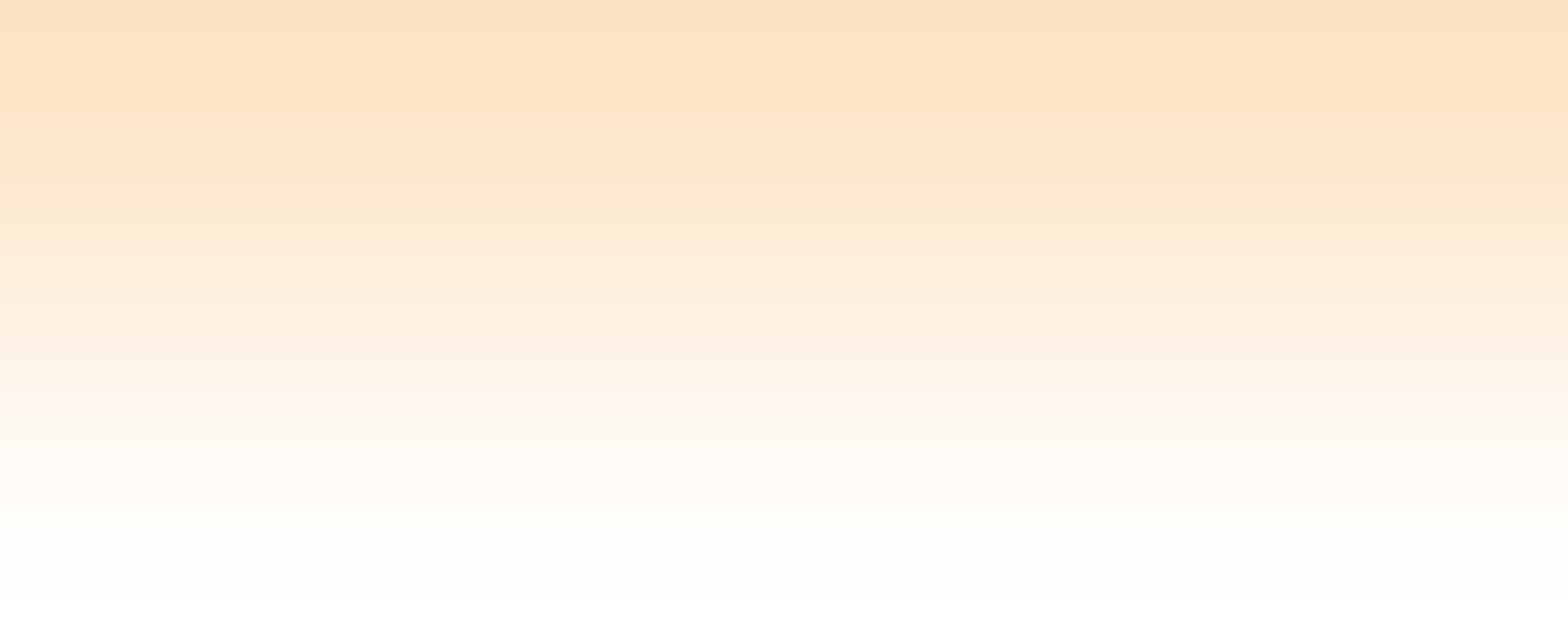 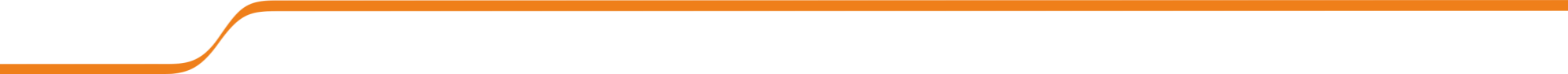 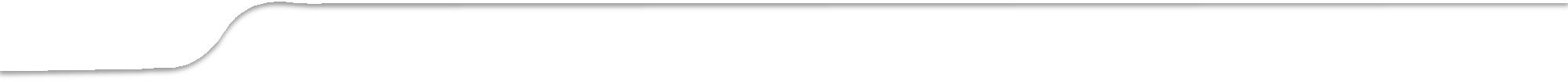 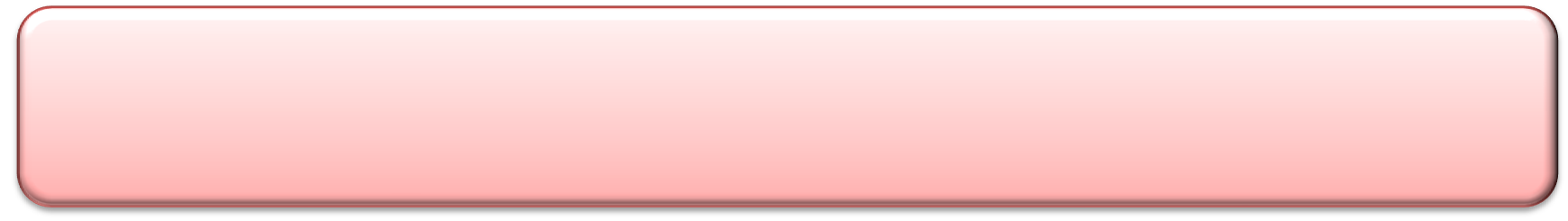 1 РАЗ В 6 МЕСЯЦЕВ посещать врача акушера-  гинеколога.
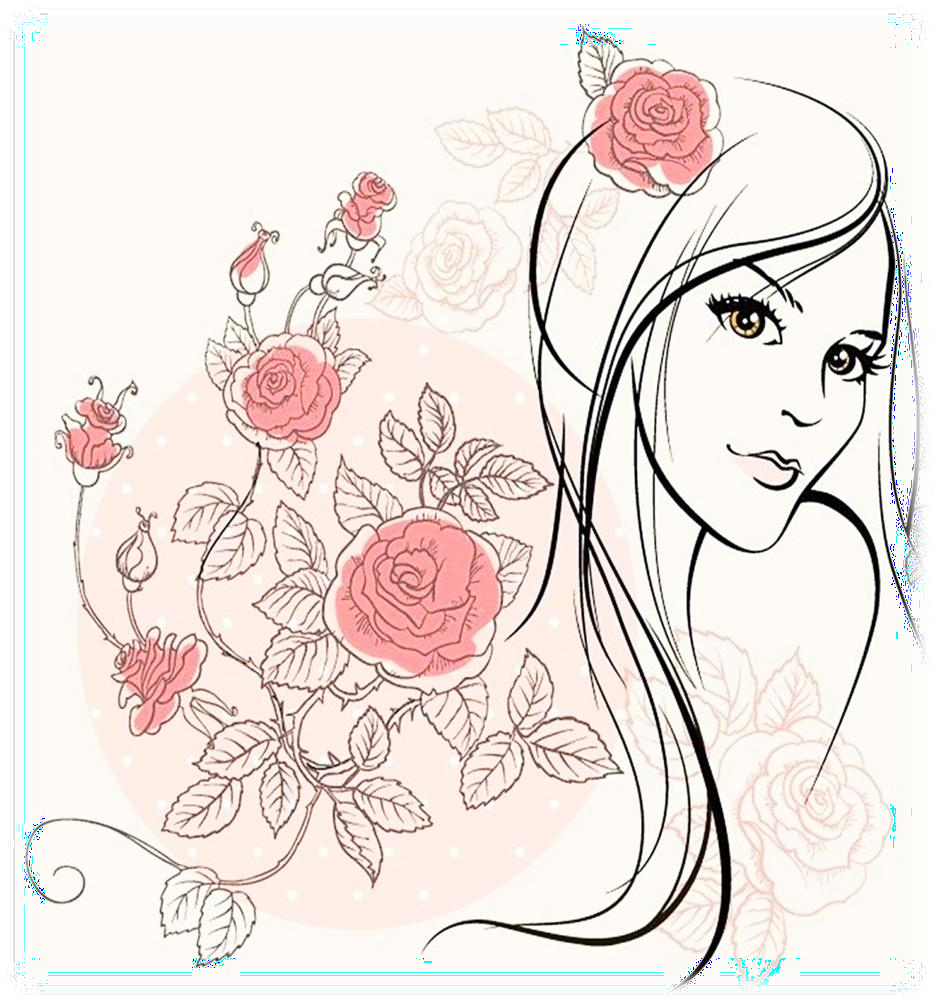 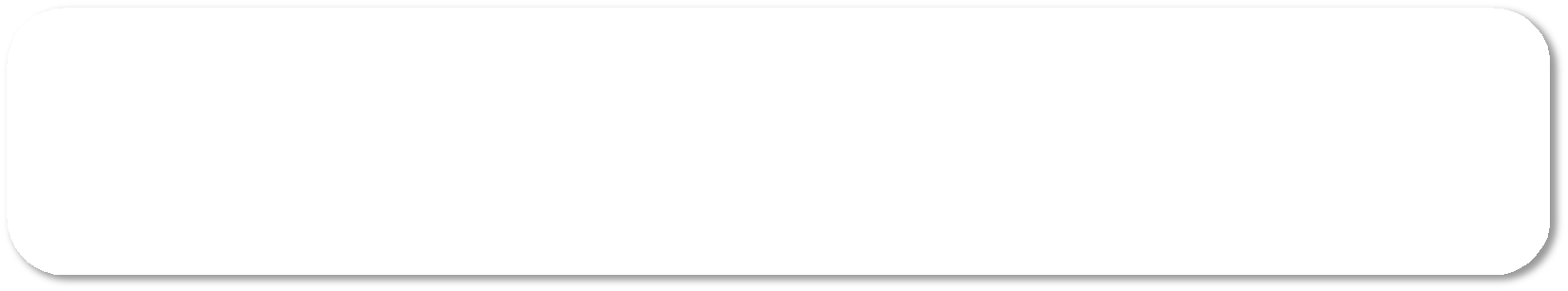 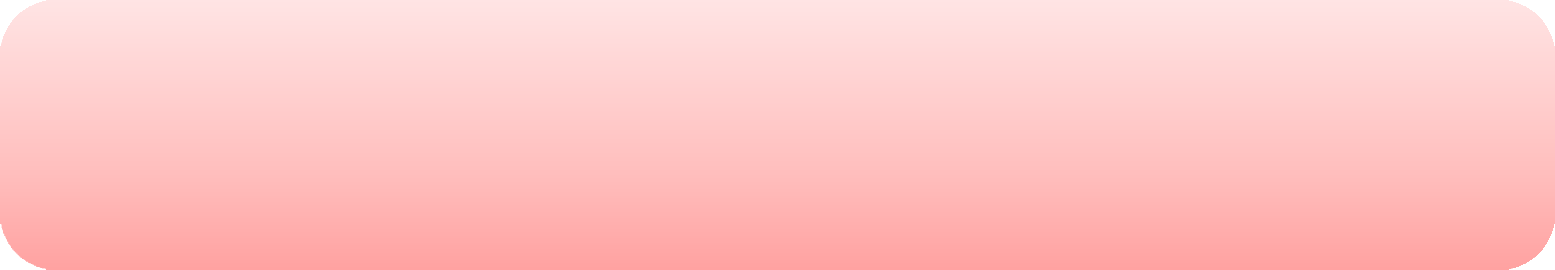 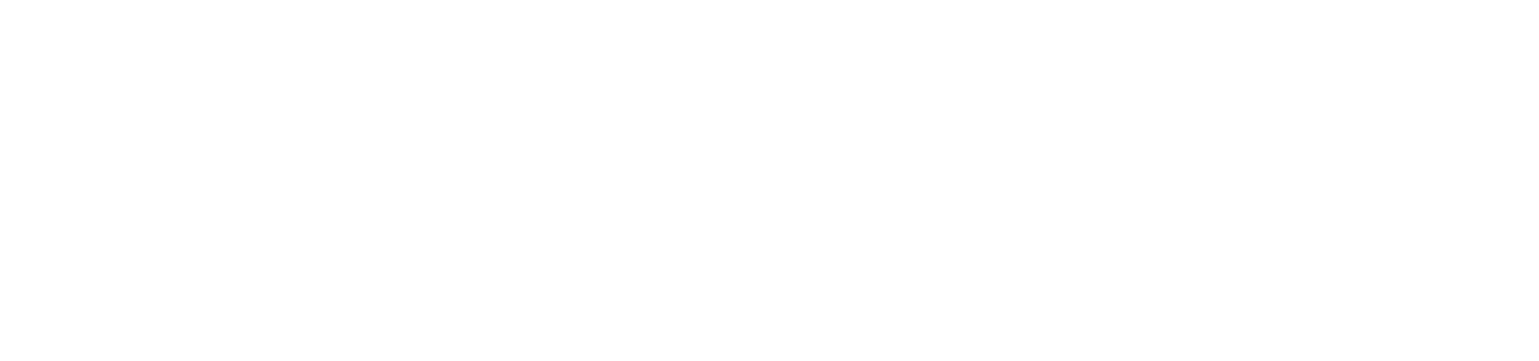 МАЗКИ С ШЕЙКИ МАТКИ НА ОНКОЦИТОЛОГИЮ

-	через 3 года после начала половой жизни - ежегодно
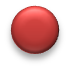 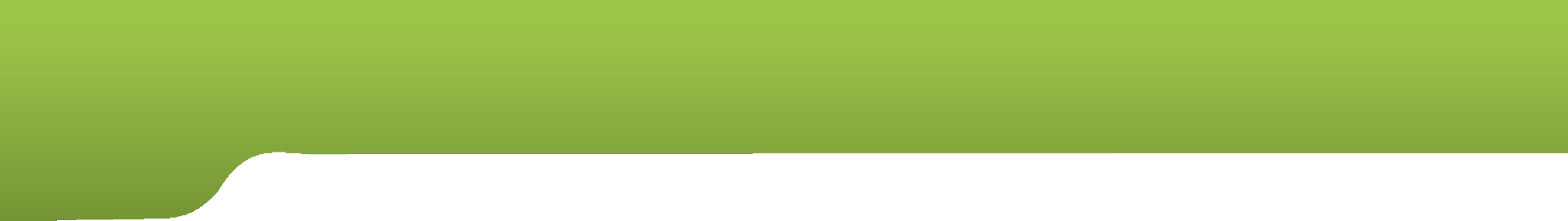 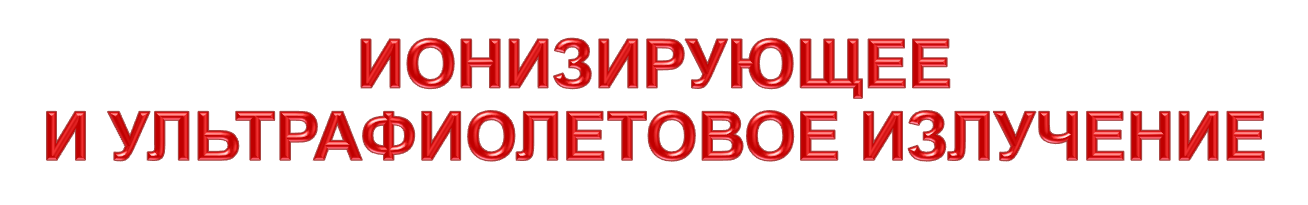 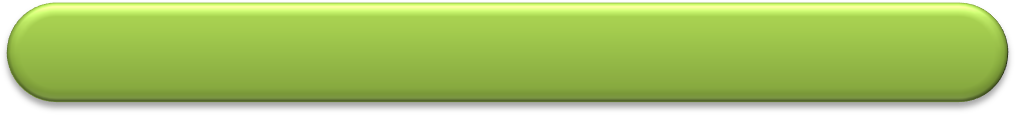 ПЕРВИЧНАЯ ПРОФИЛАКТИКА
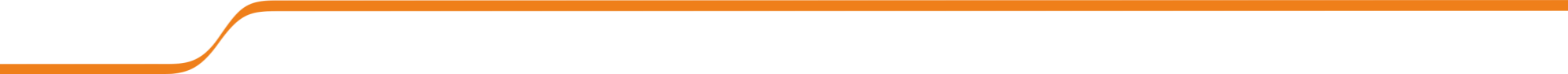 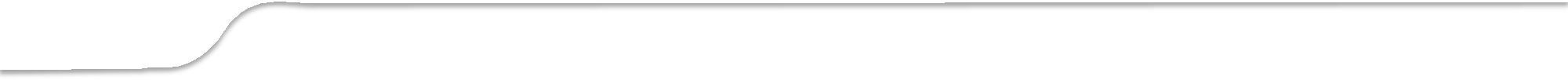 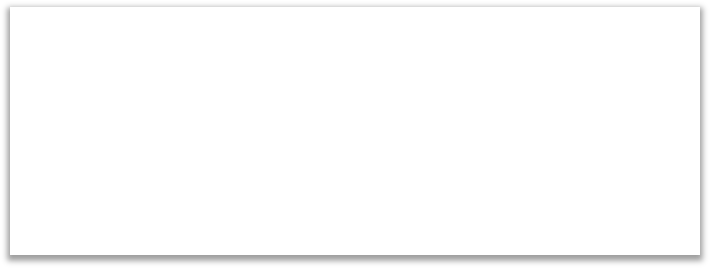 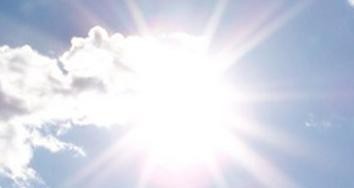 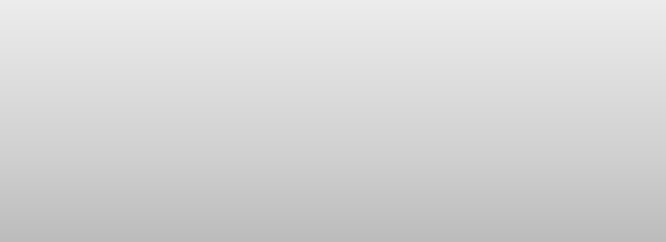 основная причина  рака (не меланомы)  кожи
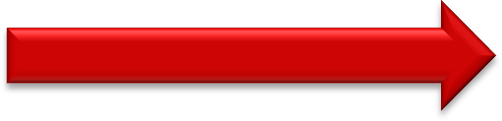 Солнечное  ультрафиолетовое  излучение
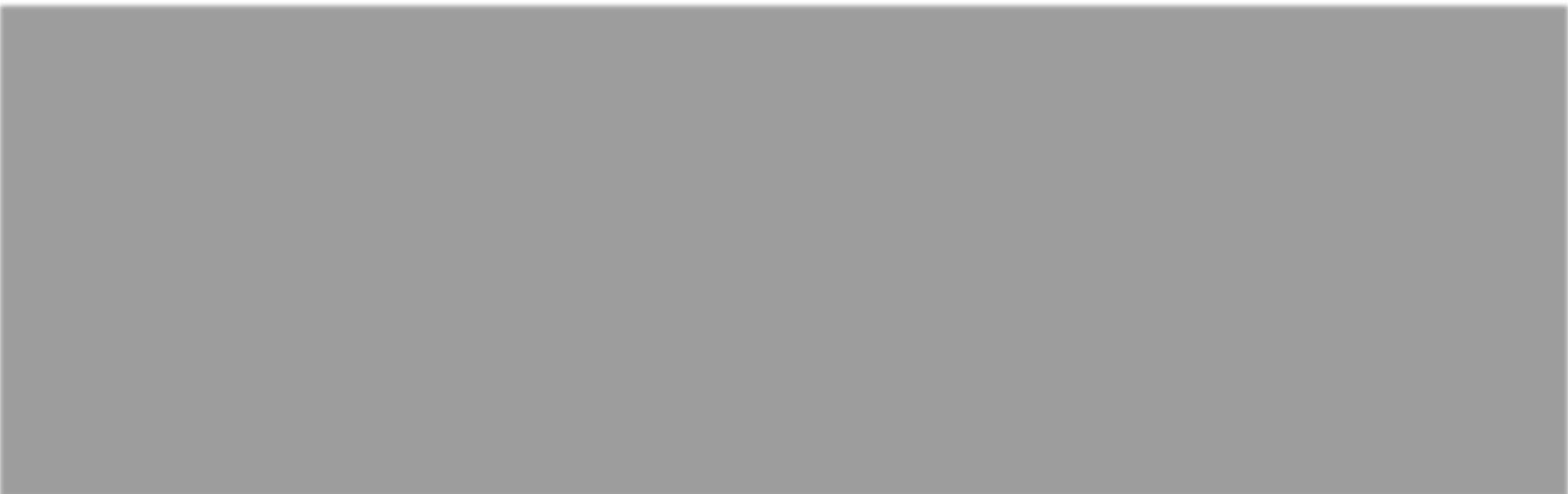 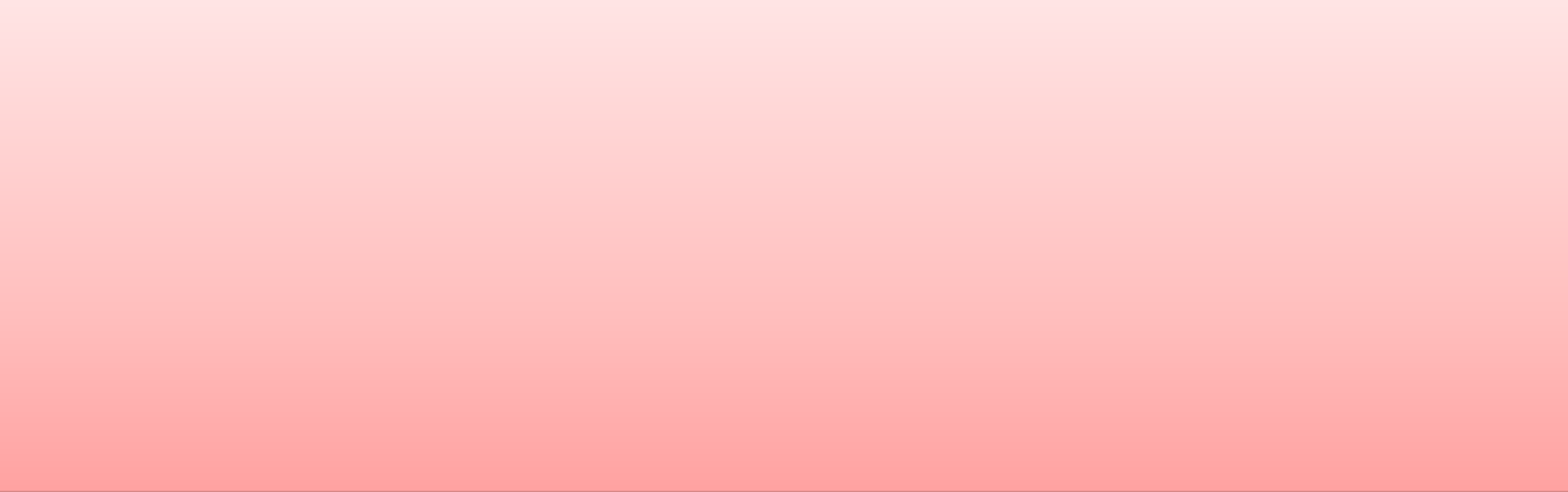 !
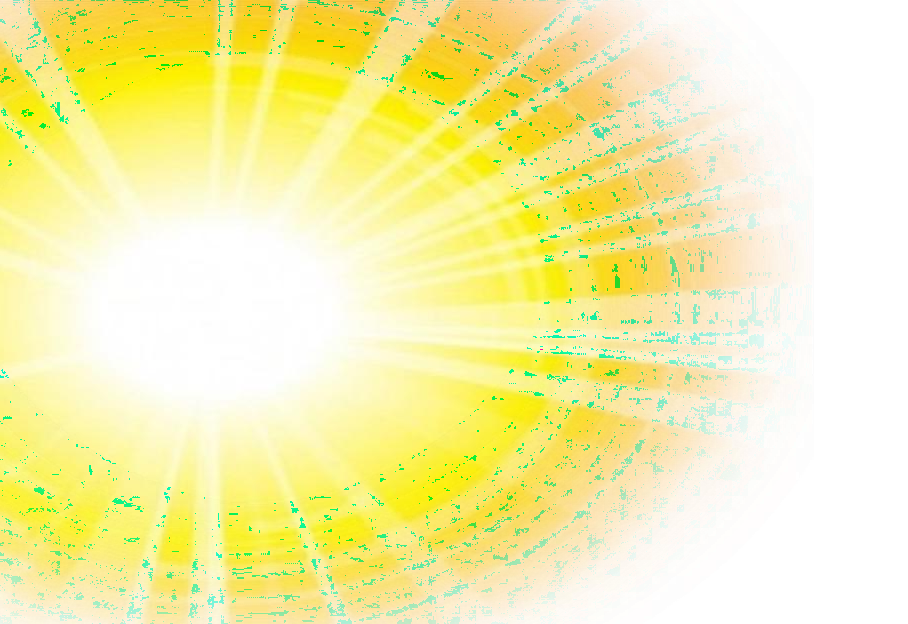 !
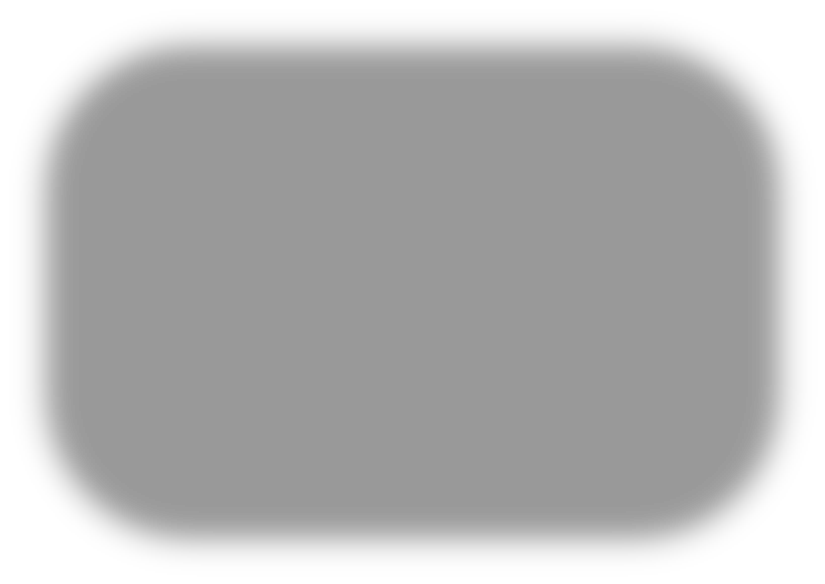 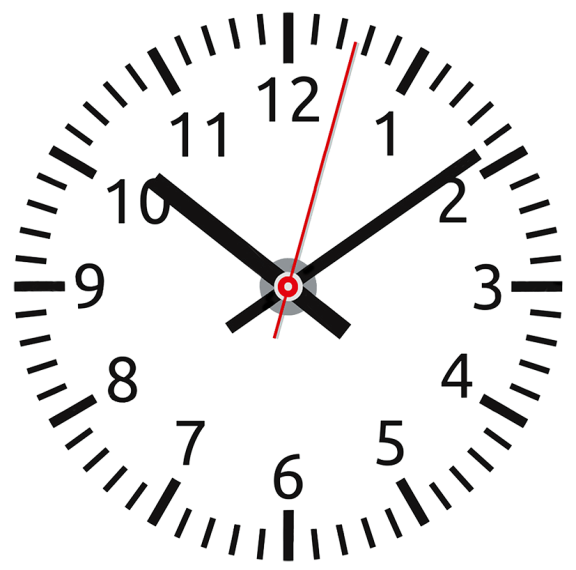 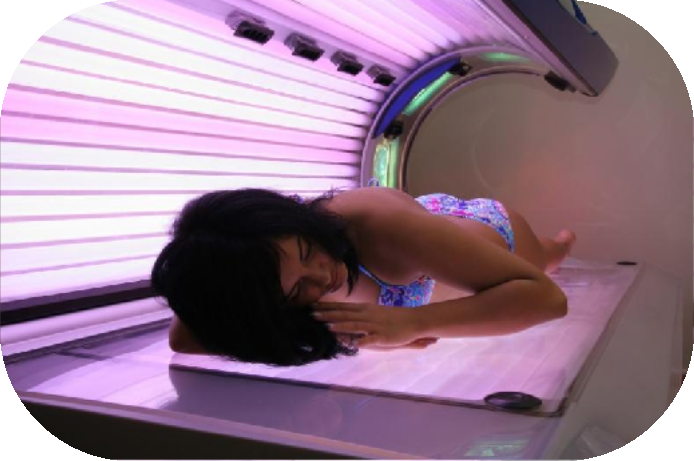 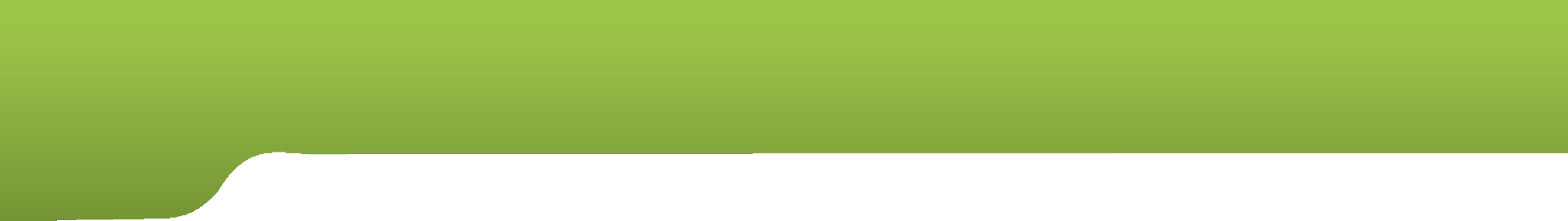 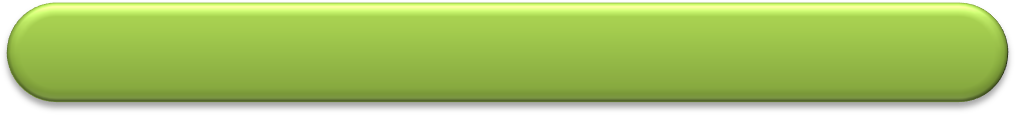 ПЕРВИЧНАЯ ПРОФИЛАКТИКА
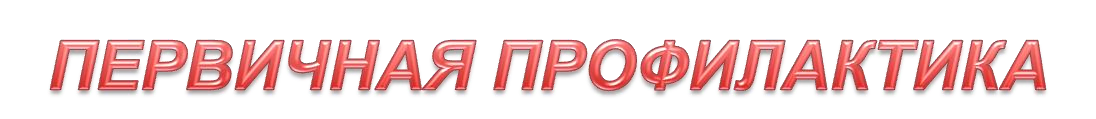 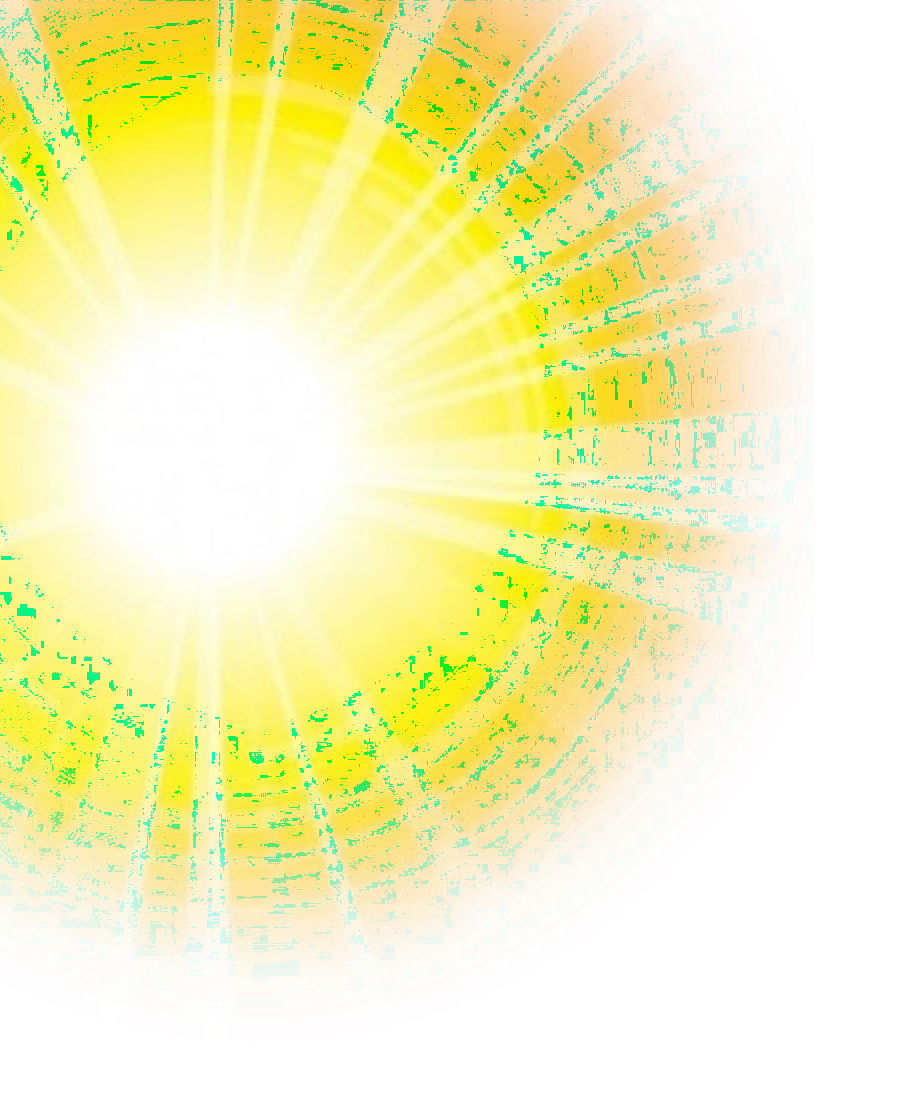 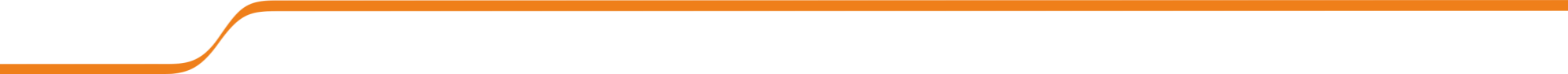 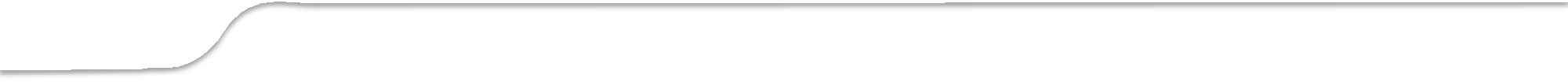 ЭФФЕКТИВНЫЕ МЕРЫ
ПРОФИЛАКТИКИ РАКА КОЖИ
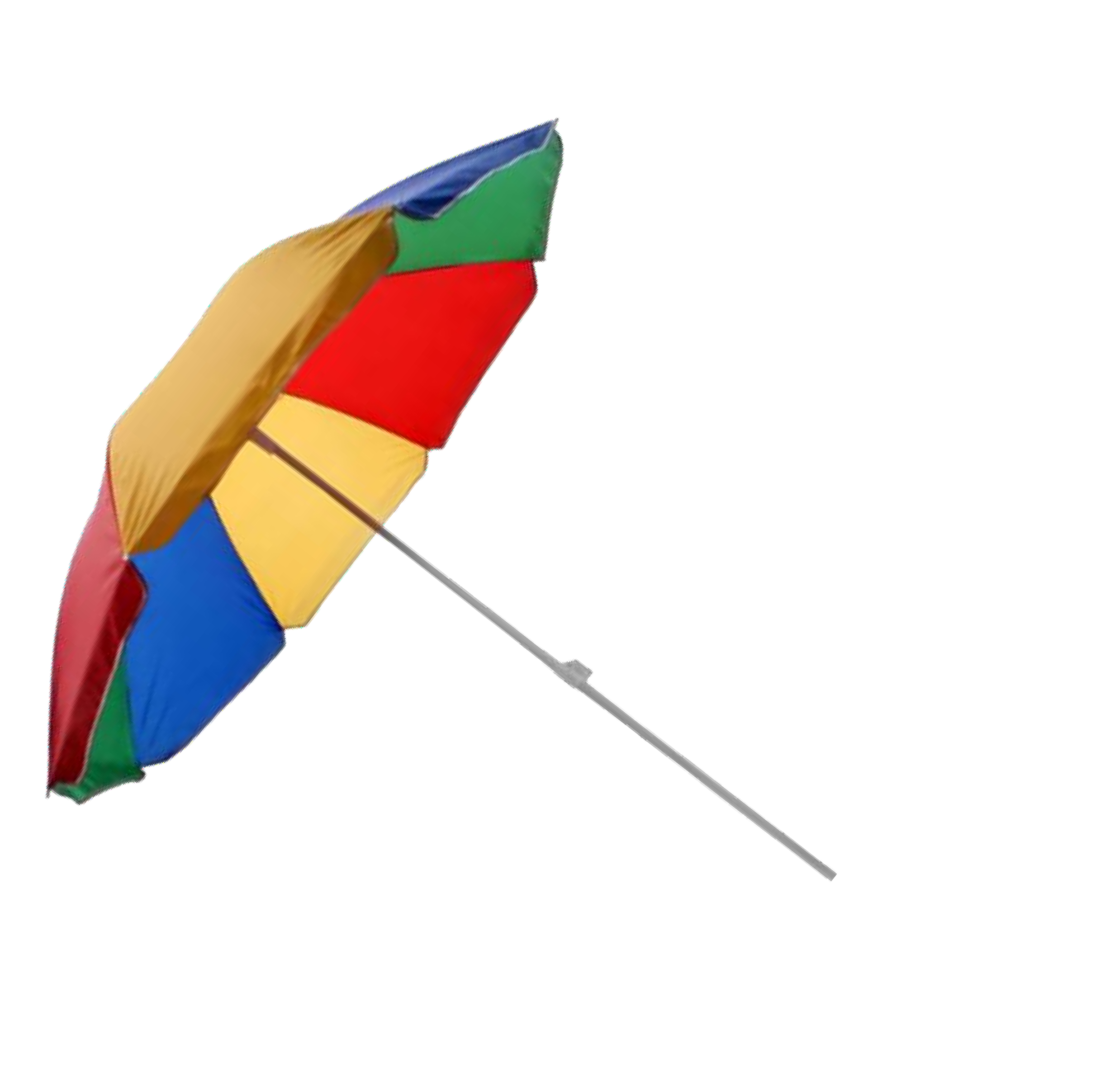 Исключение  попадания на голые  участки тела прямого  солнечного света
Ношение  соответствующей  летней одежды,  широкополых шляп,  зонтиков
Пребывание в тени
Использование кремов
от загара
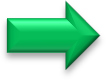 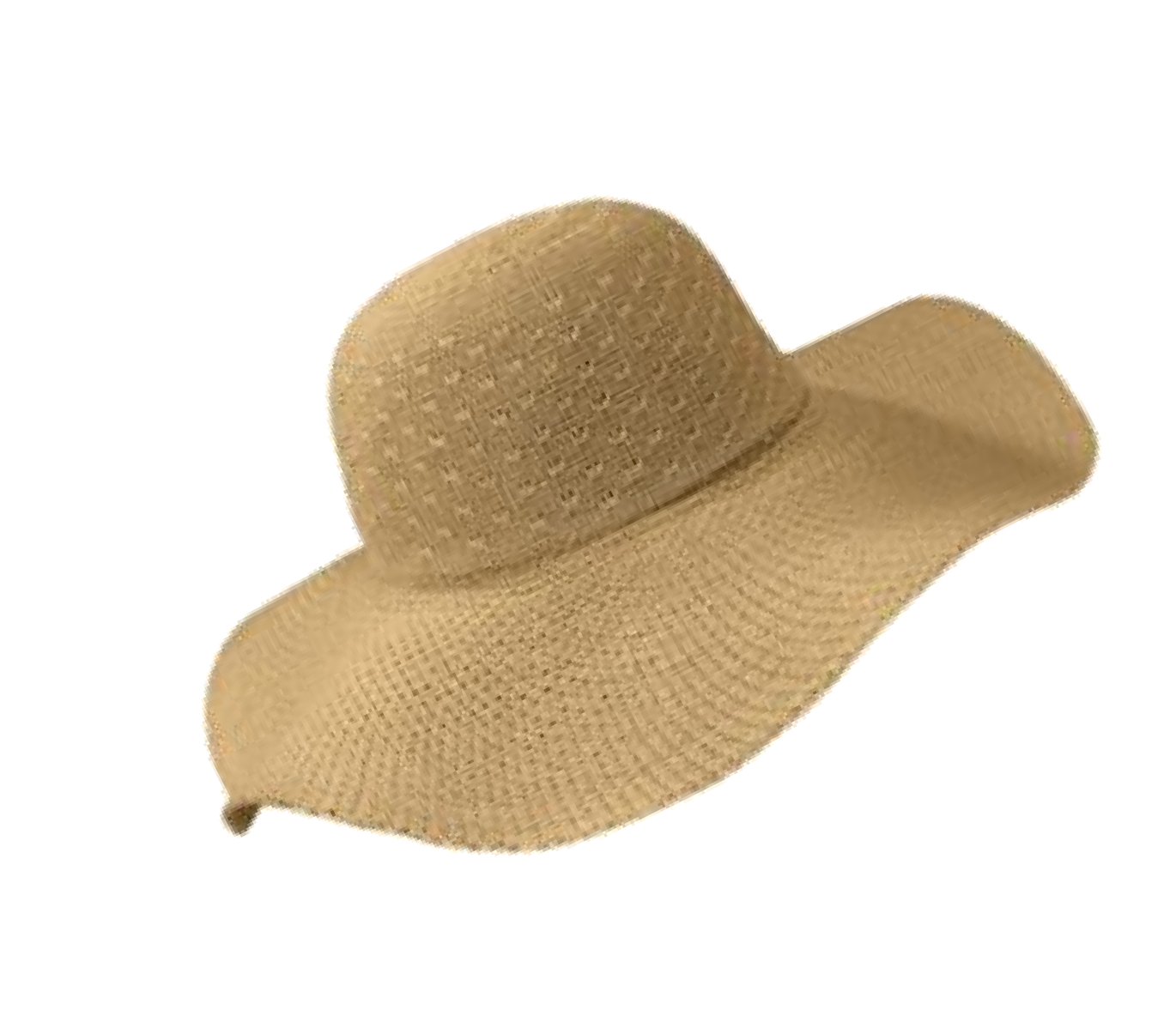 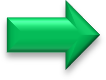 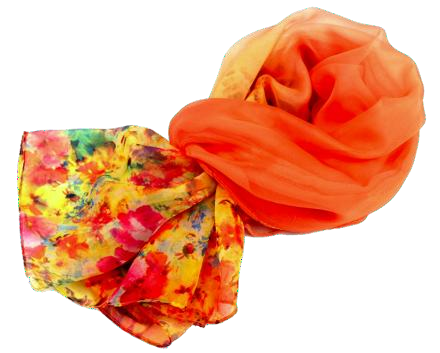 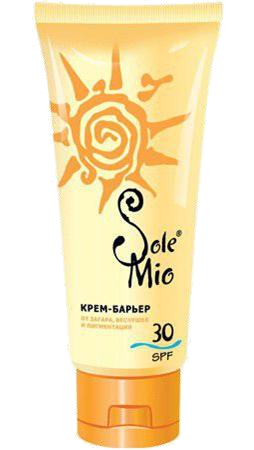 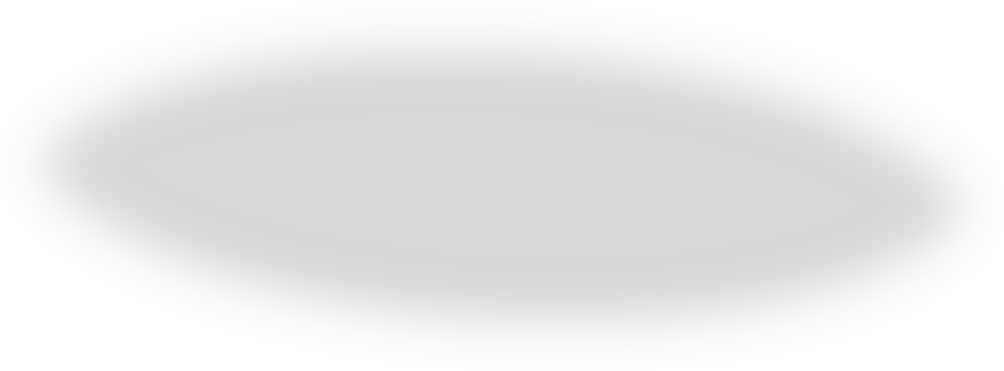 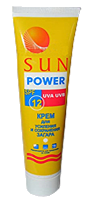 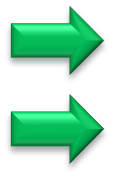 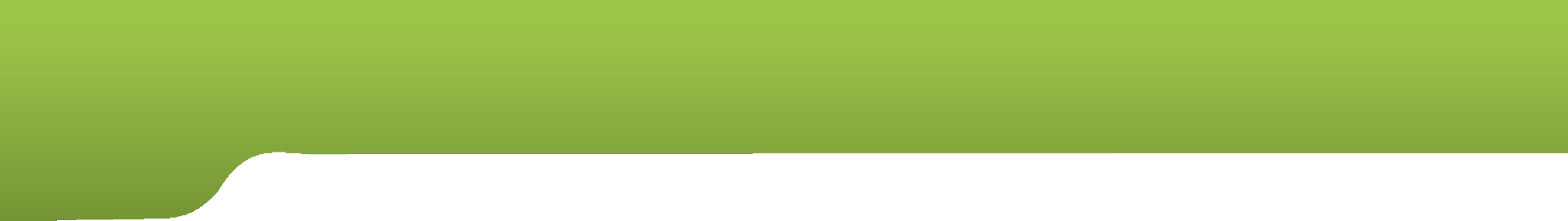 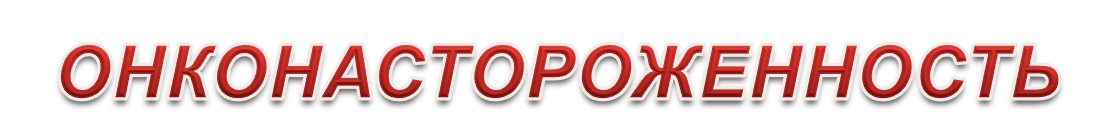 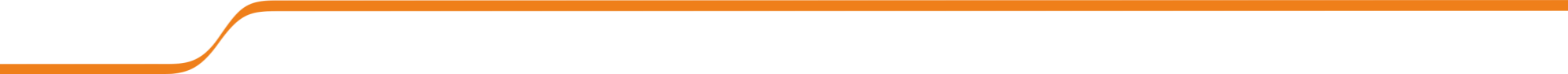 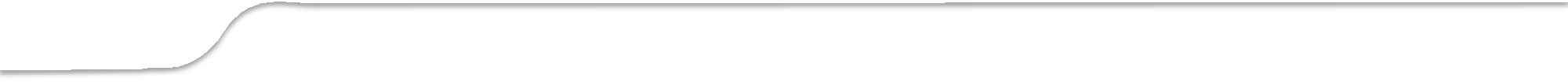 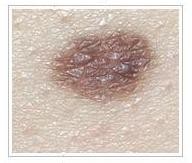 ПРИЗНАКИ ПЕРЕРОЖДЕНИЯ НЕВУСА:
Быстрый рост невуса, размер которого  оставался постоянным или увеличивался  медленно
Уплотнение невуса
Ассиметричное увеличение одного  из участков невуса
Изменение пигментации (усиление или  уменьшение)
Появление красноты в виде венчика вокруг
невуса
Выпадение волос с его поверхности
Появление ощущение наличия невуса  (возникновение чувства жжения, напряжения,  покалывания)
Появление папилломатозных выростов,
трещин, изъязвлений, кровоточивости
невус
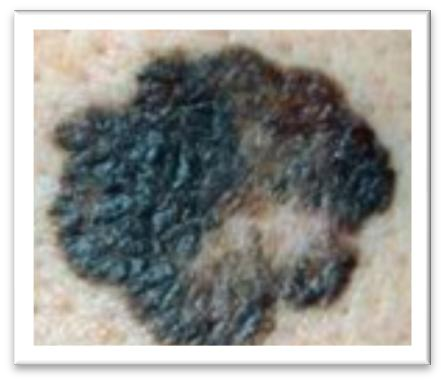 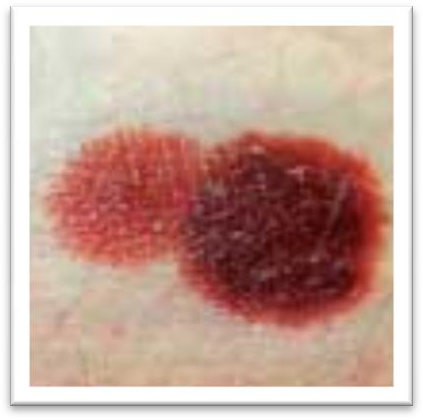 меланома
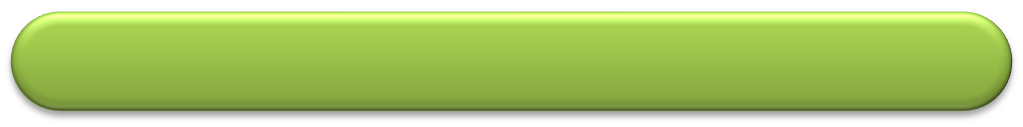 ИОНИЗИРУЮЩЕЕ
ПЕРВИЧНАЯ ПРОФИЛАКТИКА
И УЛЬТРАФИОЛЕТОВОЕ ИЗЛУЧЕНИЕ
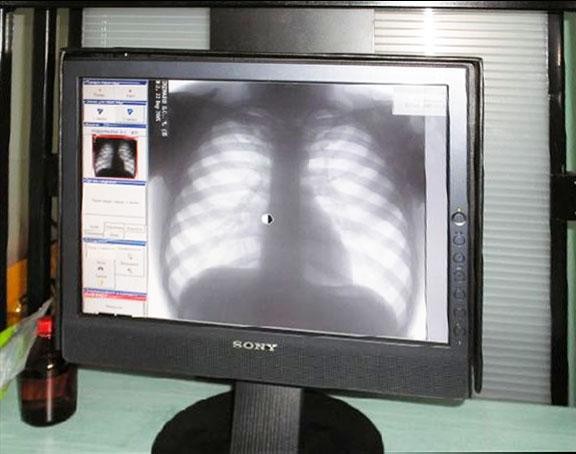 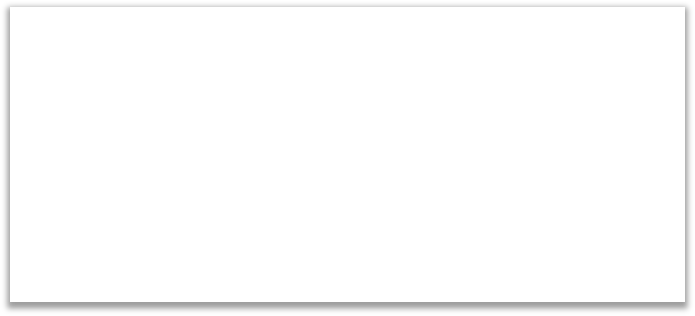 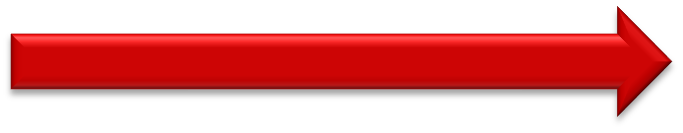 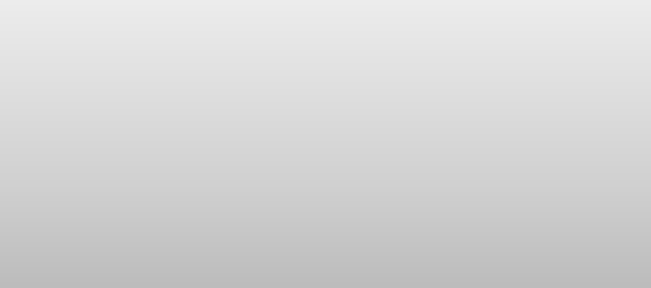 основная причина  радиационно-
индуцированного
рака
ионизирующее  облучение, в т.ч.  связанное с мед.  исследованиями
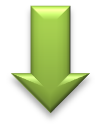 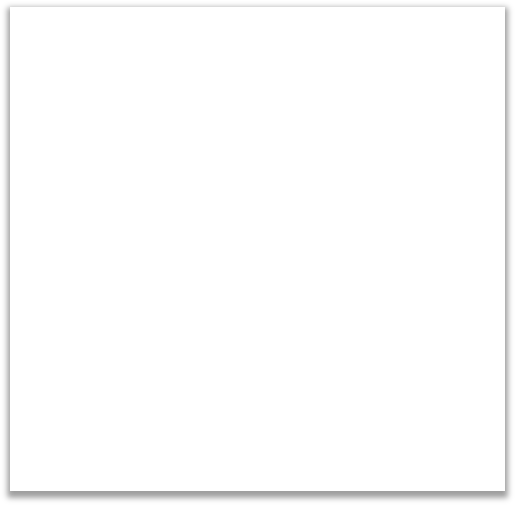 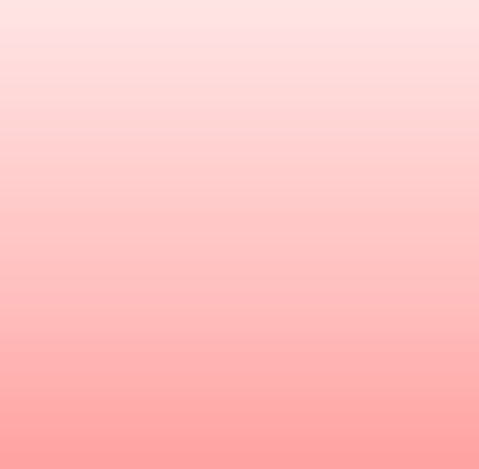 флюорография
рентгенография
рентгеноскопия
компьютерная  томография
радиоизотопная
диагностика
и методы лечения
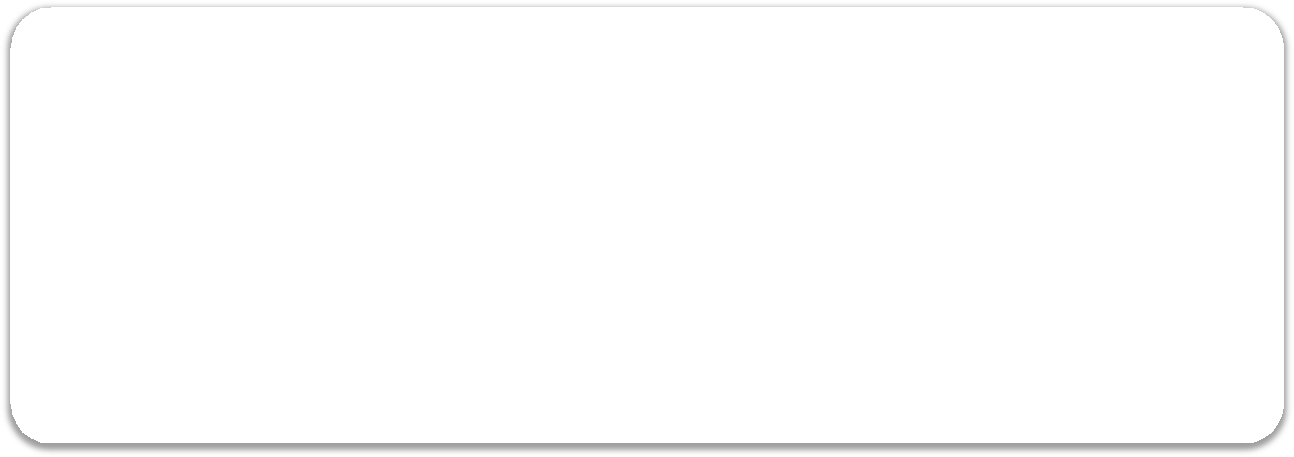 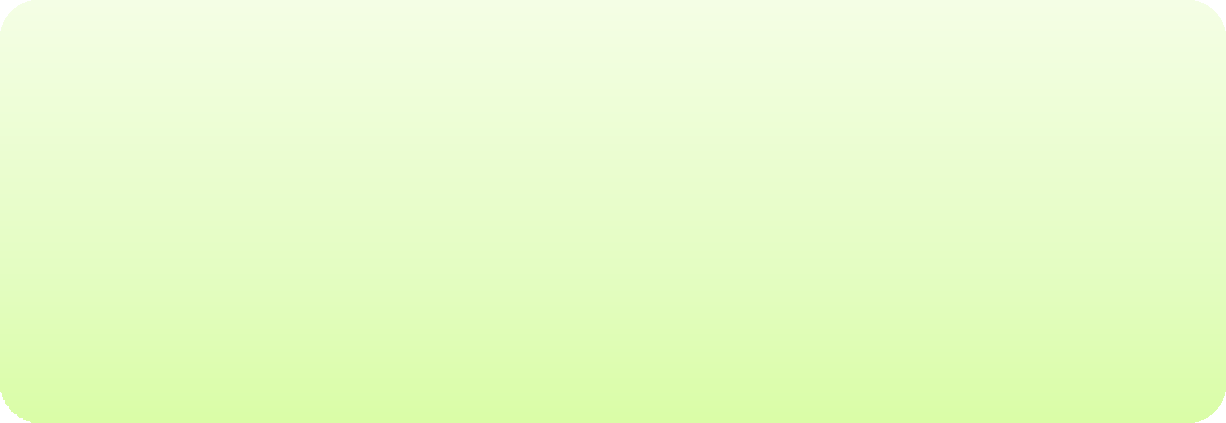 УМЕНЬШЕНИЕ ДОЗЫ любого
ионизирующего облучения человека
Важная стратегия профилактики:  Ограничение ненужных лечебно-
диагностических исследований, связанных с
использованием ионизирующих излучений
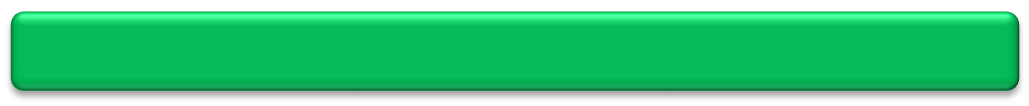 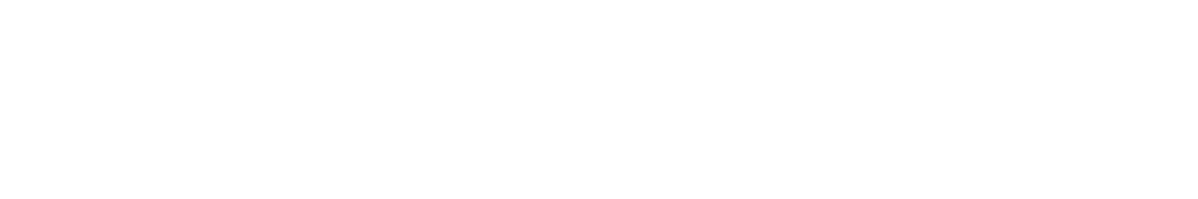 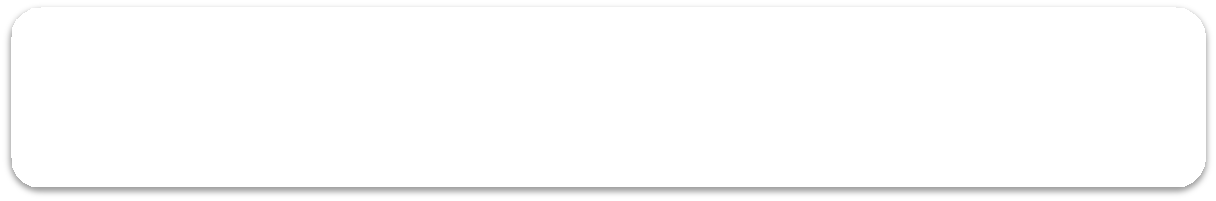 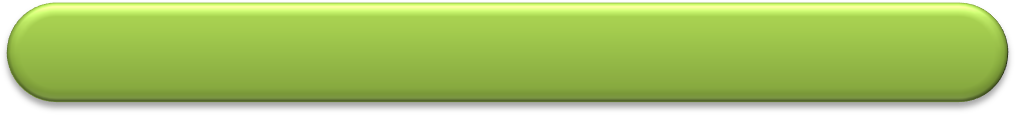 АЛКОГОЛЬ
ПЕРВИЧНАЯ ПРОФИЛАКТИКА
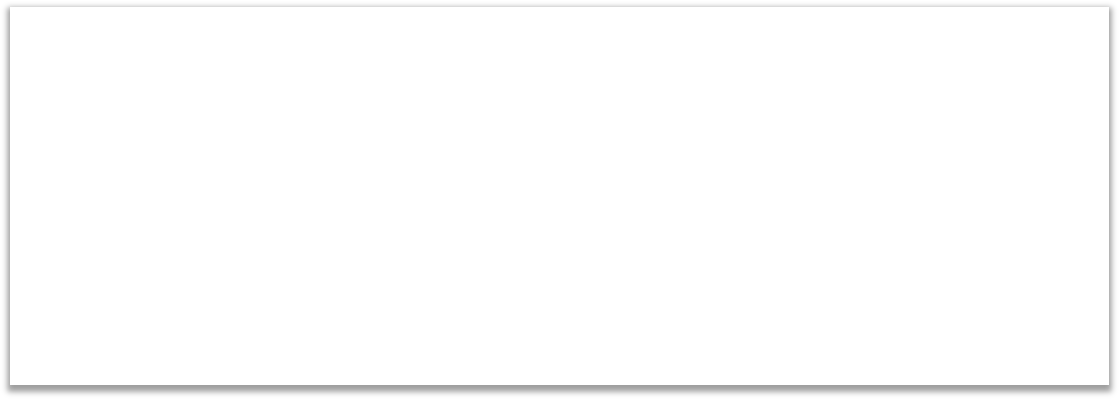 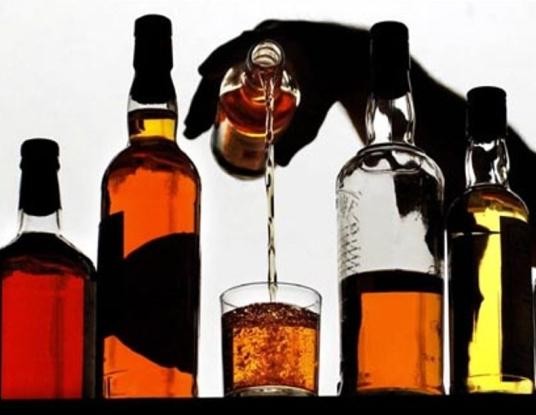 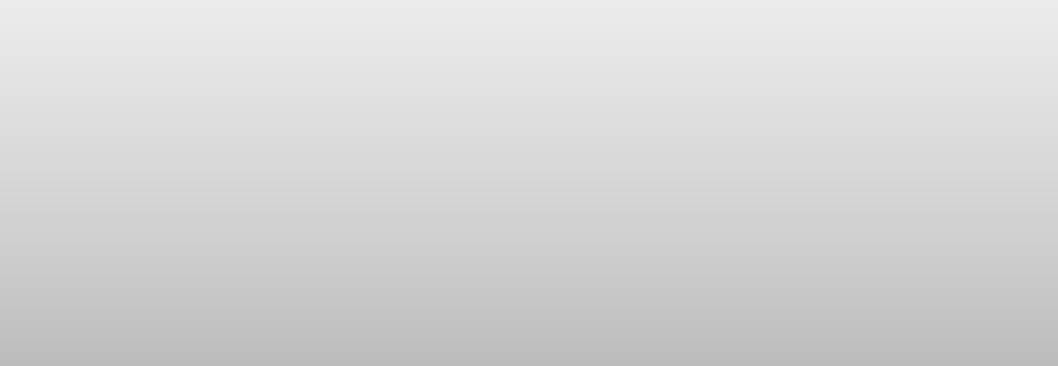 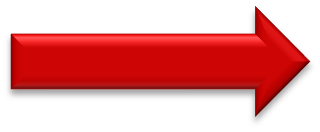 причина рака полости рта, пищевода,  молочной железы и колоректального рака  у мужчин.
меньшей степени достоверности –  причина рака печени и колоректального  рака у женщин.

Предполагаемый канцерогенный эффект от свинца, кадмия ,  ртути, мышьяка, содержащихся в пиве в допустимых  количествах (Пилькова Т.Ю., 2003)
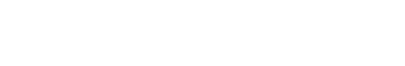 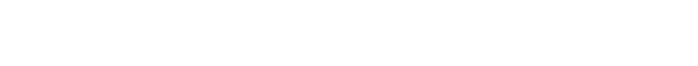 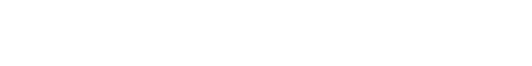 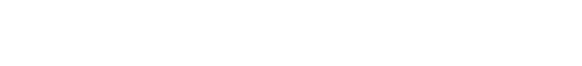 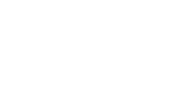 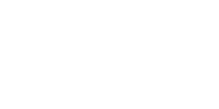 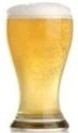 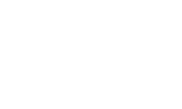 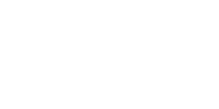 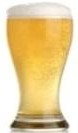 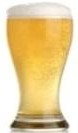 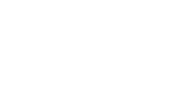 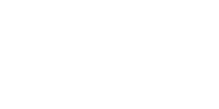 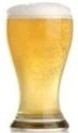 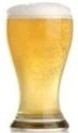 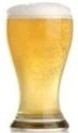 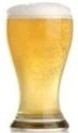 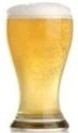 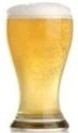 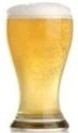 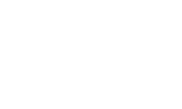 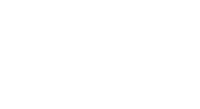 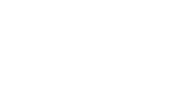 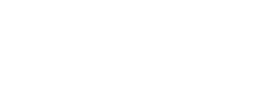 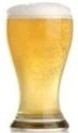 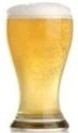 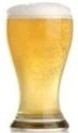 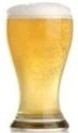 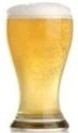 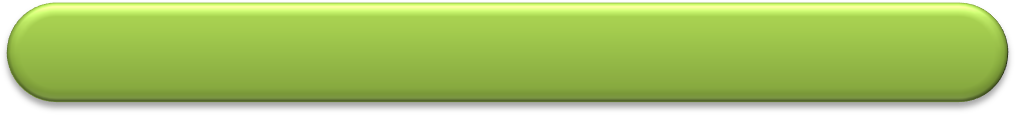 ФИЗИЧЕСКАЯ  АКТИВНОСТЬ
ПЕРВИЧНАЯ ПРОФИЛАКТИКА
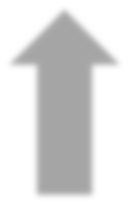 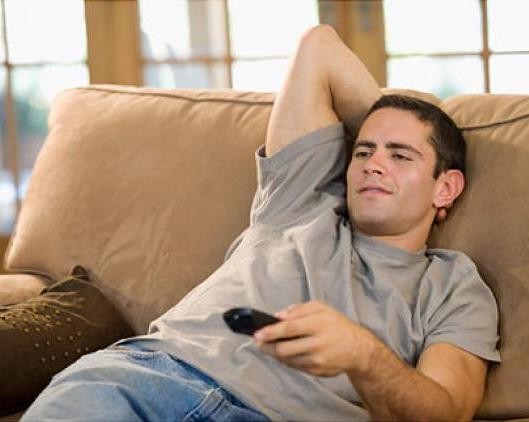 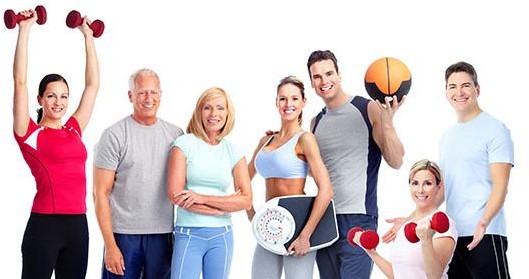 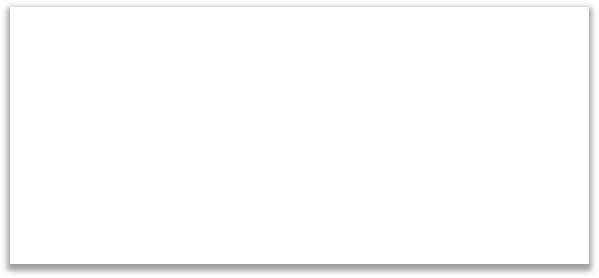 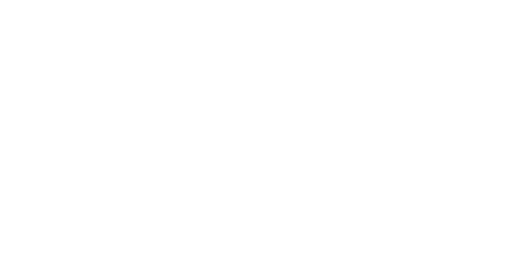 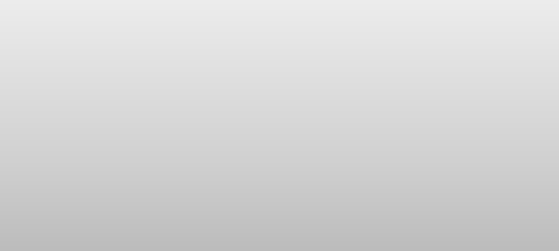 Риск развития  некоторых
злокачественных  новообразований


Наибольший и достоверный защитный  эффект – в отношении риска развития  колоректального рака
ОЖИРЕНИЕ
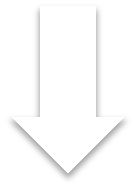 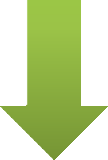 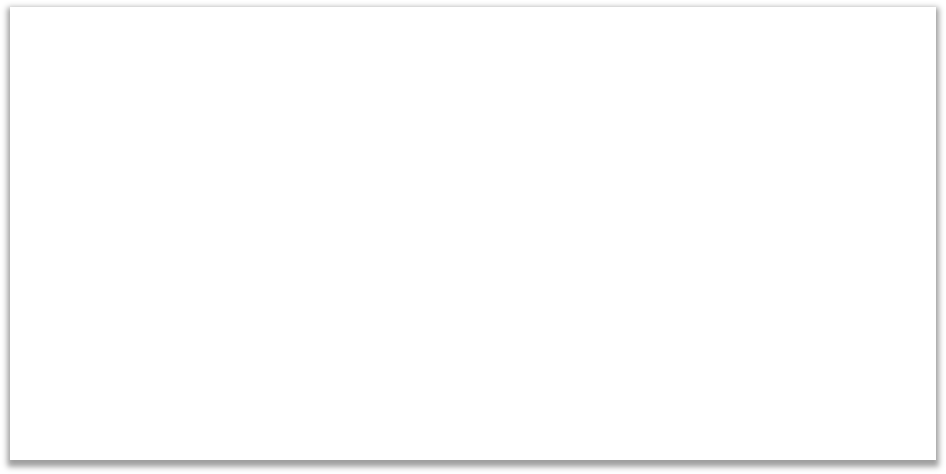 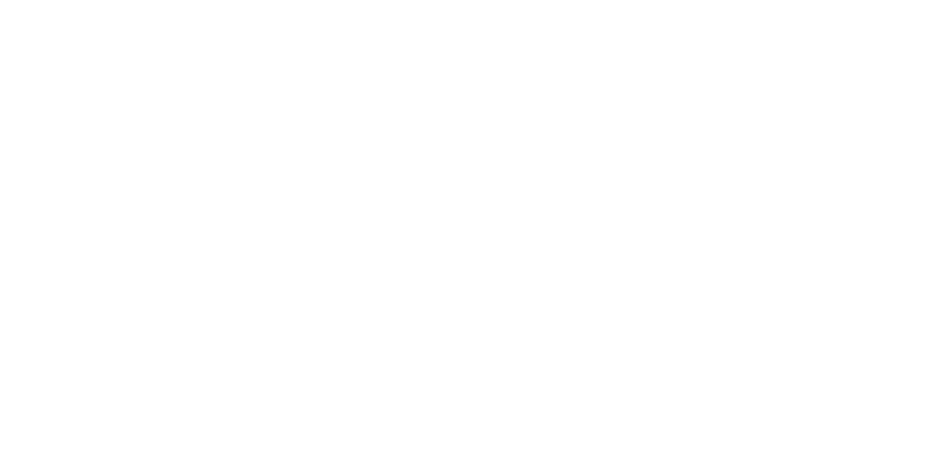 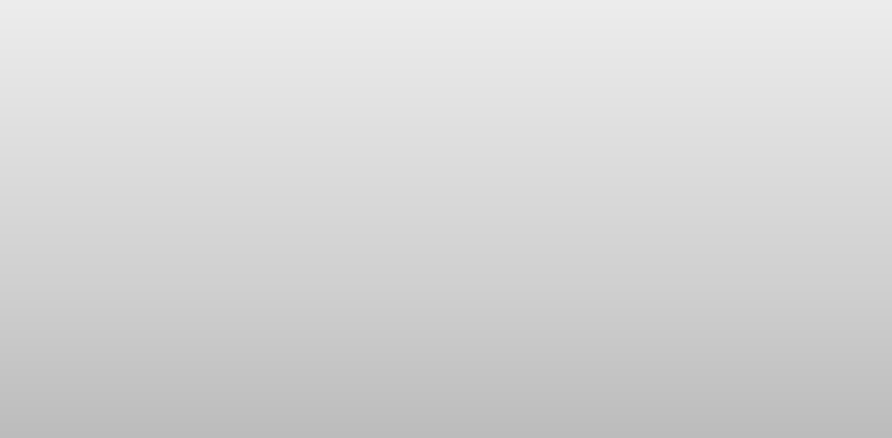 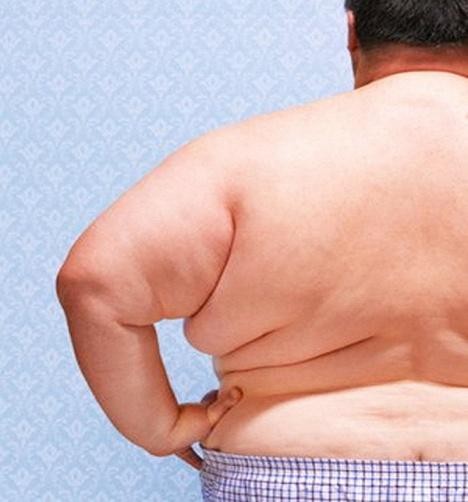 Развитие рака молочной железы в  постменопаузе, рака пищевода,  поджелудочной железы,
колоректального рака, рака  эндометрия и почки.
Является фактором риска для
развития рака желчного пузыря.
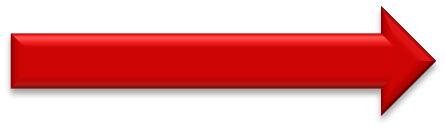 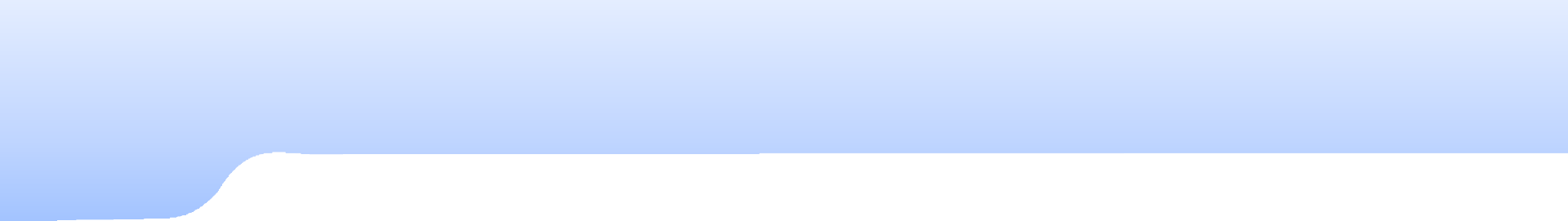 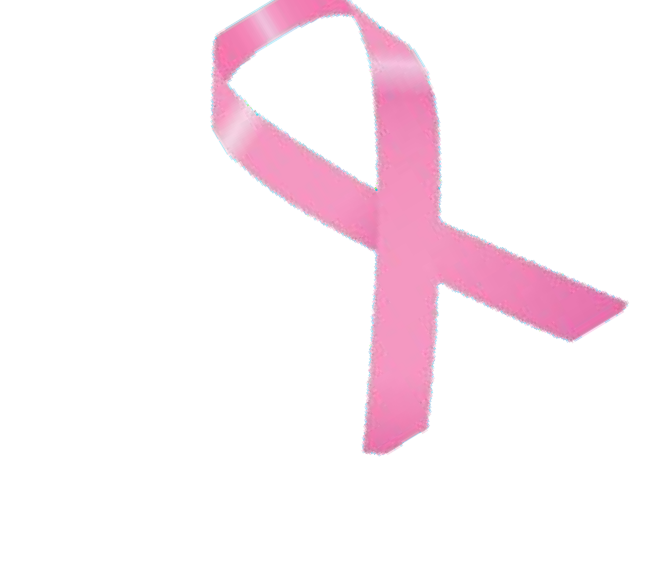 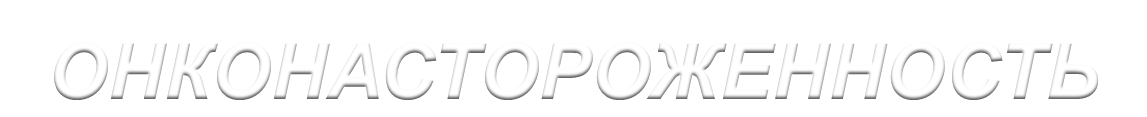 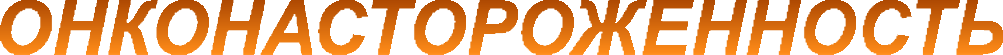 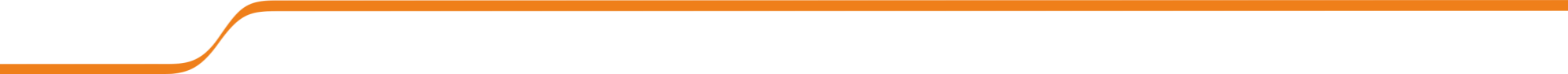 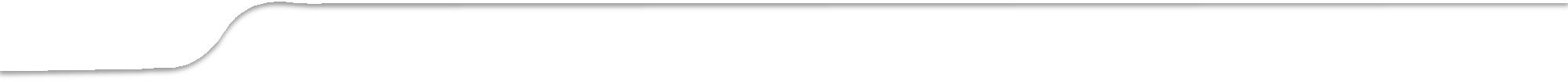 САМООБСЛЕДОВАНИЕ МОЛОЧНЫХ ЖЕЛЕЗ
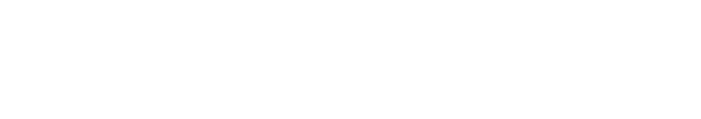 Когда проводить?
Самообследование надо проводить регулярно, один раз  в месяц, в период с 6 по 12 день от начала менструации.  Для женщин в менопаузе - в любой день месяца.
На что обращать внимание?
На любые изменения груди, такие как:
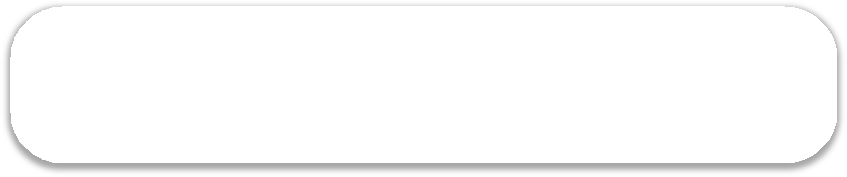 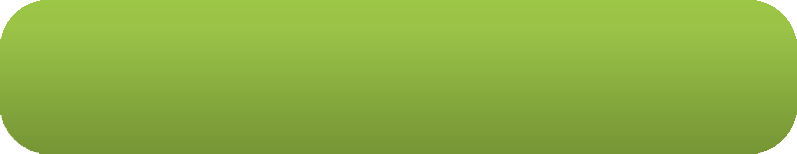 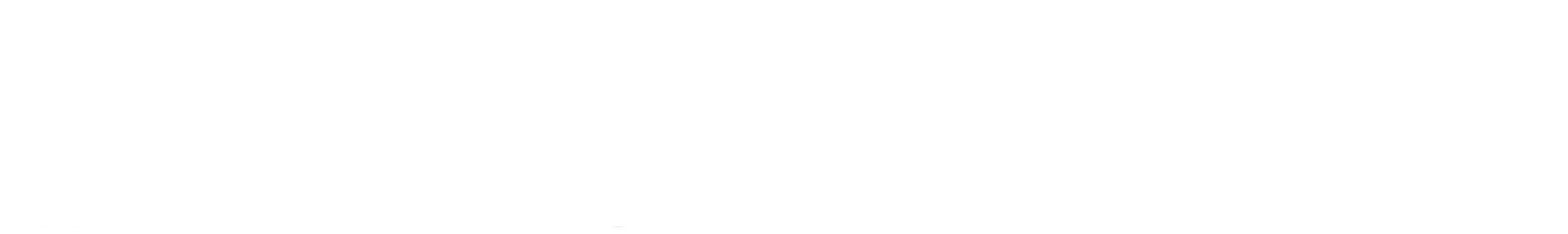 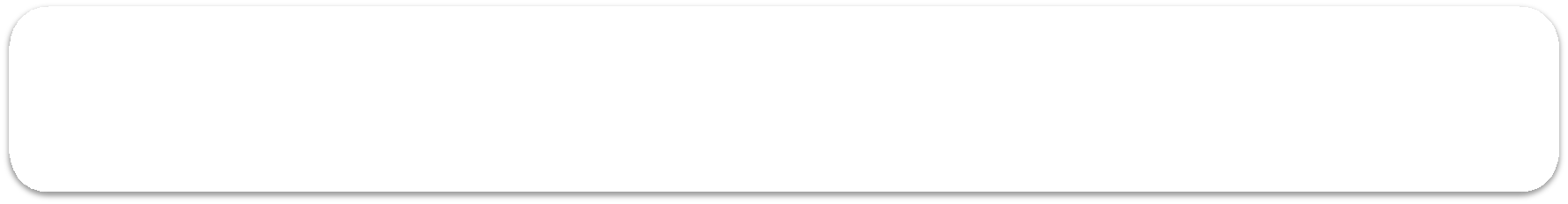 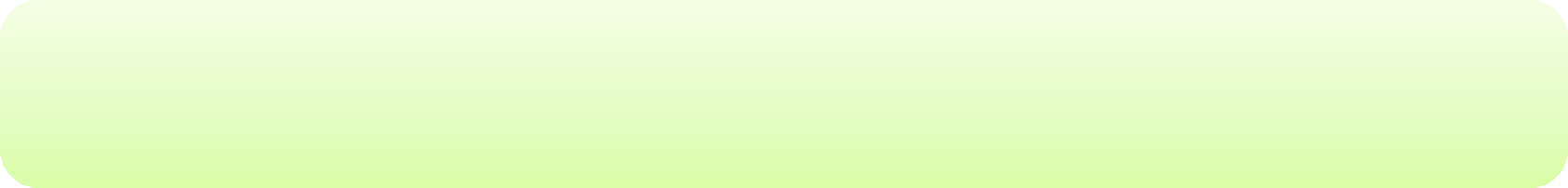 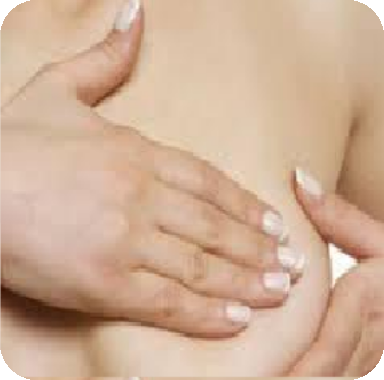 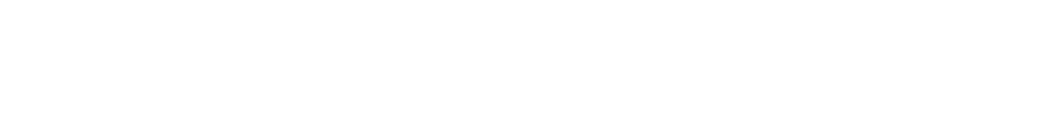 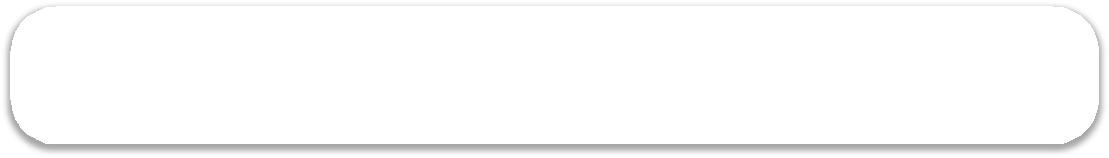 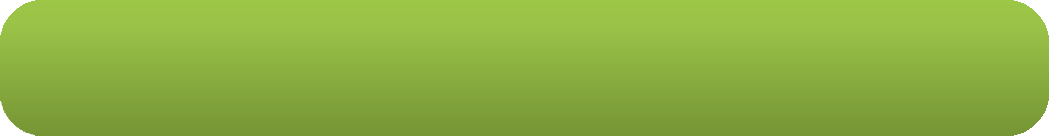 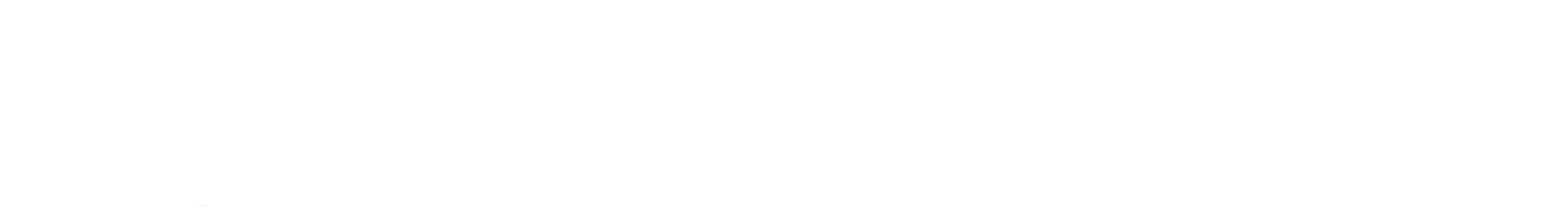 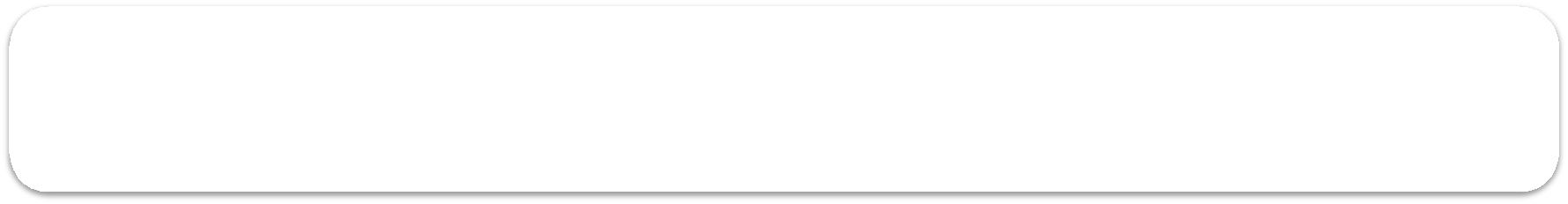 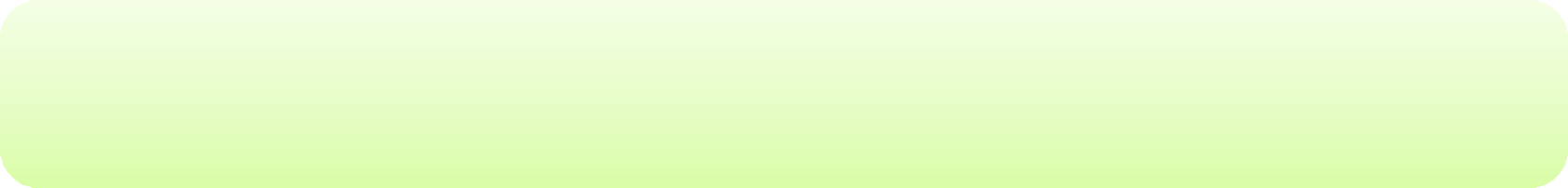 нагрубание молочных желез
стянутая или отекшая кожа
покраснения, воспаления
выделения из сосков.
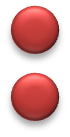 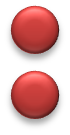 КЛИНИЧЕСКОЕ ОБСЛЕДОВАНИЕ
В СПЕЦИАЛИЗИРОВАННОМ ЛЕЧЕБНОМ УЧРЕЖДЕНИИ
Женщинам до 40 лет – УЗИ молочных желез
Женщинам старше 40 лет –	маммография 1 раз в 2 года
Женщинам старше 50 лет -	маммография 1 раз в год
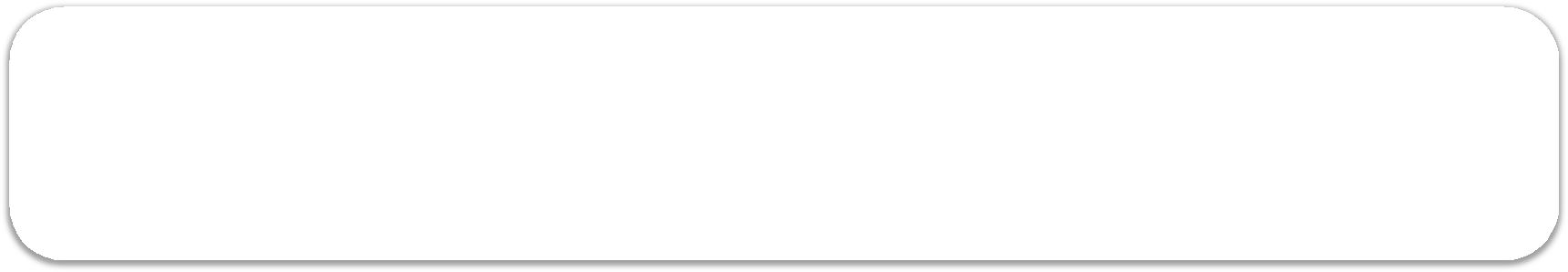 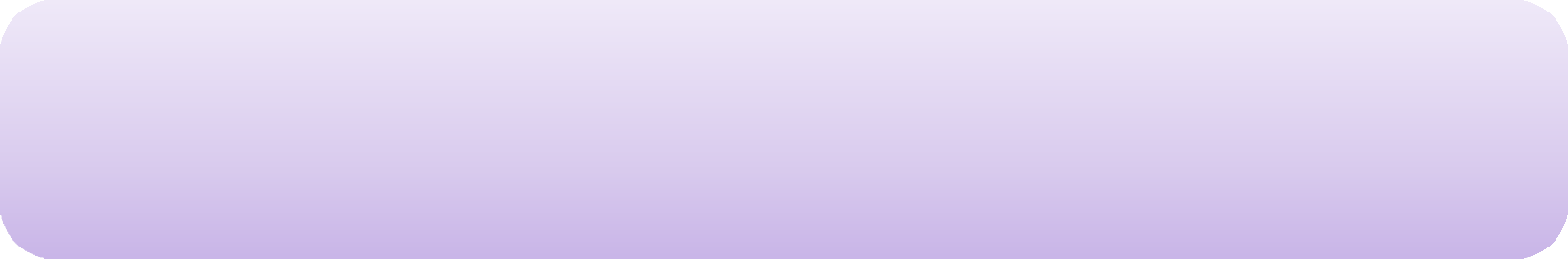 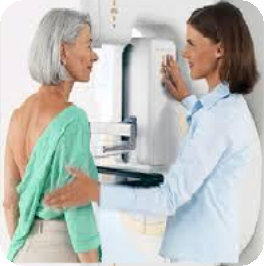 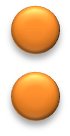 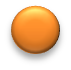 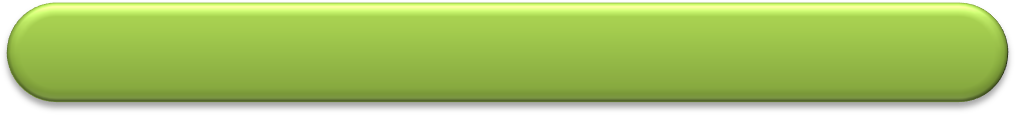 ПЕРВИЧНАЯ ПРОФИЛАКТИКА
ВИТАМИНЫ И
БИОЛОГИЧЕСКИЕ ДОБАВКИ
Относятся к профилактическим  вмешательствами с недоказанной  эффективностью

ЭКОЛОГИЧЕСКИЕ ФАКТОРЫ  И ВРЕДНЫЕ ВЕЩЕСТВА
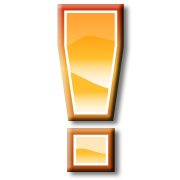 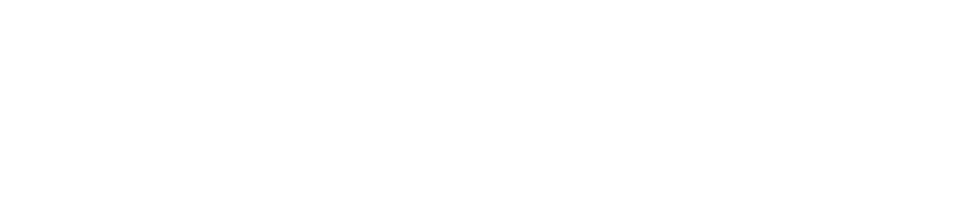 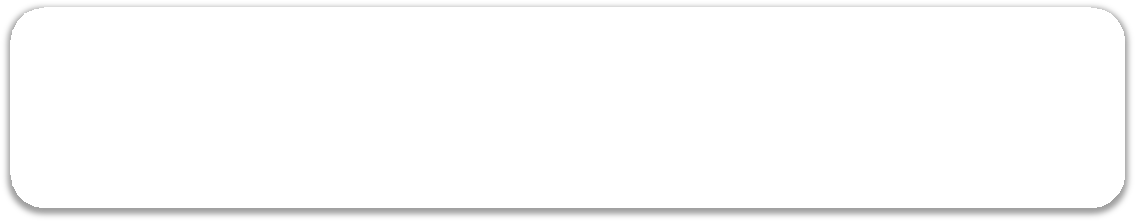 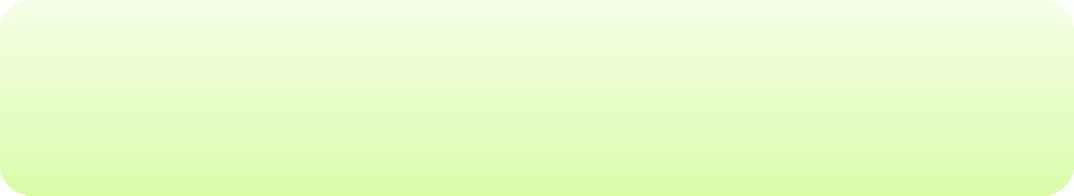 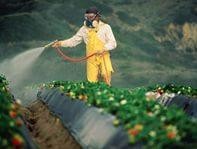 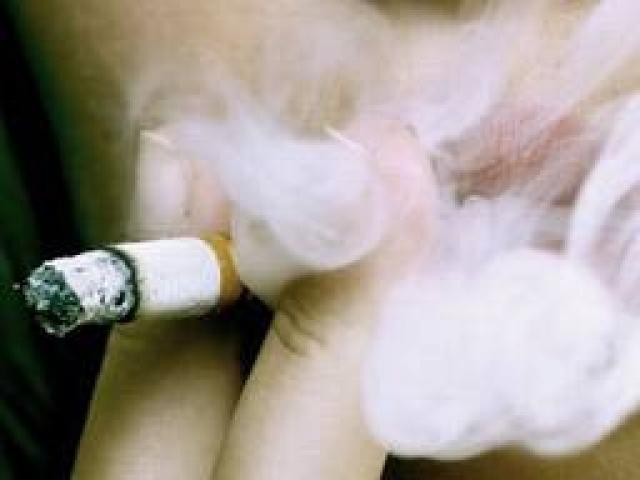 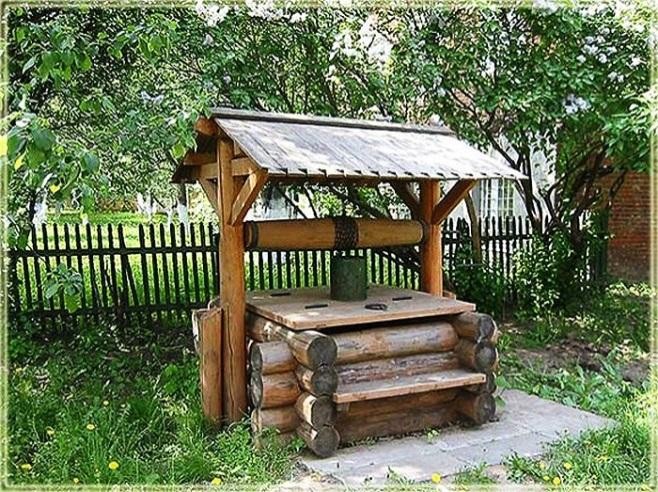 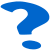 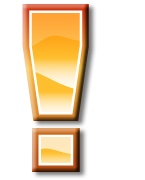 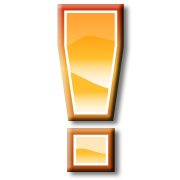 РАННЯЯ ДИАГНОСТИКА
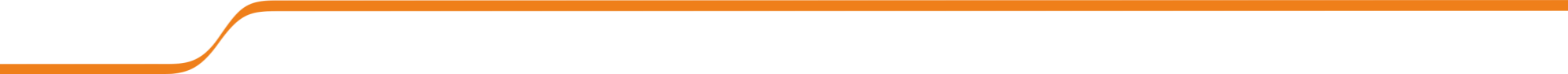 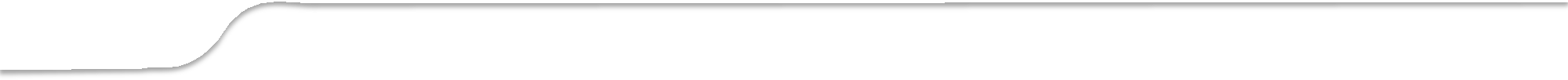 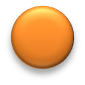 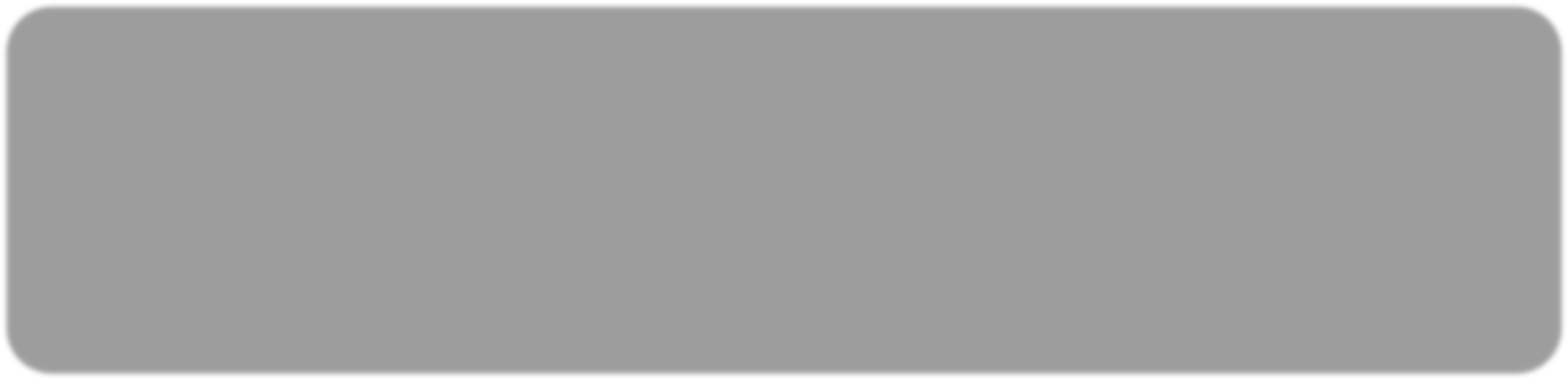 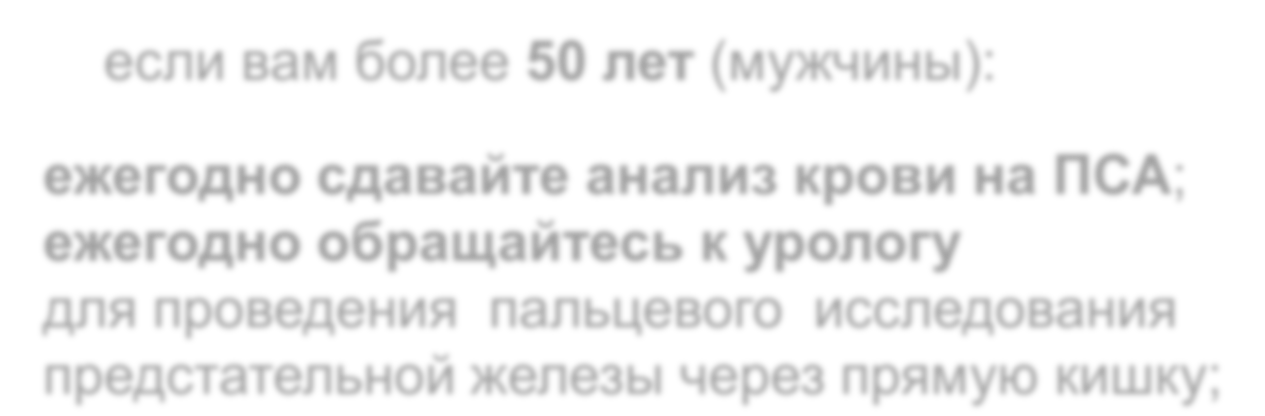 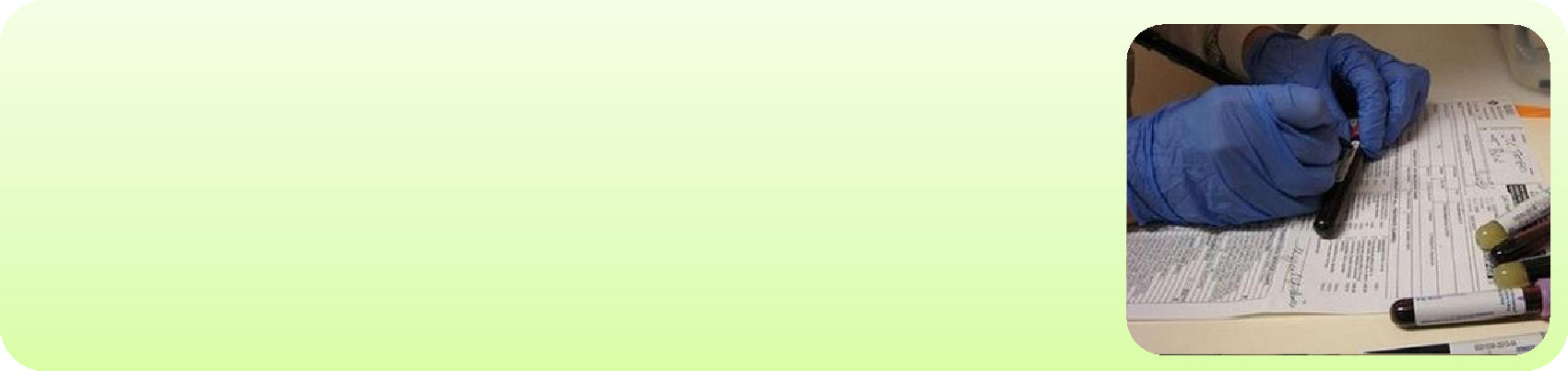 если вам более 50 лет (мужчины):
ежегодно сдавайте анализ крови на ПСА;  ежегодно обращайтесь к урологу
для проведения	пальцевого	исследования  предстательной железы через прямую кишку;

если вам более 40 лет (женщины) – кровь на онкомаркер СА-  125 ежегодно	(рак яичников)

если вам более 50 лет (мужчины и женщины):
1 раз в год исследование кала на скрытую кровь и
пальцевое исследование прямой кишки
1 раз в 5 лет сигмоскопия и колоноскопия
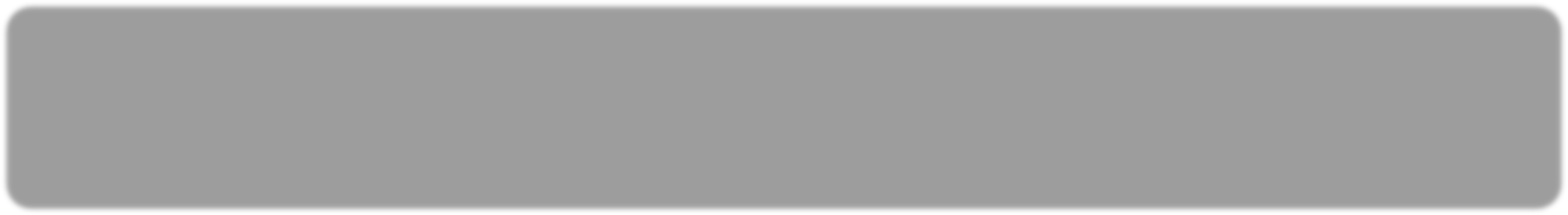 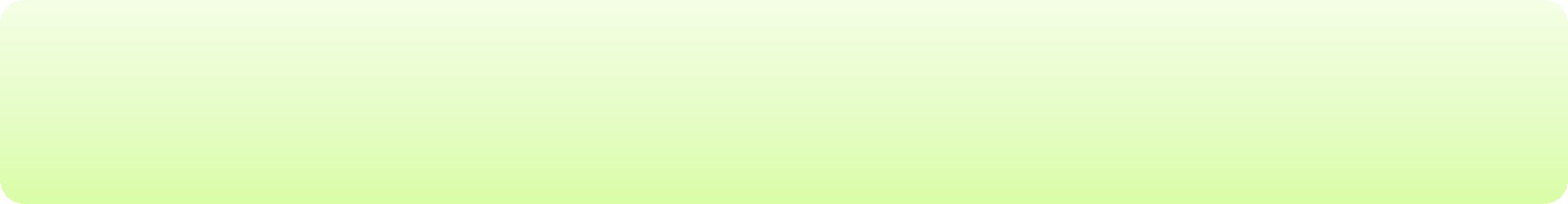 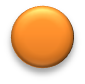 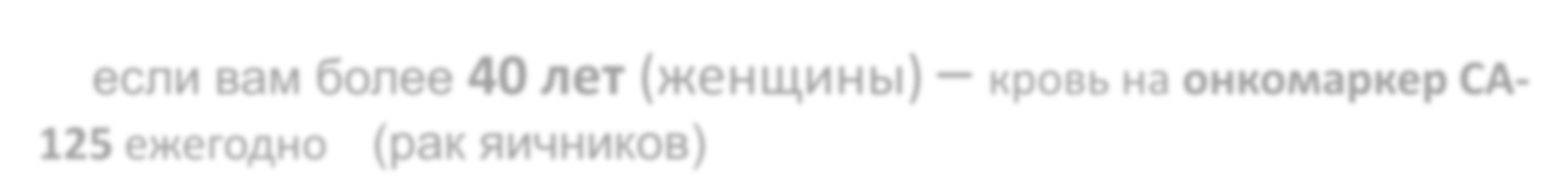 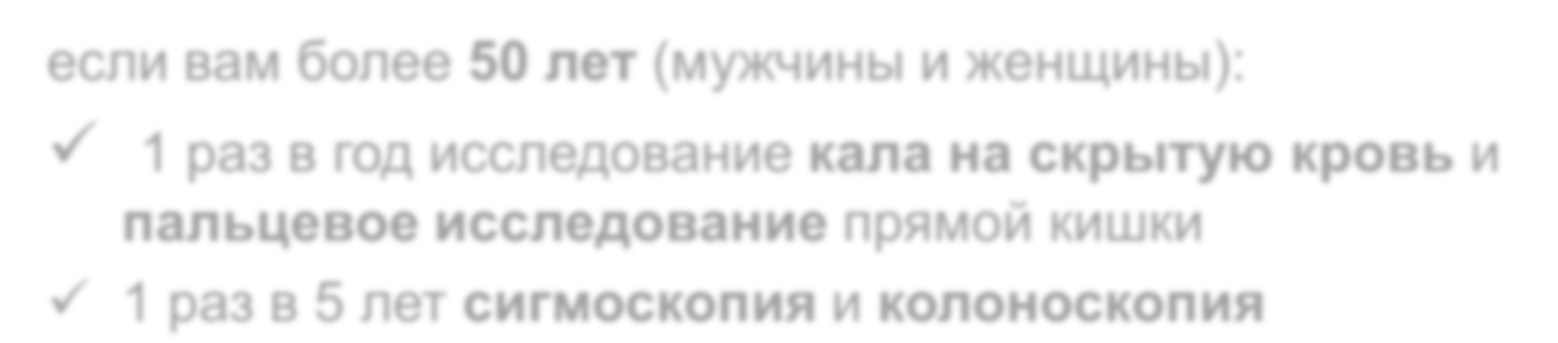 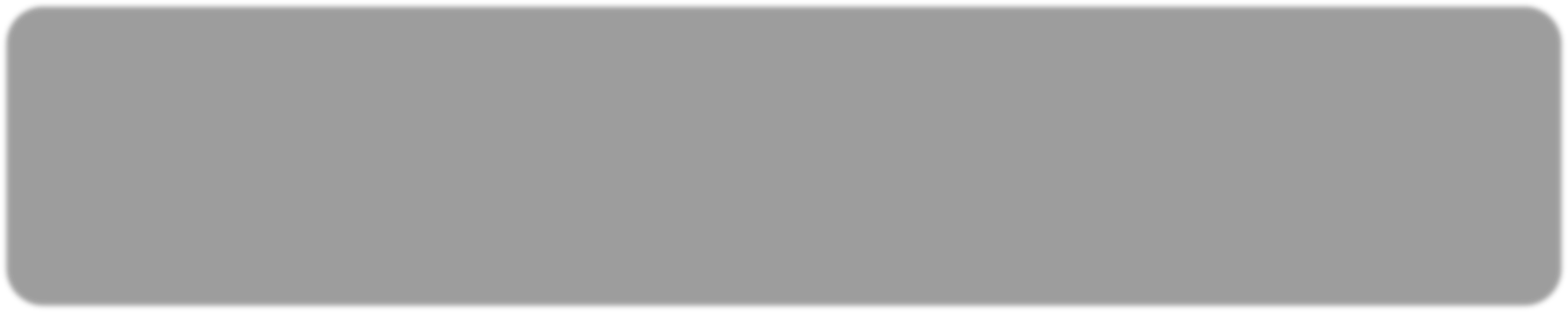 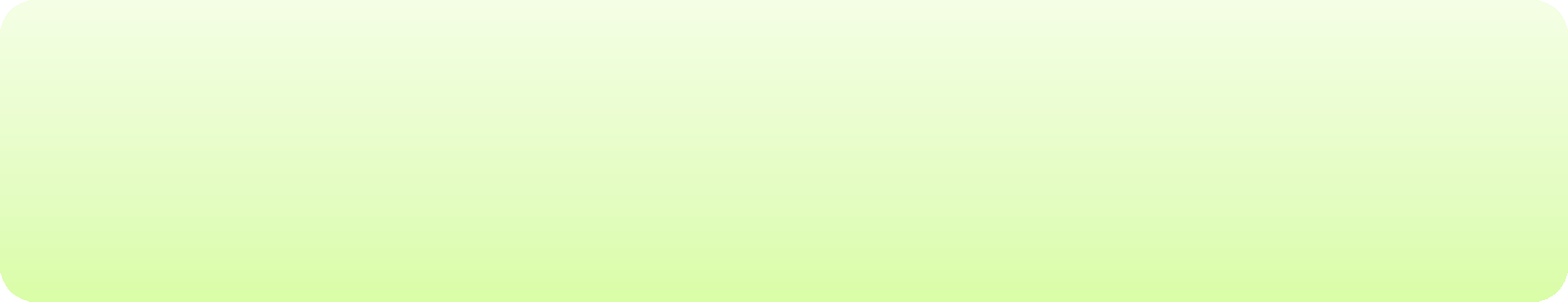 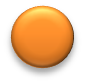 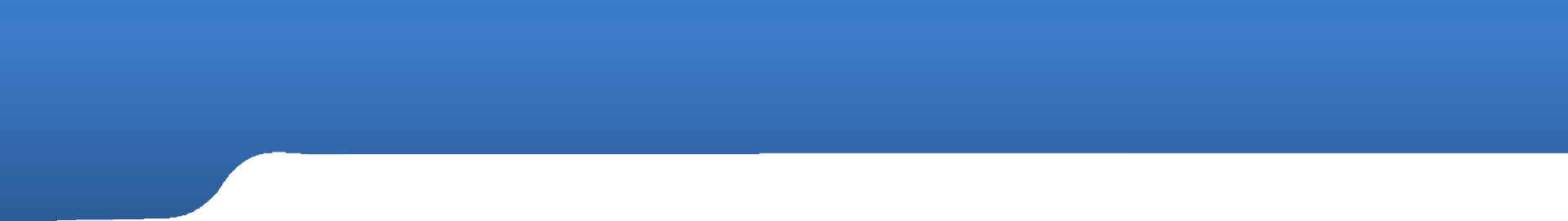 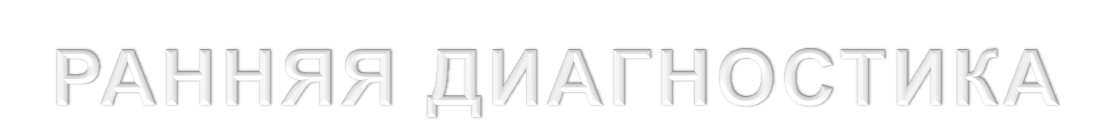 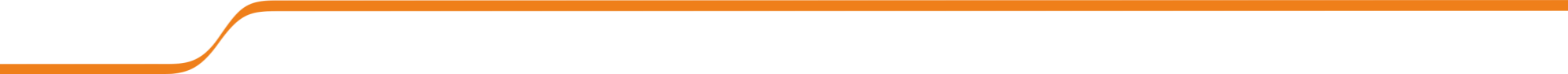 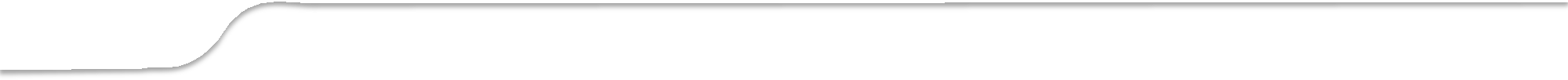 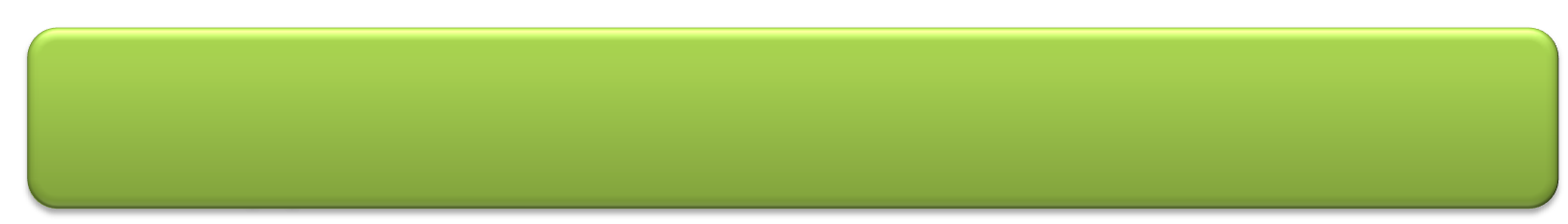 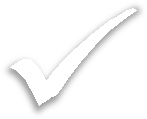 ЭЗОФАГОГАСТРОДУОДЕНОСКОПИЯ 1 РАЗ  В 3 ГОДА ГРУППЕ РИСКА:
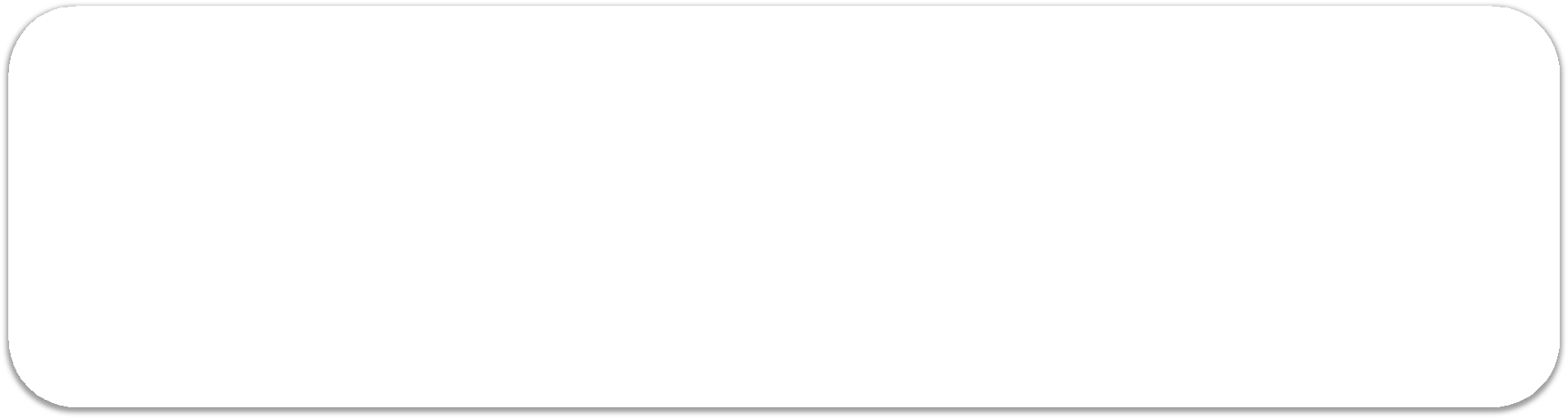 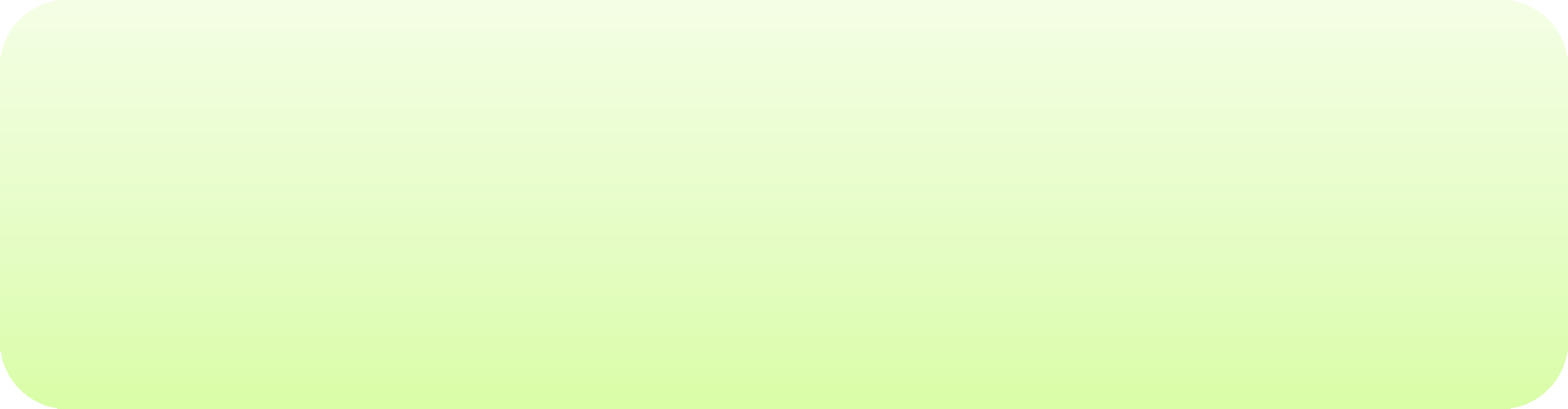 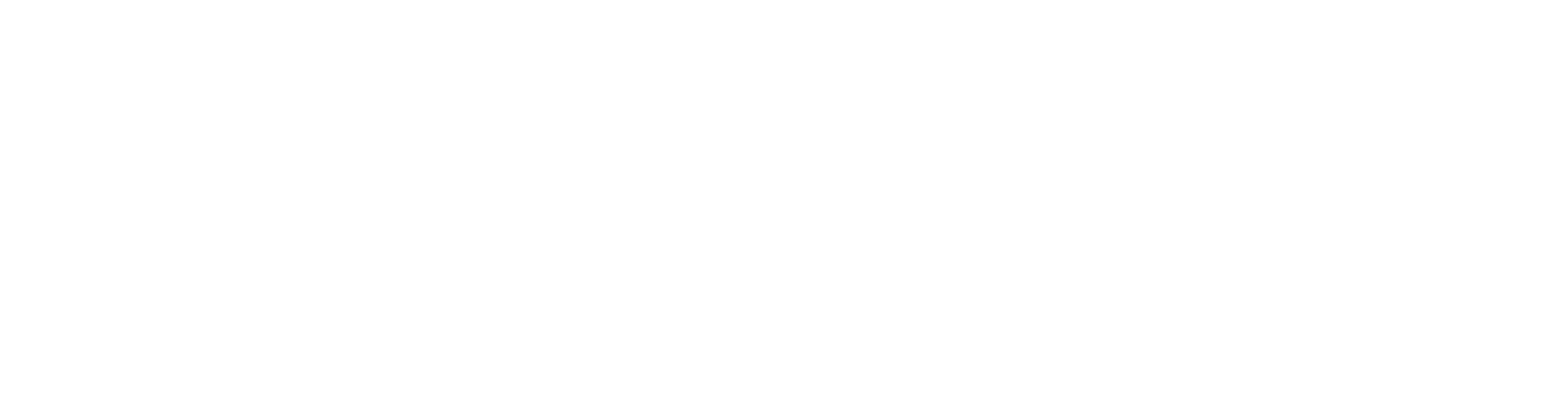 БОЛЬНЫЕ С ХРОНИЧЕСКИМ ГАСТРИТОМ
БОЛЬНЫЕ С ЯЗВЕННОЙ БОЛЕЗНЬЮ ЖЕЛУДКА ИЛИ 12-  ПЕРСТНОЙ КИШКИ
ОТЯГОЩЕННАЯ НАСЛЕДСТВЕННОСТЬ ПО  АДЕНОМАТОЗНОМУ ПОЛИПОЗУ
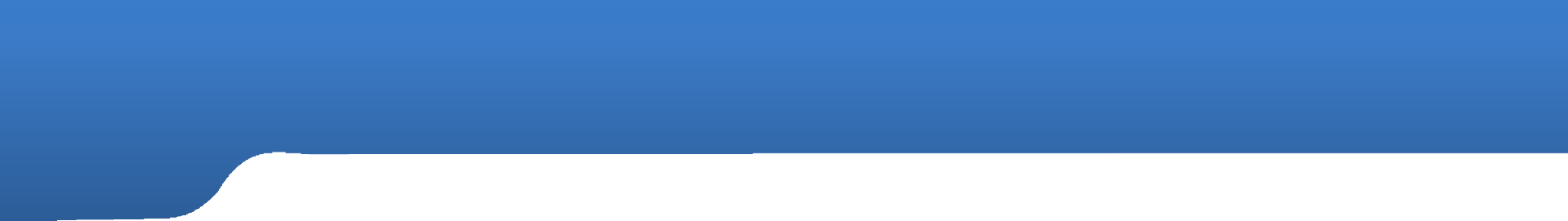 ОНКОНАСТОРОЖЕННОСТЬ
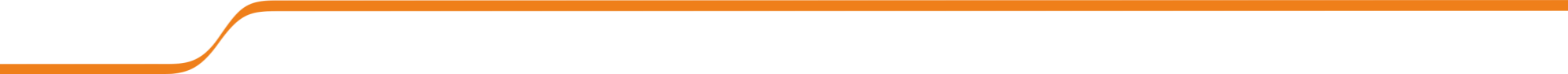 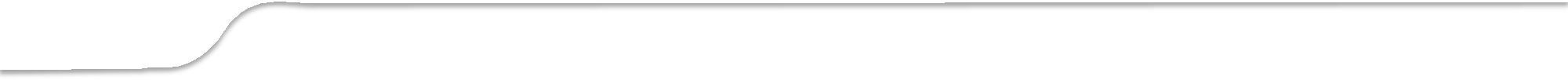 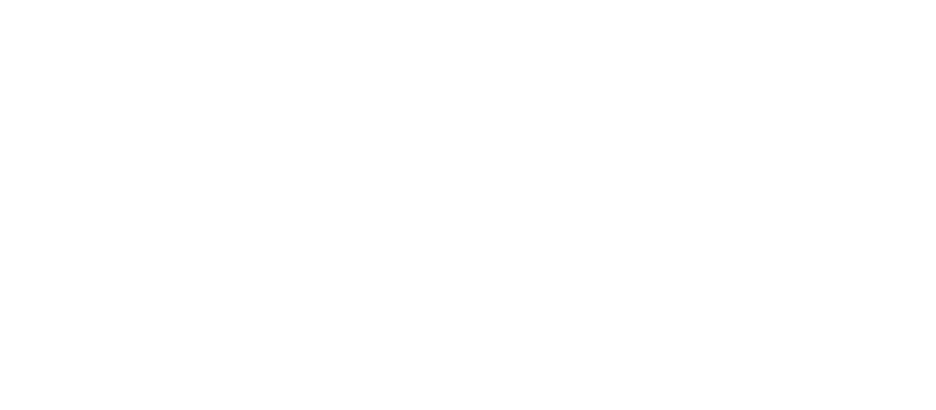 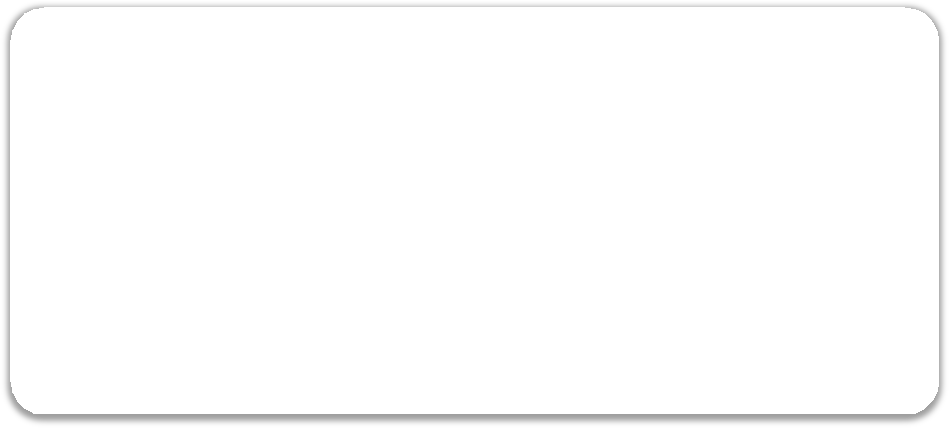 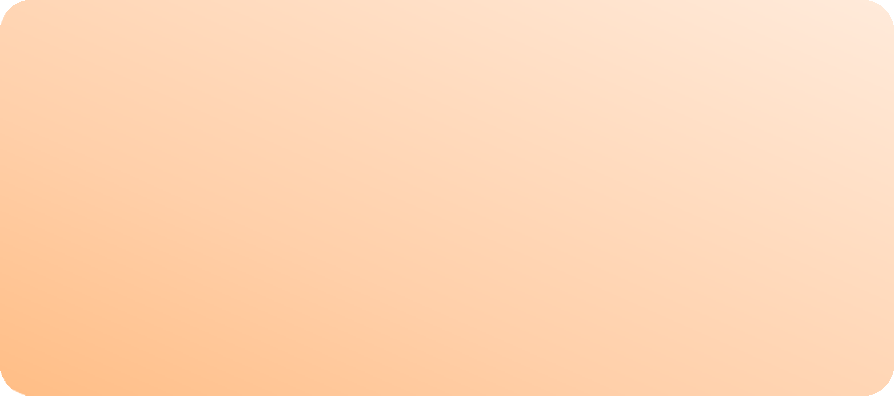 появление слабости
утомляемости
снижение аппетита
наличие болевых ощущений
в животе или поясничной области
изменение цвета или появление  примесей крови в	выделениях
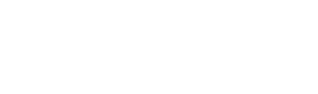 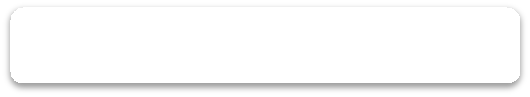 ЖАЛОБЫ
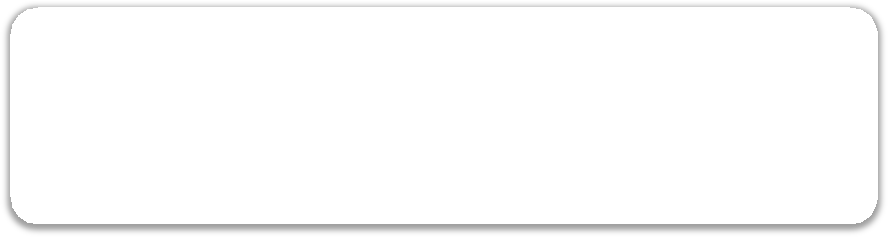 осиплость голоса и кашель
малейшие затруднения
проглатывания твердой пищи
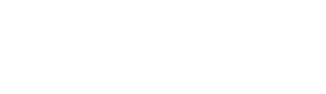 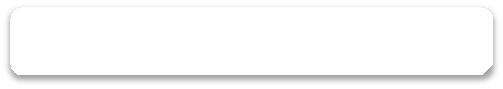 НАЛИЧИЕ
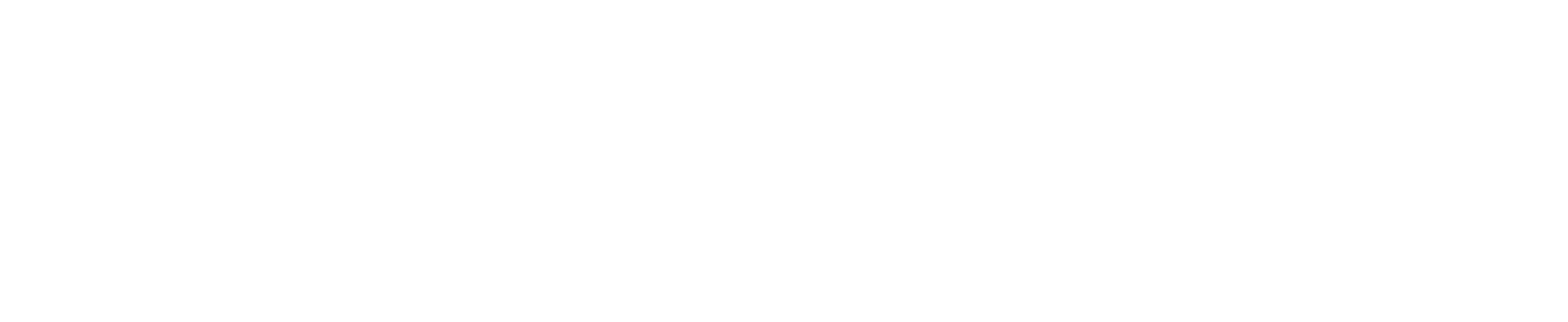 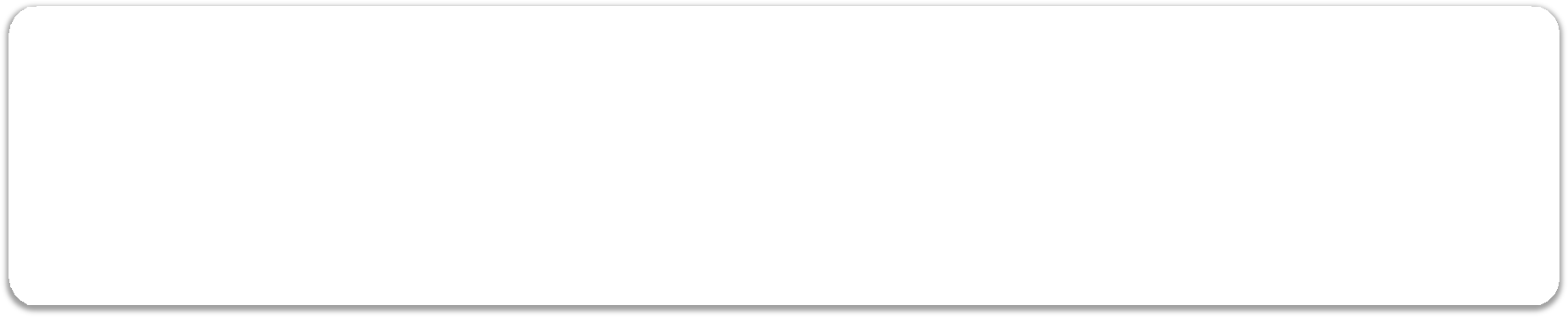 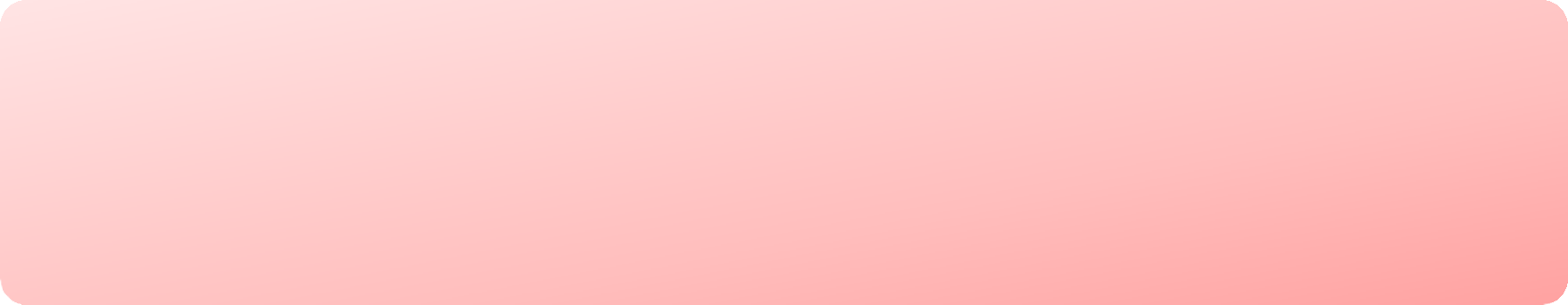 ранок во рту
увеличивающихся родимых пятен  или родинок
изъязвлений кожи
запоров и чередование запоров с  поносами
выделений из сосков
слизи и кровяных выделений из  прямой кишки,
увеличения живота
Уменьшения  количества мочи
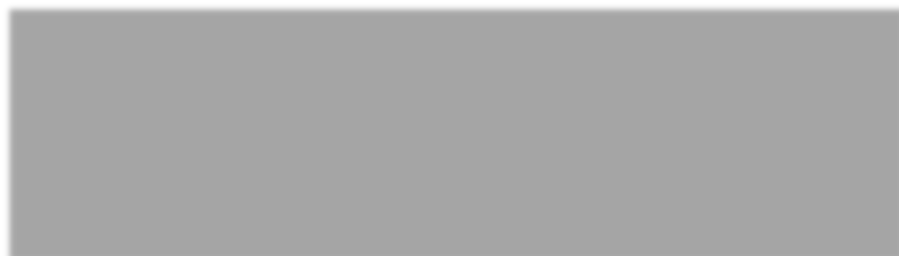 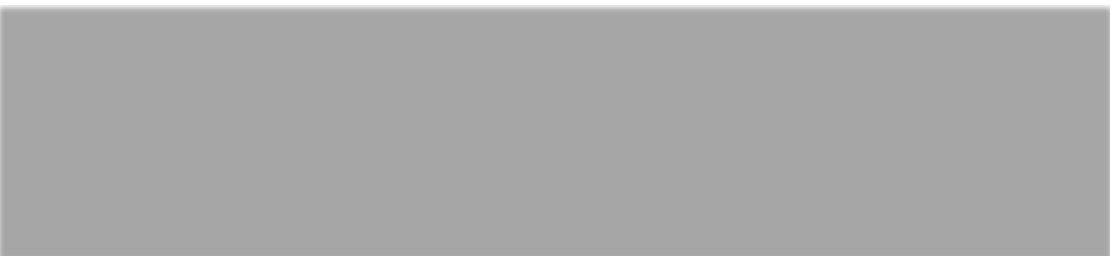 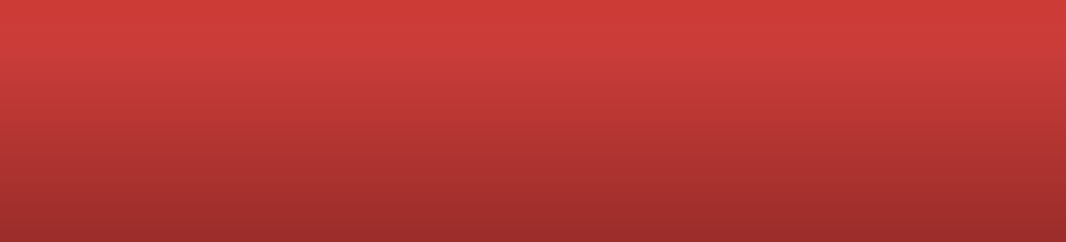 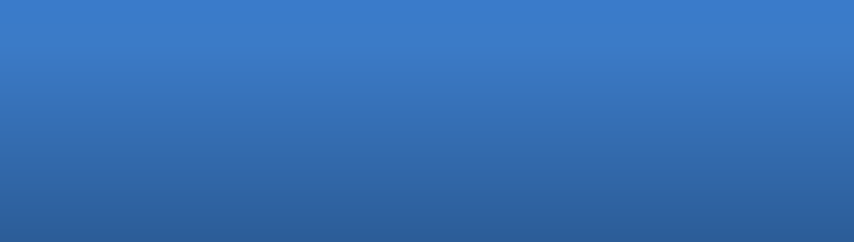 Женщины: нарушение менструального  цикла, наличие и появление болей и  атипичных кровяных выделений в
межменструальном периоде и в менопаузе.
Мужчины:
Затруднения при мочеиспускании  и его частота в ночное время.
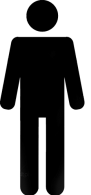 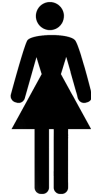 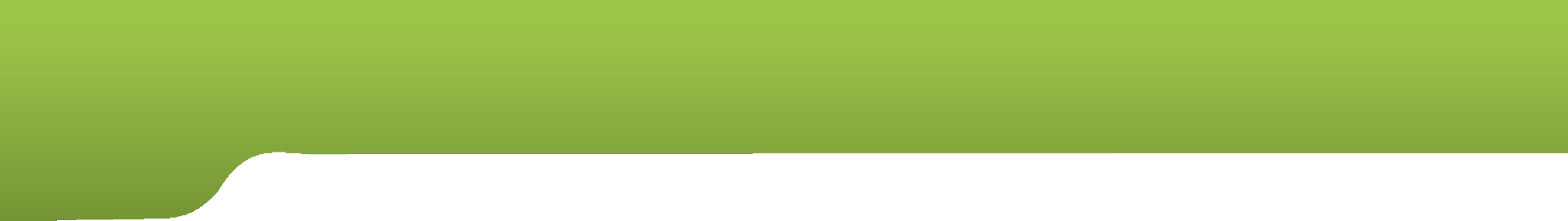 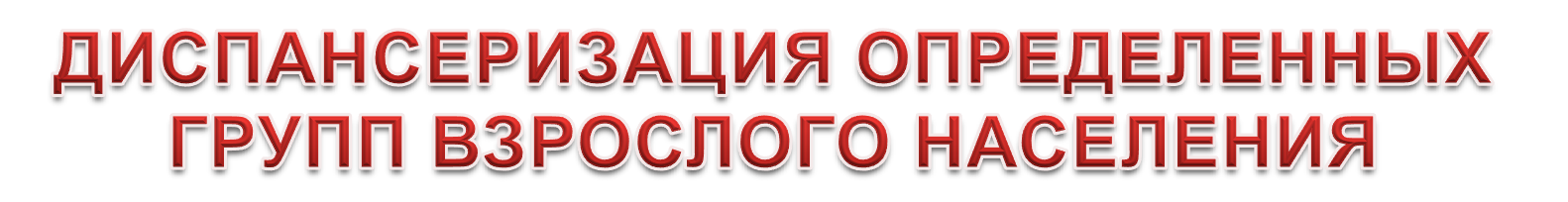 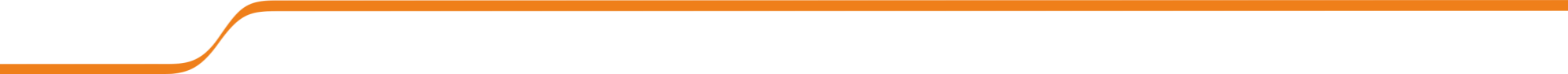 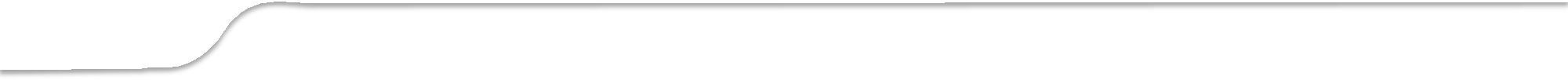 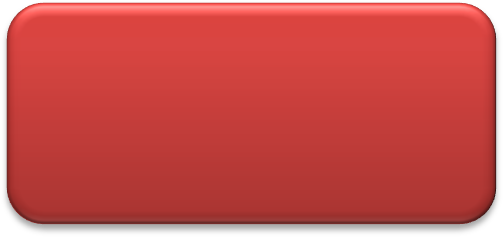 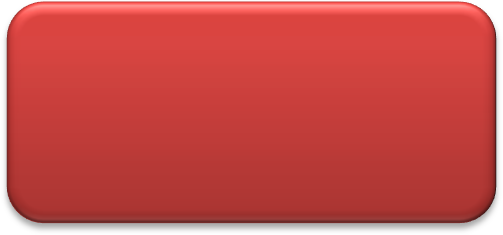 Диспансеризация  определенных  групп взрослого  населения
БЕСПЛАТНОЕ обследование,  которое проводится по  всей стране с 2013 года
Профилактические  медицинские  осмотры
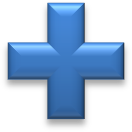 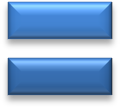 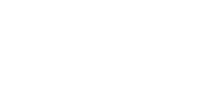 - раннее выявление хронических неинфекционных  заболеваний и коррекция факторов риска их развития.
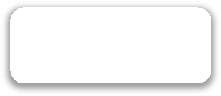 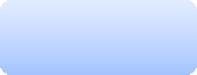 Цель
К основным факторам риска хронических неинфекционных заболеваний относят:
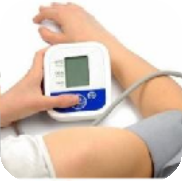 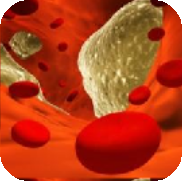 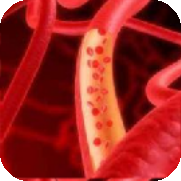 повышенный  холестерин
крови
повышенный  уровень  глюкозы крови
повышенное  артериальное  давление
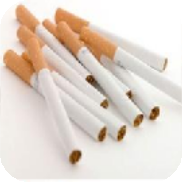 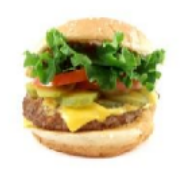 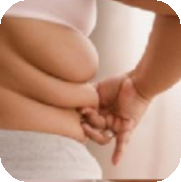 курение
нерациональное  питание
ожирение
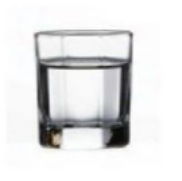 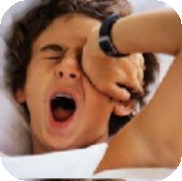 злоупотребление  алкоголем
низкую физическую  активность
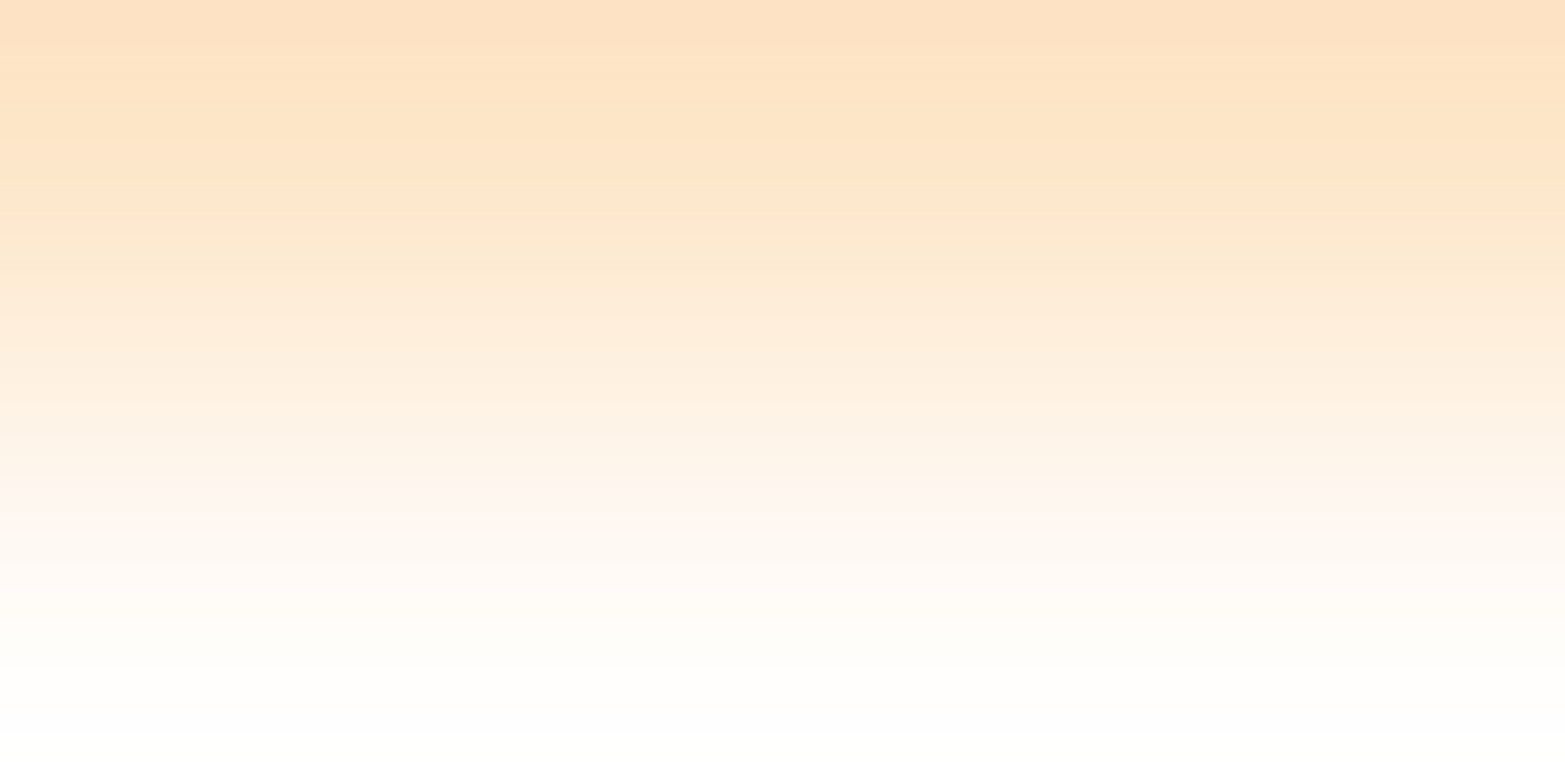 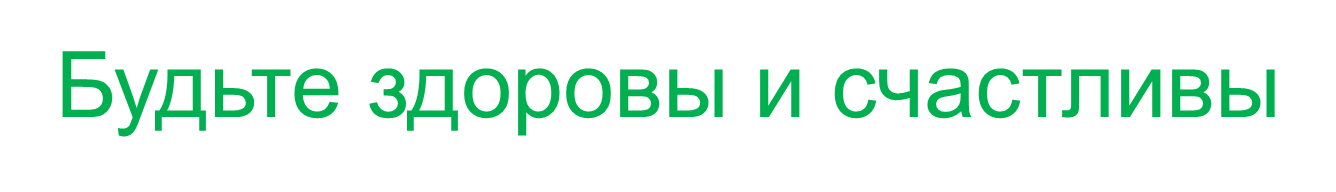 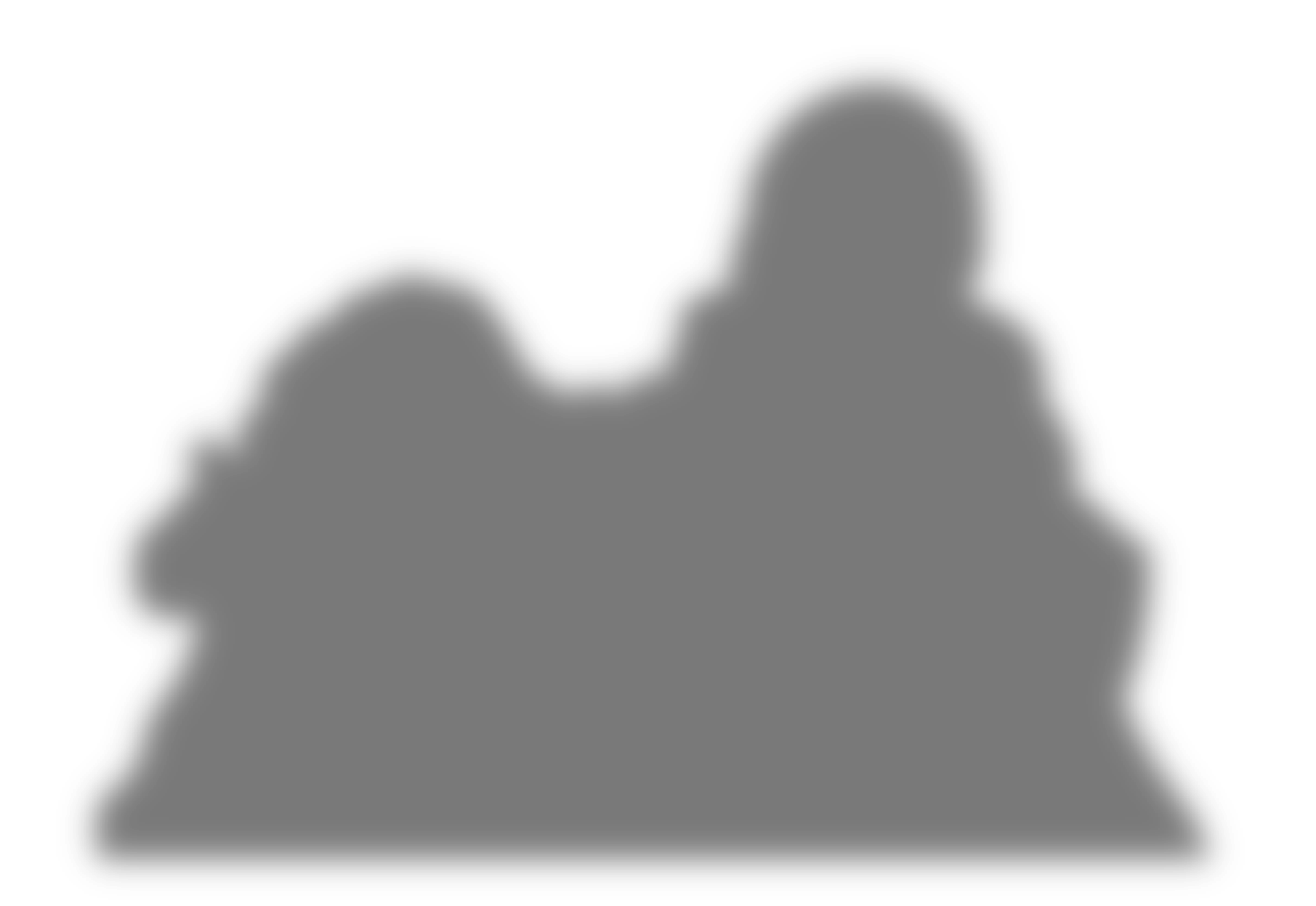 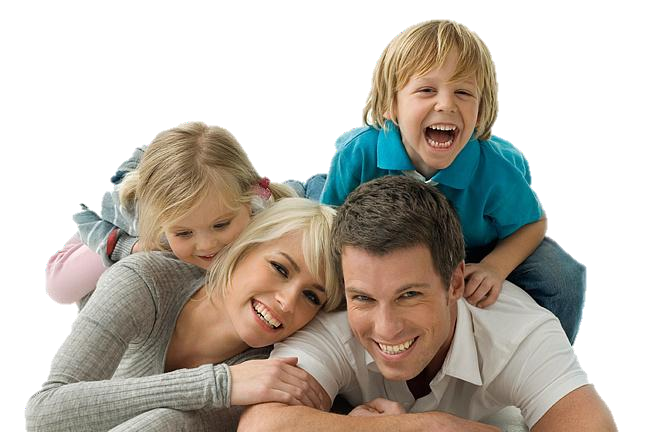 Спасибо за внимание!